Sunwest Bank Economic Outlook
November 3, 2022
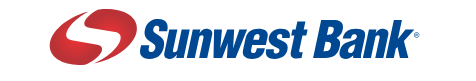 Last Year’s Predictions
Predictions That Hit the Bullseye
Predicted: Headwinds in the equity markets would cause a market correction.
Outcome: The three major U.S. equity indices have suffered losses greater than 20% at some point during this year.
Predicted: The bubble in Meme stocks and Cryptocurrencies would pop.
Outcome: The bubble has burst in both Meme stocks and Cryptocurrencies.
Predicted: Inflation would be Structural and not Transitory. 
Outcome: Inflation has persisted, and even the Fed conceded that it was not Transitory.
Predicted: Unemployment rate would decline; employers would struggle to find qualified candidates. 
Outcome: The unemployment rate has declined during 2022 to pre-COVID lows, and the labor market has remained tight.
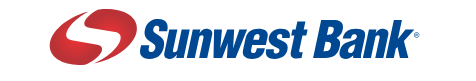 Last Year’s Political Predictions
Predictions That Hit the Bullseye
Predicted: The President's proposed $3.5T Build Back Better Plan would continue to have great difficulty getting passed, but it would have to accept Senator Manchin’s demands.
Outcome: Senator Manchin got his ways and the Bill passed was the Inflation Reduction Act.
Predicted: There would be a hodge-podge of different tax increases, but there would be no meaningful increase in capital gains or corporate rates other than the 15% minimum global tax rate.
Outcome: This is exactly what occurred in the Inflation Reduction Act.
Predicted: The Infrastructure Bill would get passed with the help of Republicans in the Senate.
Outcome: The Infrastructure Bill eventually got passed at $550B with the help of Republicans.
Predicted: Green energy initiatives and tax credits would be included in the Build Back Better plan.
Outcome: Green energy initiatives and tax credits got passed in the Inflation Reduction Act.
Predicted: The struggle between the Progressives and moderate Democrats will worsen after the election victory by Governor Youngkin. 
Outcome: Tensions between Progressives and the few remaining moderate Democrats increased.
[Speaker Notes: Possible Delete]
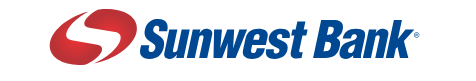 Last Year’s Predictions Cont.
Predictions That Were On the Board
Predicted: CRE (but for Office) values would remain strong and capitalization rates low.
Outcome: CRE values have remained strong, but in the last couple months, they have started to weaken as cap rates have started to increase.

Predicted: GDP growth would slow but remain positive in 1H 2022 with a risk of recession in 2H 2022. 
Outcome: GDP growth slowed and then turned slightly negative for the first two quarters of 2022 followed by a positive print in Q3 of 2.6%.
Predicted: Short-term interest rates would remain anchored at 0% for 1Q and stay low into summer.
Outcome: The Fed held the Fed Funds rate to 25 basis points in 1Q, and it stayed low until May.
Predicted: Housing price appreciation would stall, and home values would correct 5-10%. 
Outcome: The median home sales price continued to increase until June and has now decreased by 7.5%.
Prediction That Was Off the Board
Predicted: The 10-year Treasury rate would experience volatility and swing between 1.30-2.25%. 
Outcome: The Fed started to hike rates aggressively beginning in its May meeting, and all yields have moved into the high 3-4% range.
[Speaker Notes: Growth turned negative]
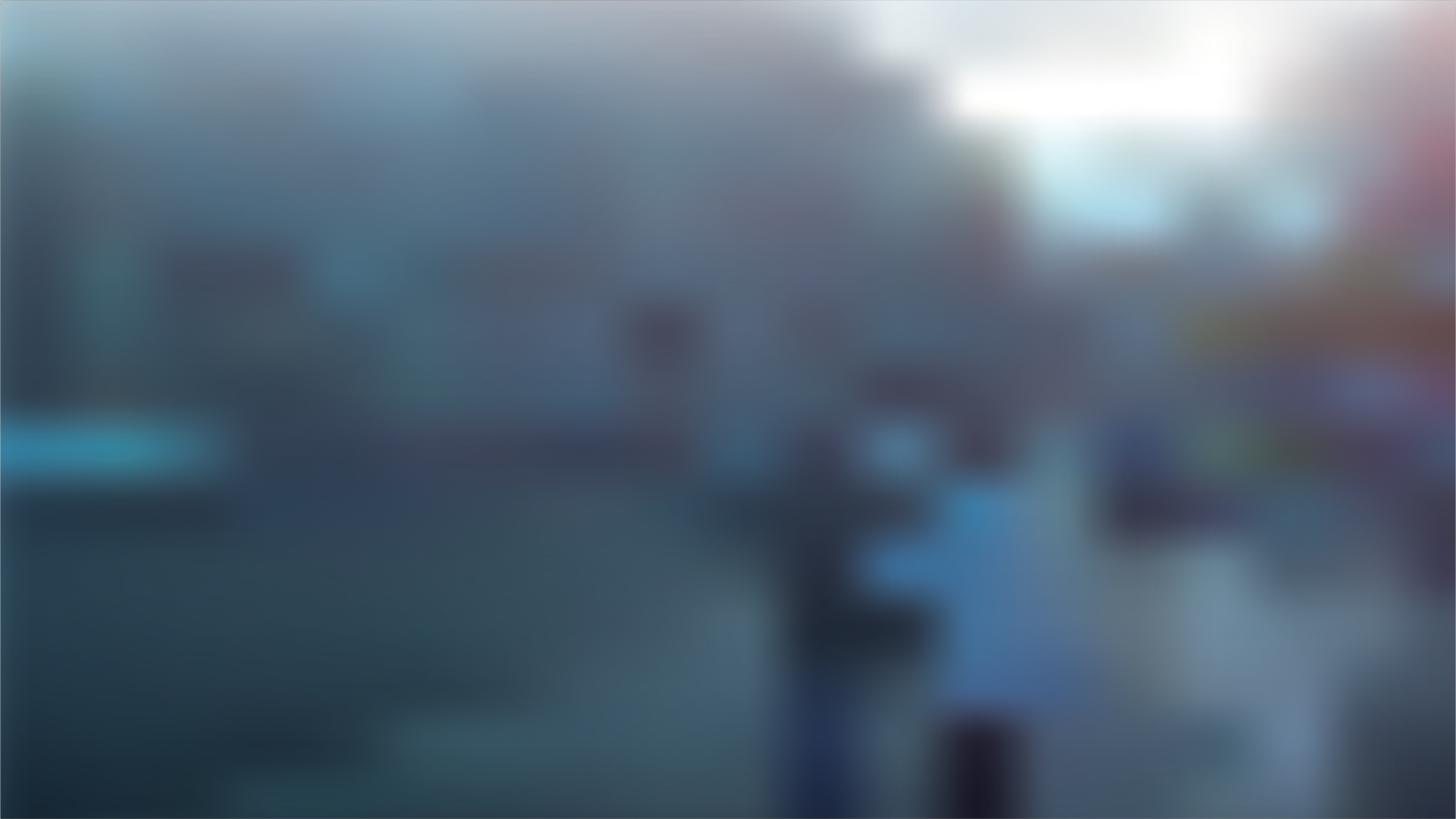 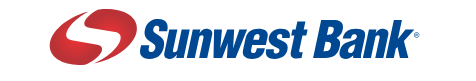 Brief COVID Update – Lockdowns Were an Economic and Public Health Disaster
Source: CDC.gov, Johns Hopkins, World Heath Data
[Speaker Notes: Updated, add callout to cases]
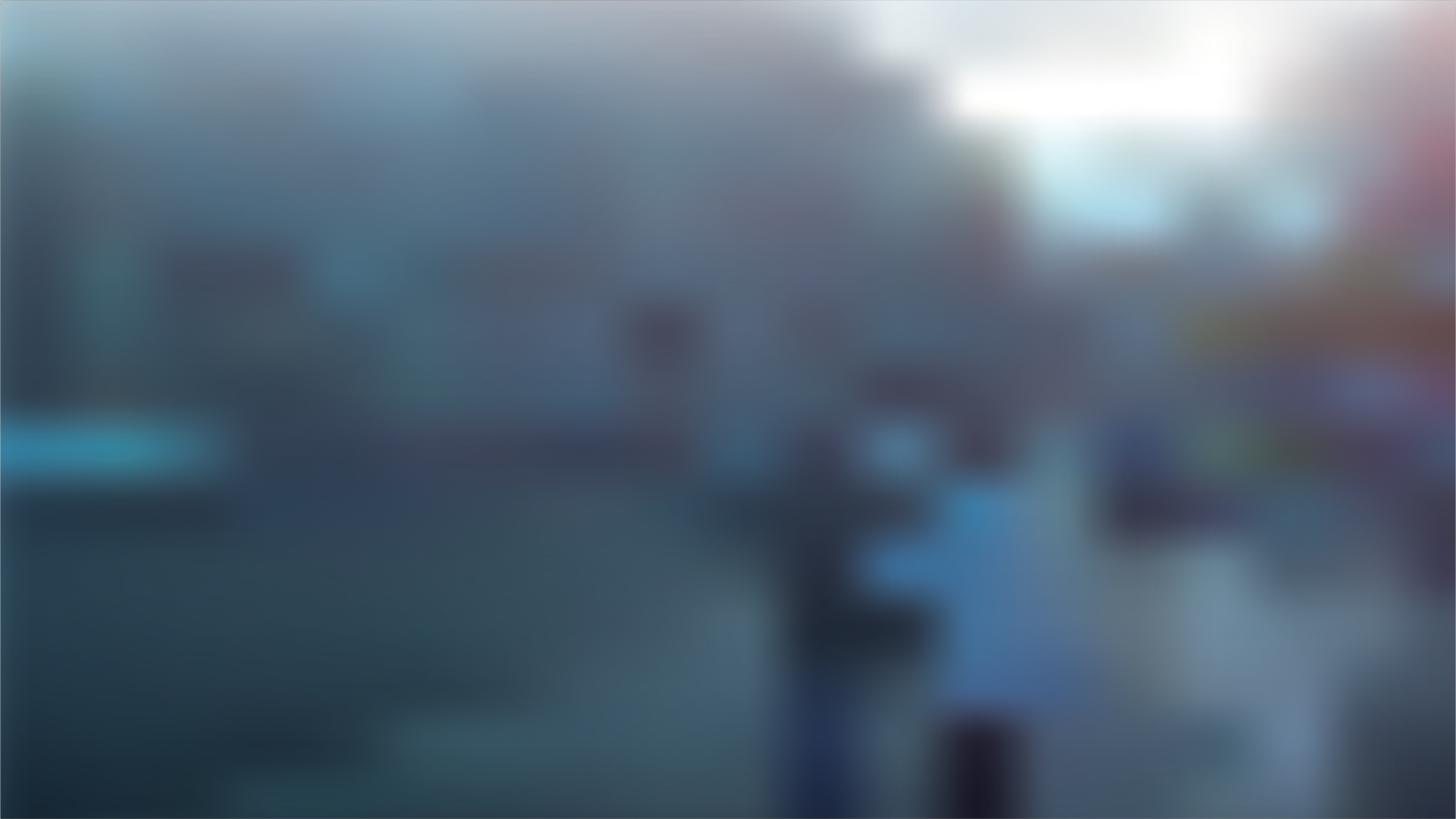 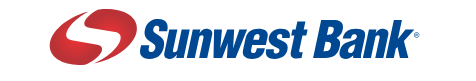 The Stimulus Party Ran Up One Hell of a Tab…
During the COVID lockdowns of 2020, the Federal Government spent an unprecedented $3.5T.  

After the economy started to recover in 2021, the Biden Administration passed a series of spending measures, which provided $3.2T in addition to regular budgeted expenditures. 

This $6.7T of fiscal stimulus appropriated from March 2020 to today has been the largest fiscal spending in U.S. history.
[Speaker Notes: EVERYWHERE ELSE WE DO NOT CAPITALIZE TRILLION/BILLION]
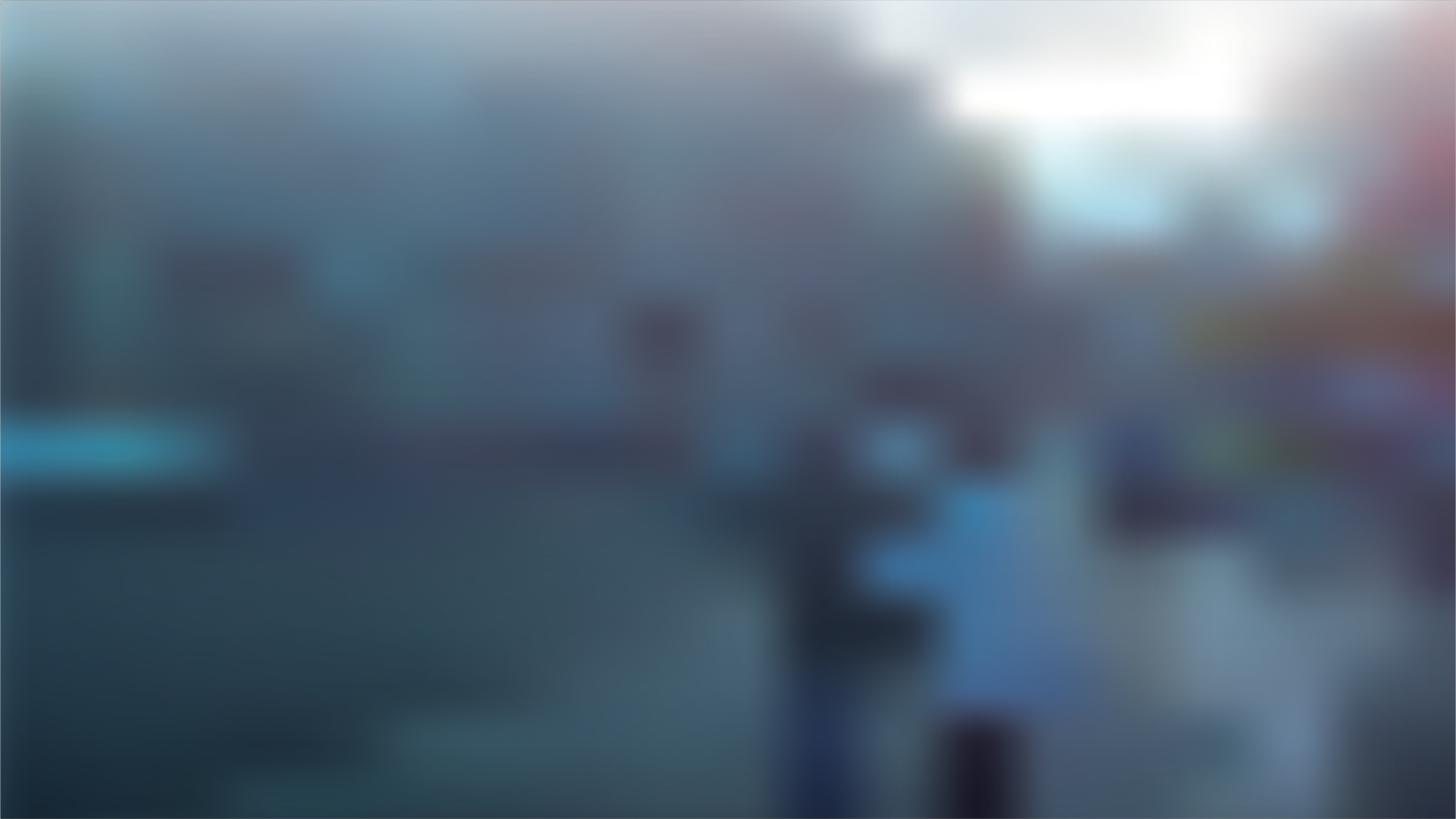 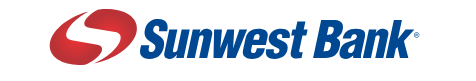 …But Now the Party’s Over
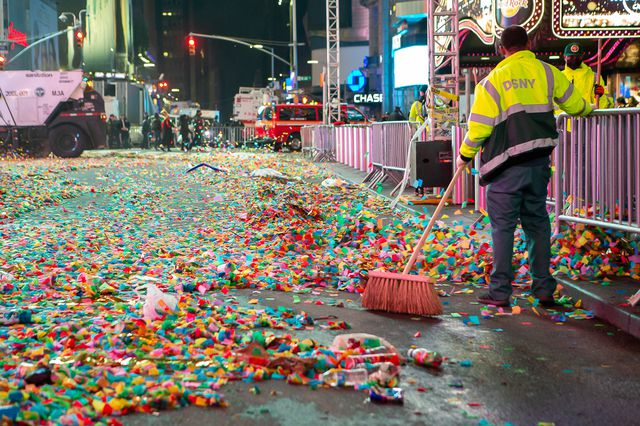 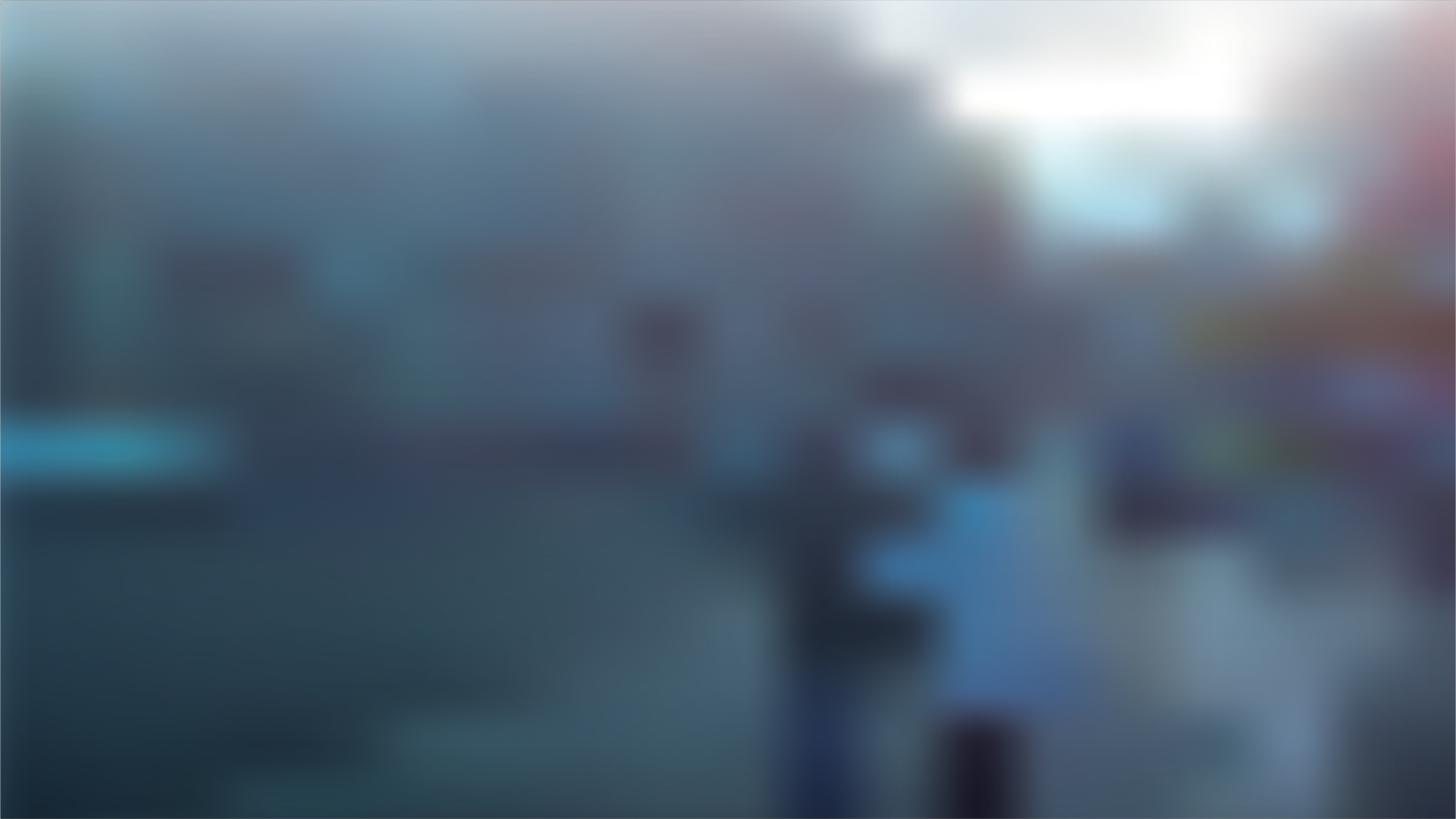 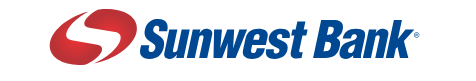 Two Centuries of Debt Amassed Since COVID Began
The U.S. has added $7T of debt since the 2020 budget cycle.

The Federal Government accumulated more debt in 2.5 years than in the first 215 years since our country’s founding.
Source: fiscaldata.treasury.gov
[Speaker Notes: FIX THIS STILL]
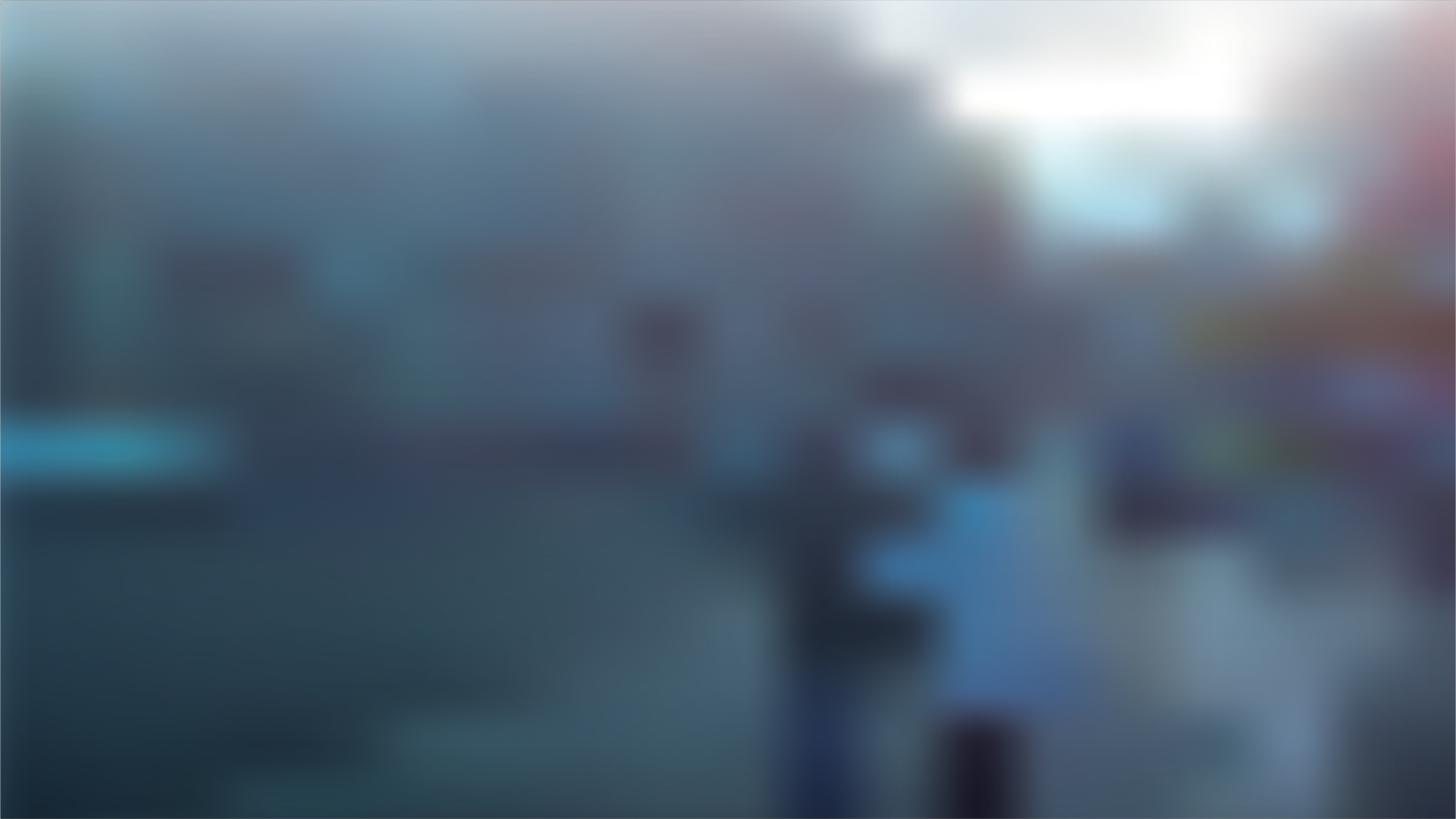 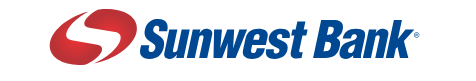 The Monetary Flood Gates Opened – Quantitative Easing
In addition to unprecedented fiscal spending, the Federal Reserve flooded the economy with liquidity by restarting Quantitative Easing.

The Fed expanded its balance sheet by $4.8T. 

The Fed purchased U.S. Treasuries and mortgage-backed securities (MBS) as their primary tool to inject liquidity into the markets.
Grey bars indicate recession
Source: St. Louis Fed
[Speaker Notes: GET EXACT NUMBER

GRAPH IS UPDATED]
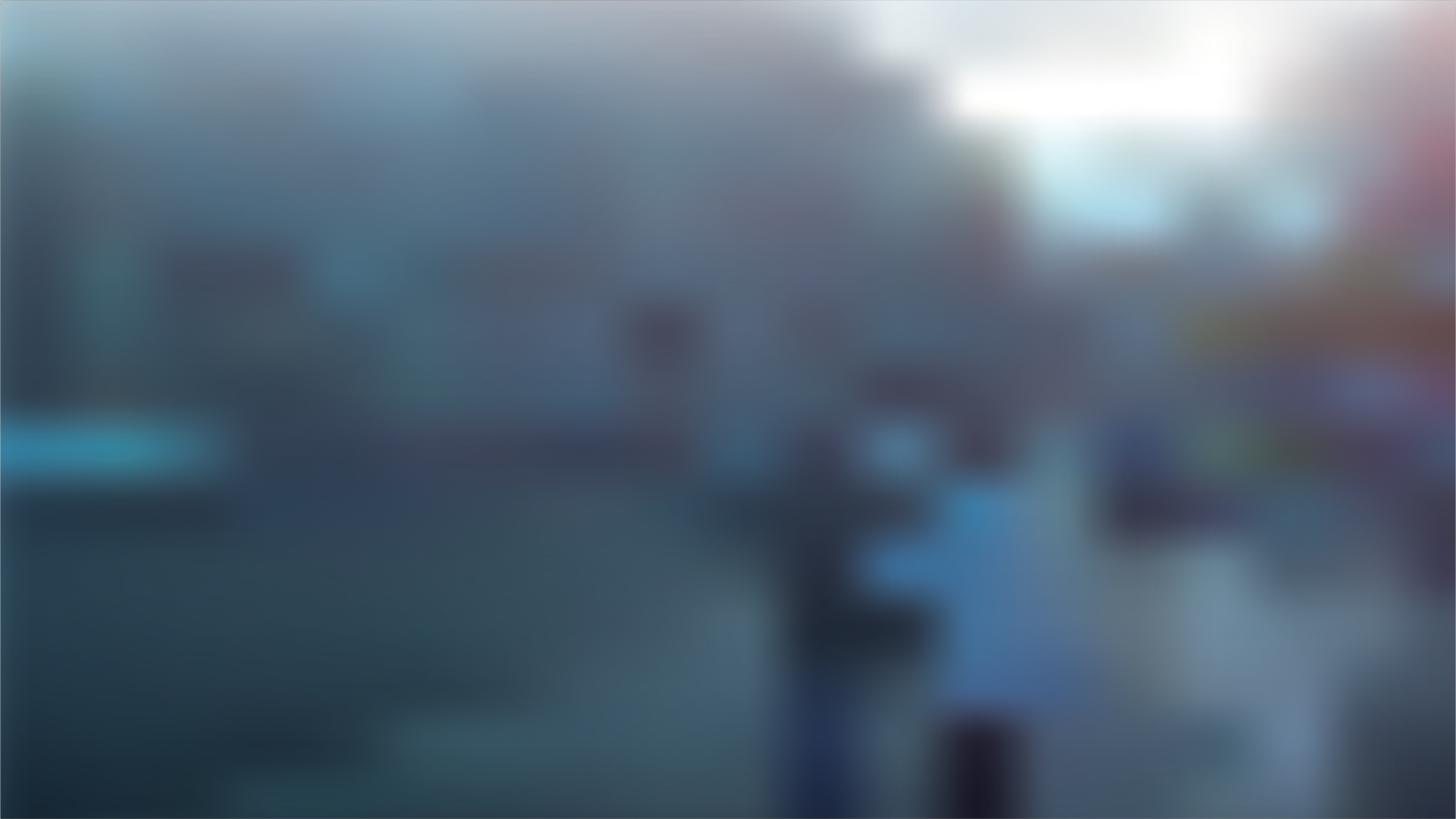 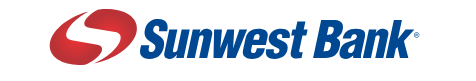 The Bill for the Party Has Arrived
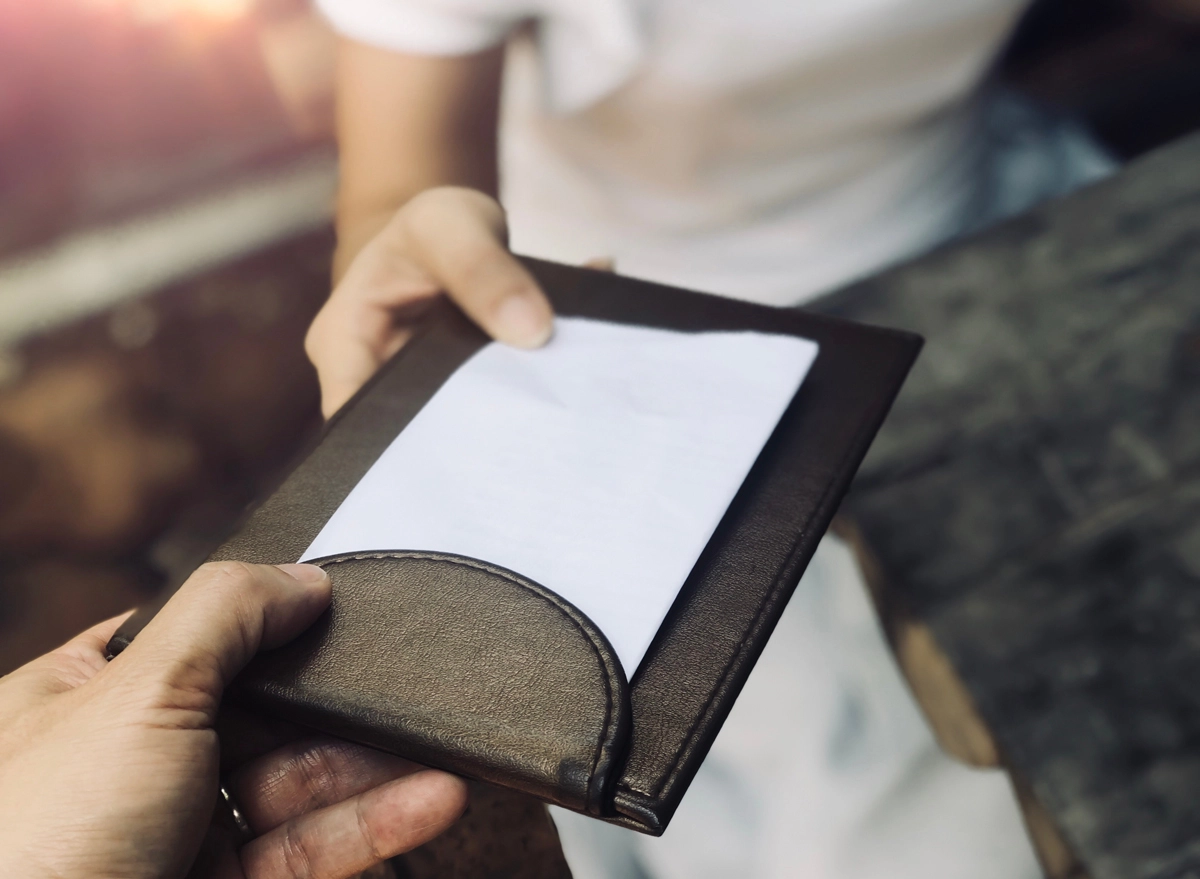 Inflation
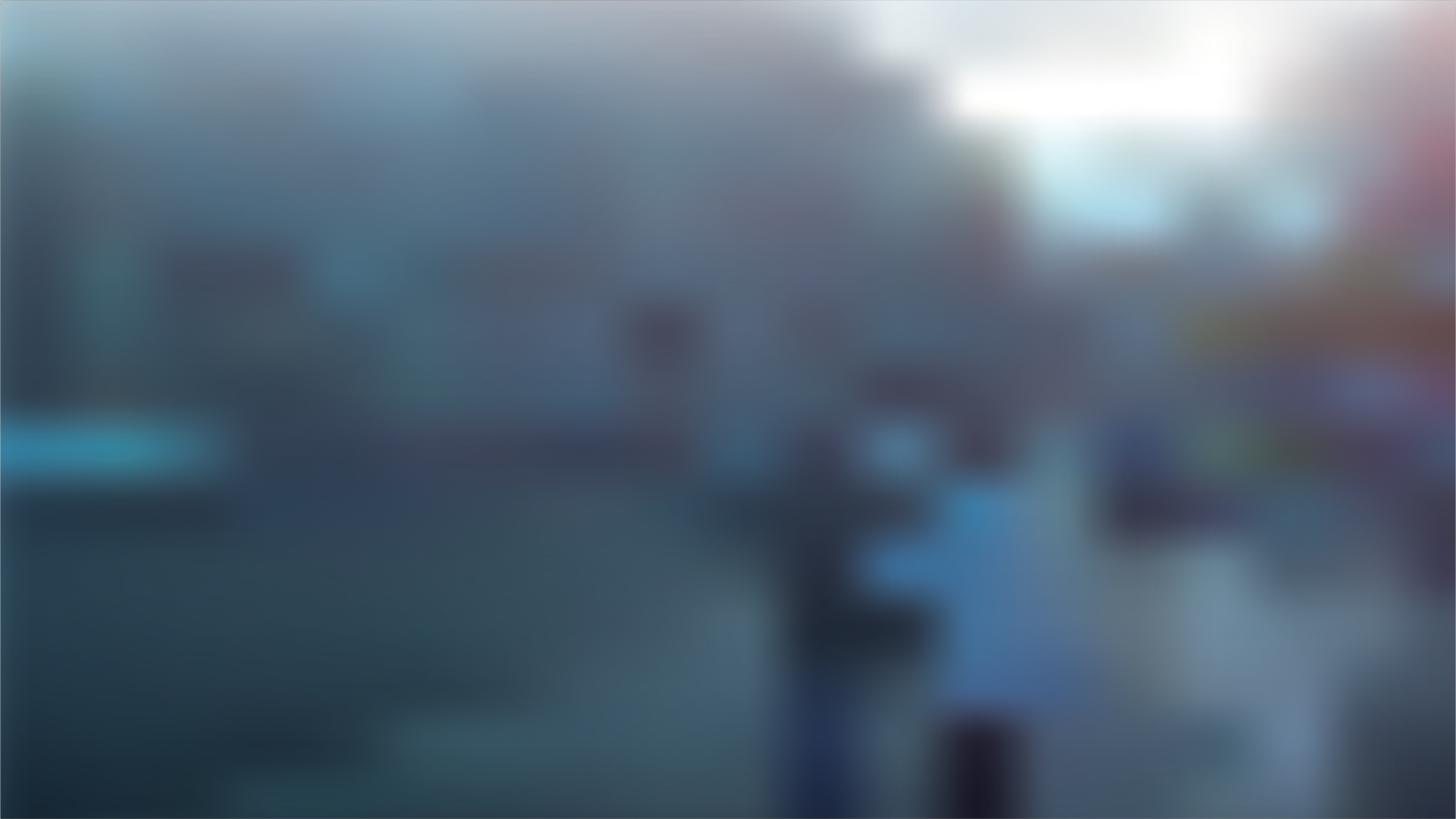 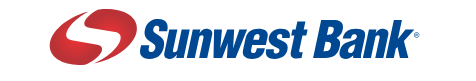 Consumer and Producer Price Inflation Unmatched Since the Early ‘80s
Grey bars indicate recession
Source: St. Louis Fed, Trading Economics
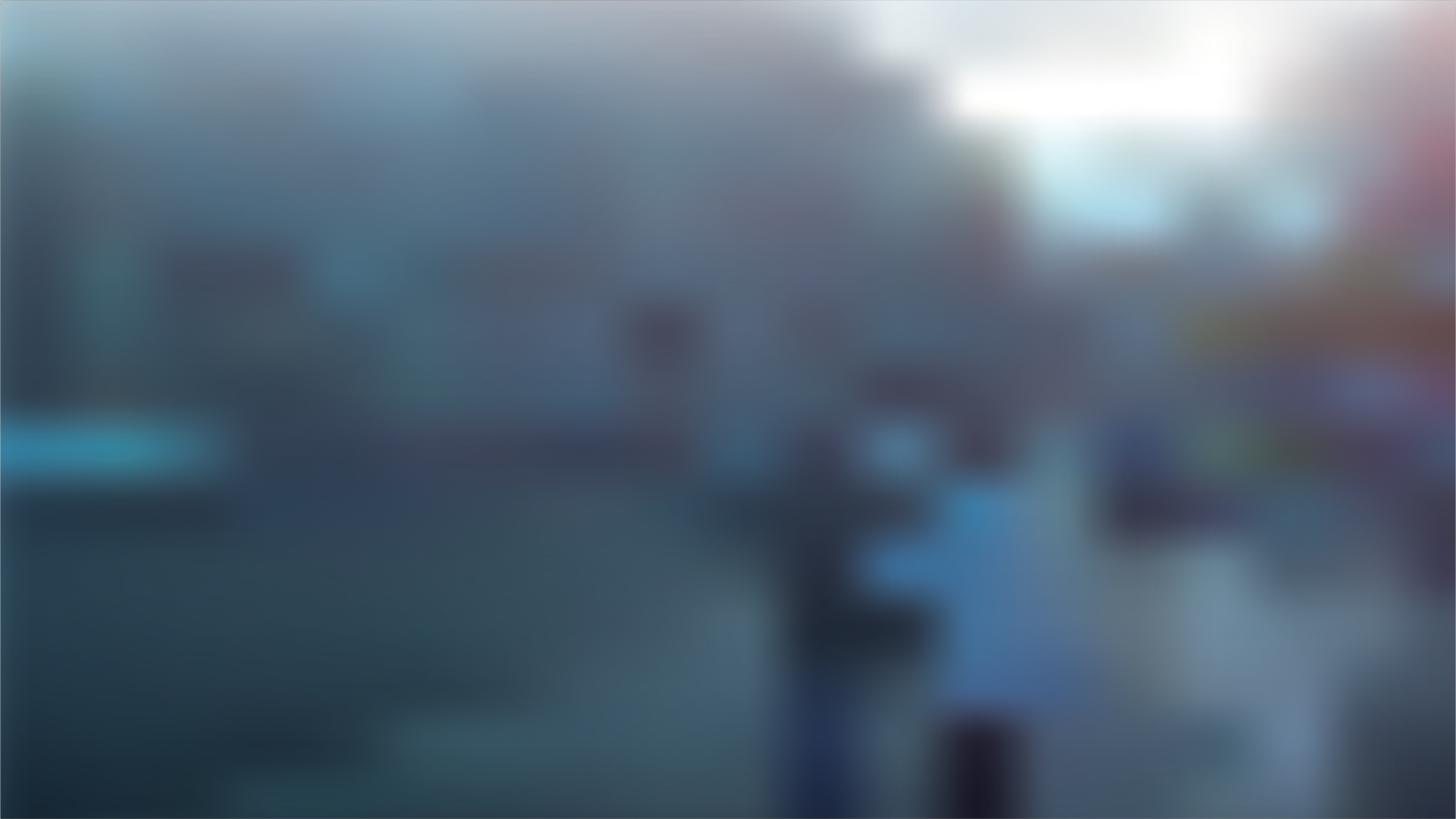 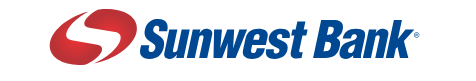 Stages of Inflation
The Order in Which Inflation Flows Through an Economy
Asset Values
Price of Goods
Price of Services 
Wages
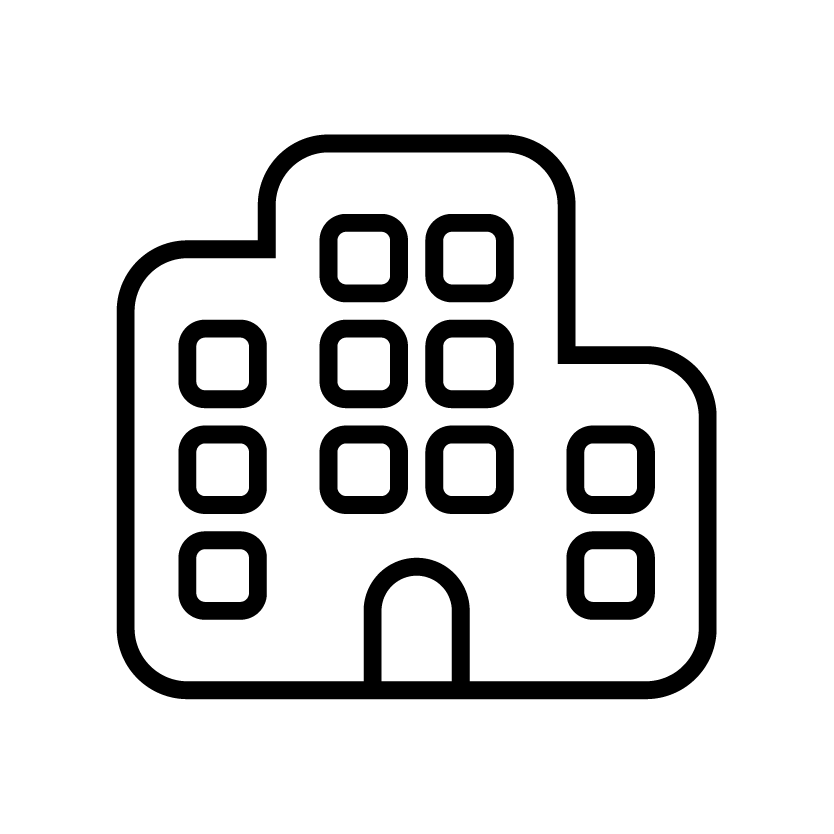 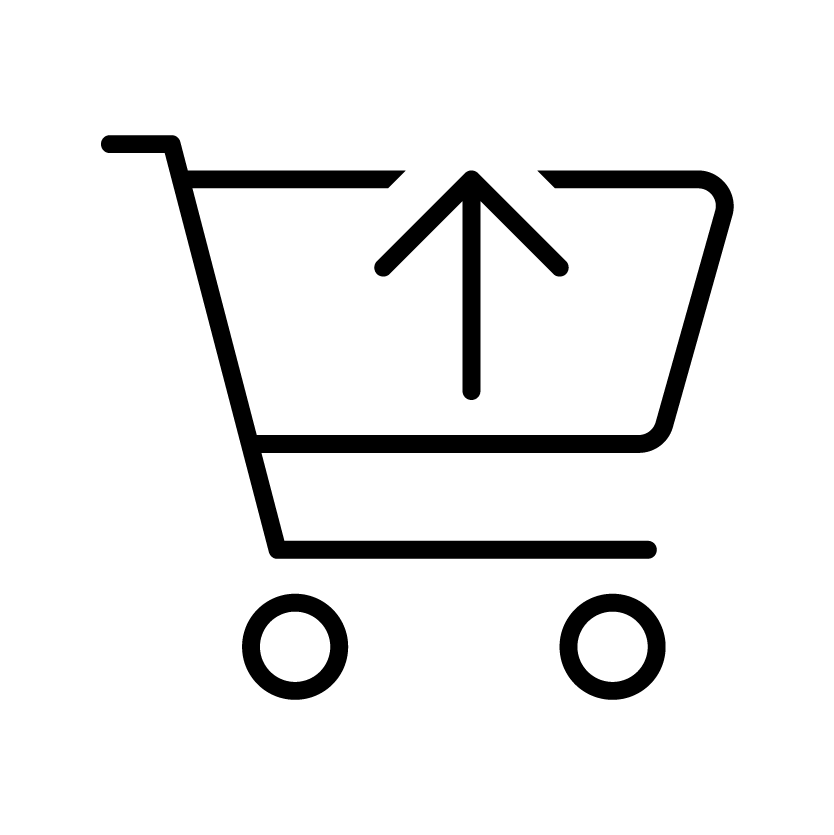 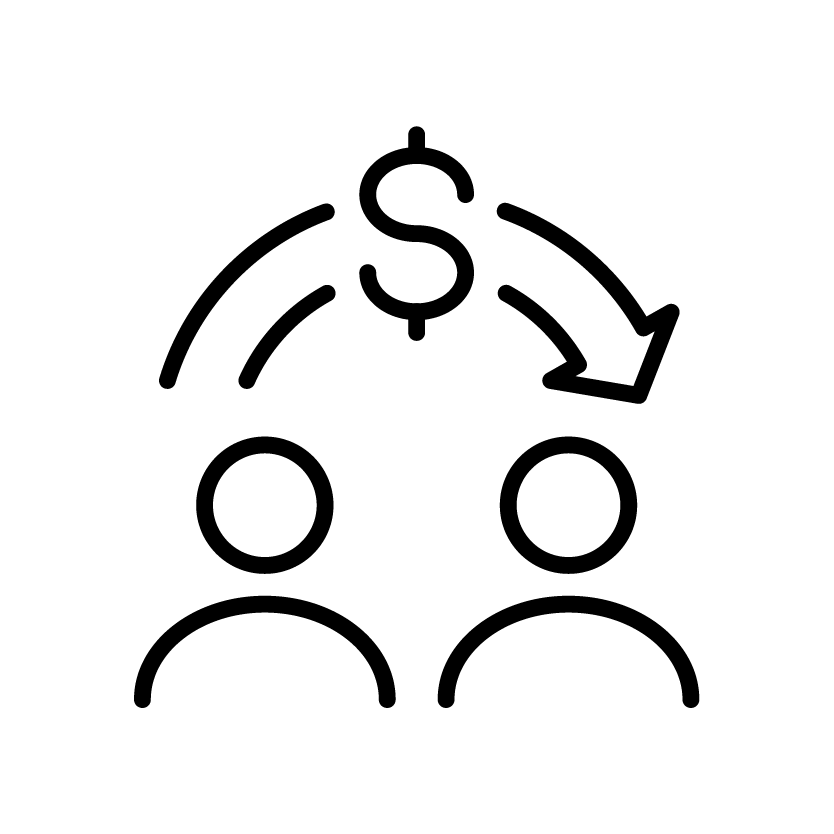 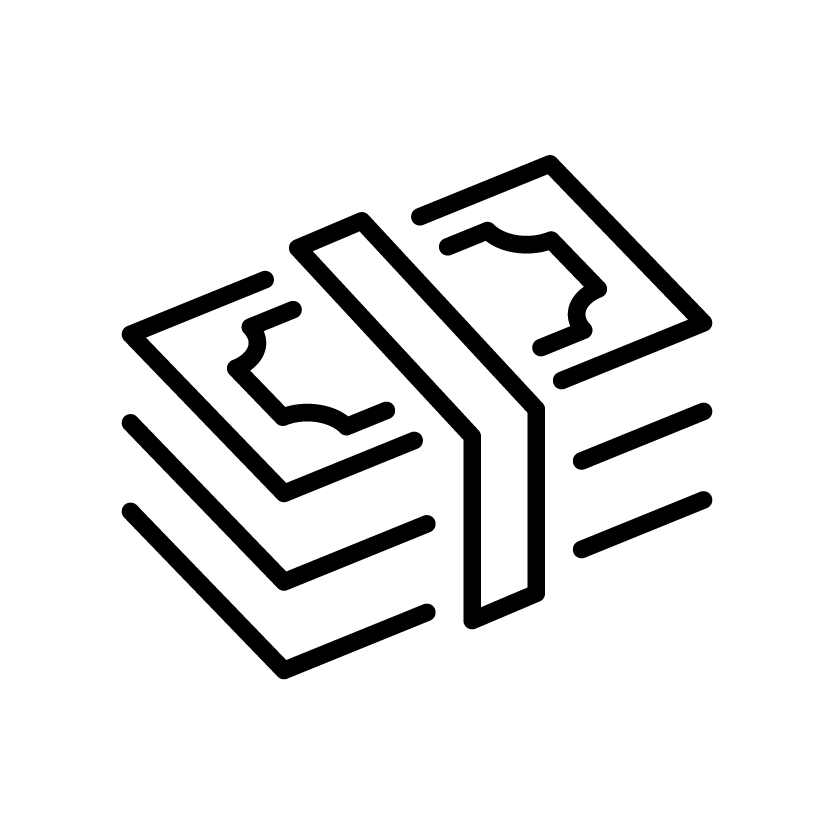 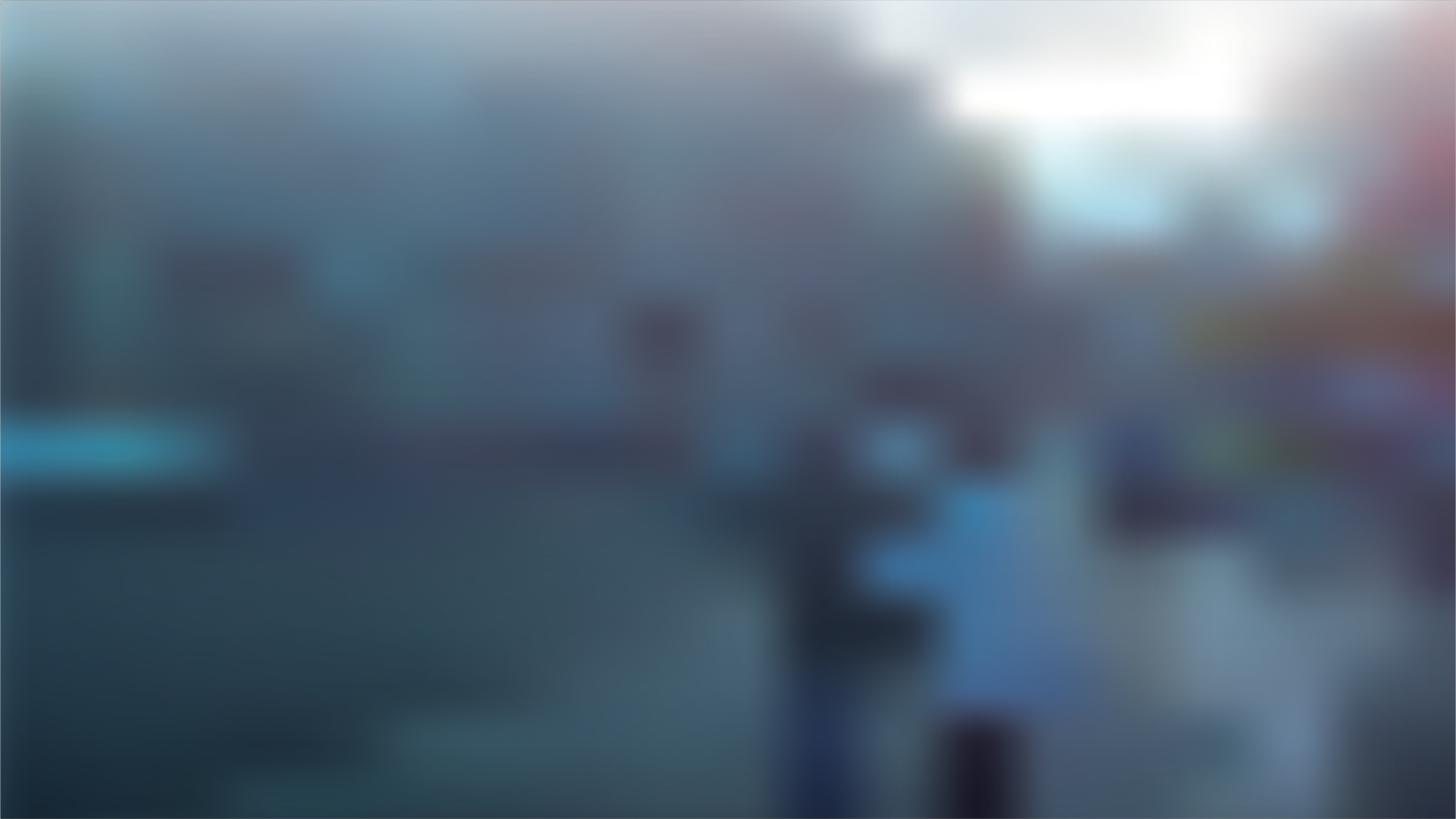 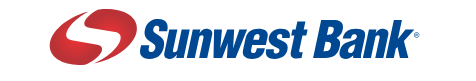 The Fed’s Foremost Fear: Wage-Price Spiral
Wage inflation becoming entrenched poses the greatest danger to the economy, at which point it could accelerate inflationary pressures of all goods and services. 

Wages have increased 5.2% year-over-year. 

Nevertheless, workers have experienced a negative impact from their paychecks because inflation has eroded their real purchasing power by over 3%. Consequently, employees will seek even greater compensation increases.
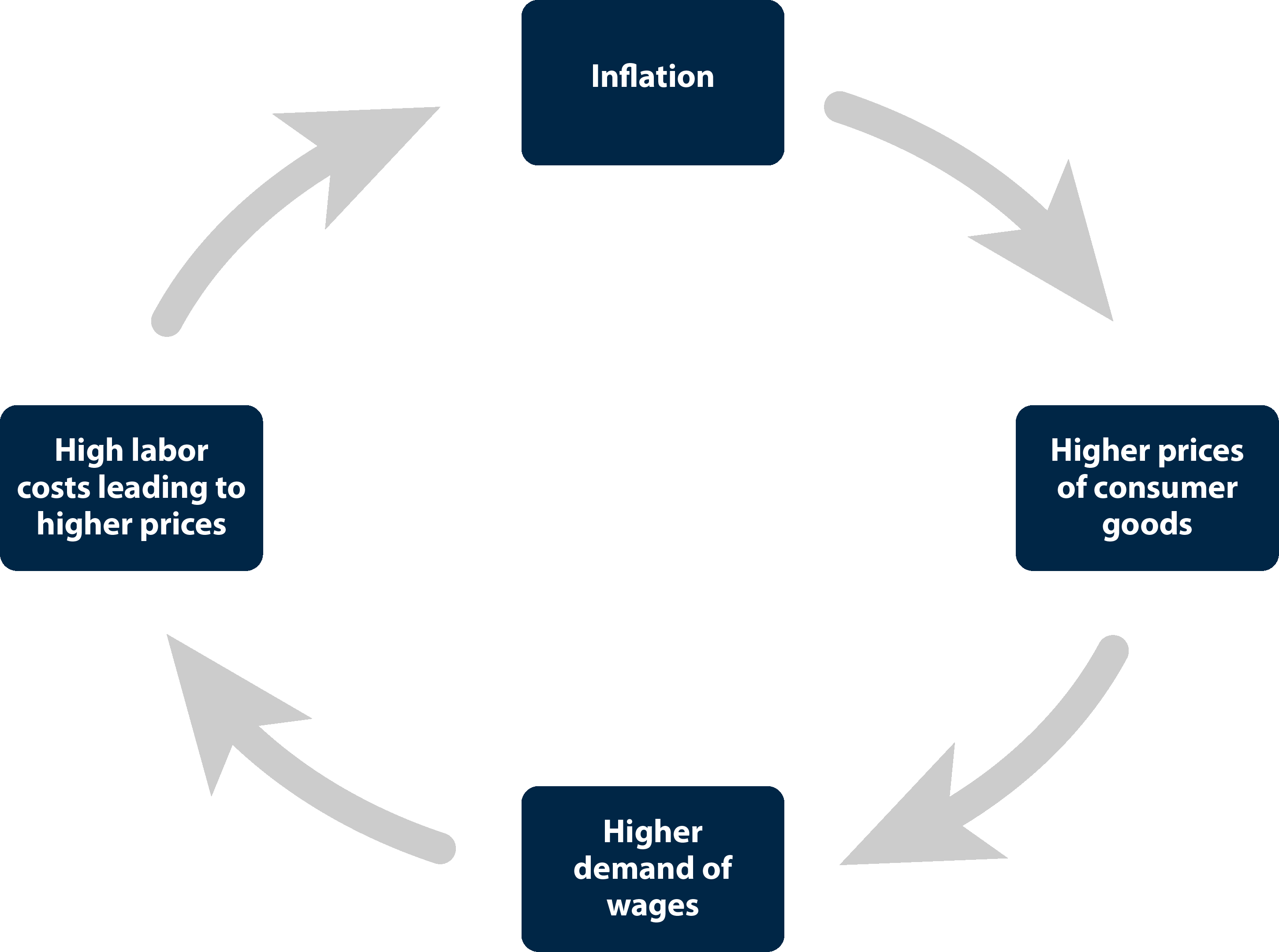 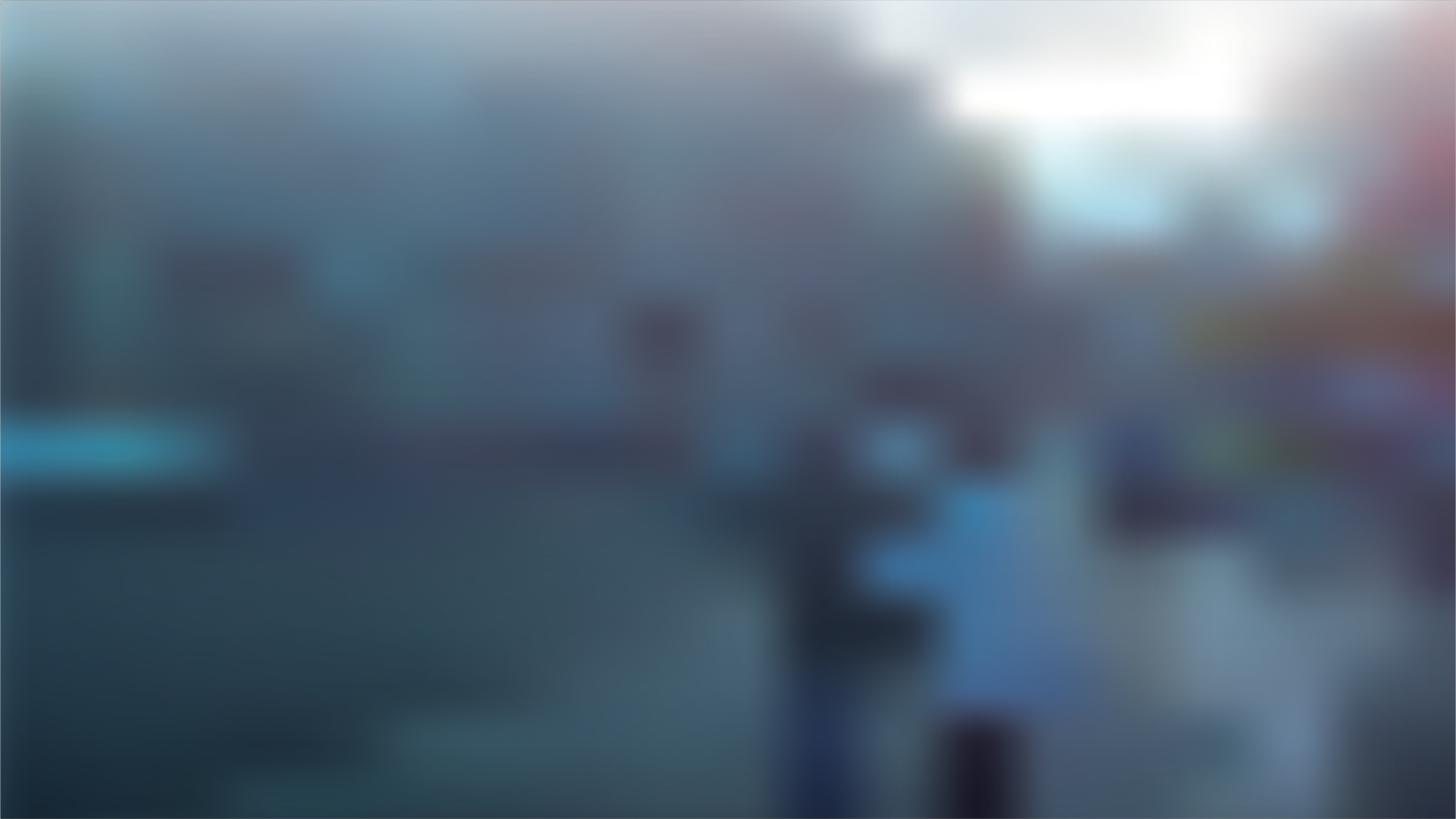 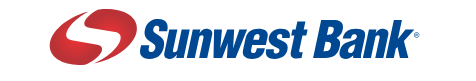 Why Inflation Is Structural Rather Than Transitory
The Fed increased the money supply by 39% over two years.
Grey bars indicate recession
Source: St. Louis Fed
[Speaker Notes: Check if this graph goes back further use last year’s timeline 2.5% (difference between real and nominal)

Switch to Nominal, this and the one later, no Real]
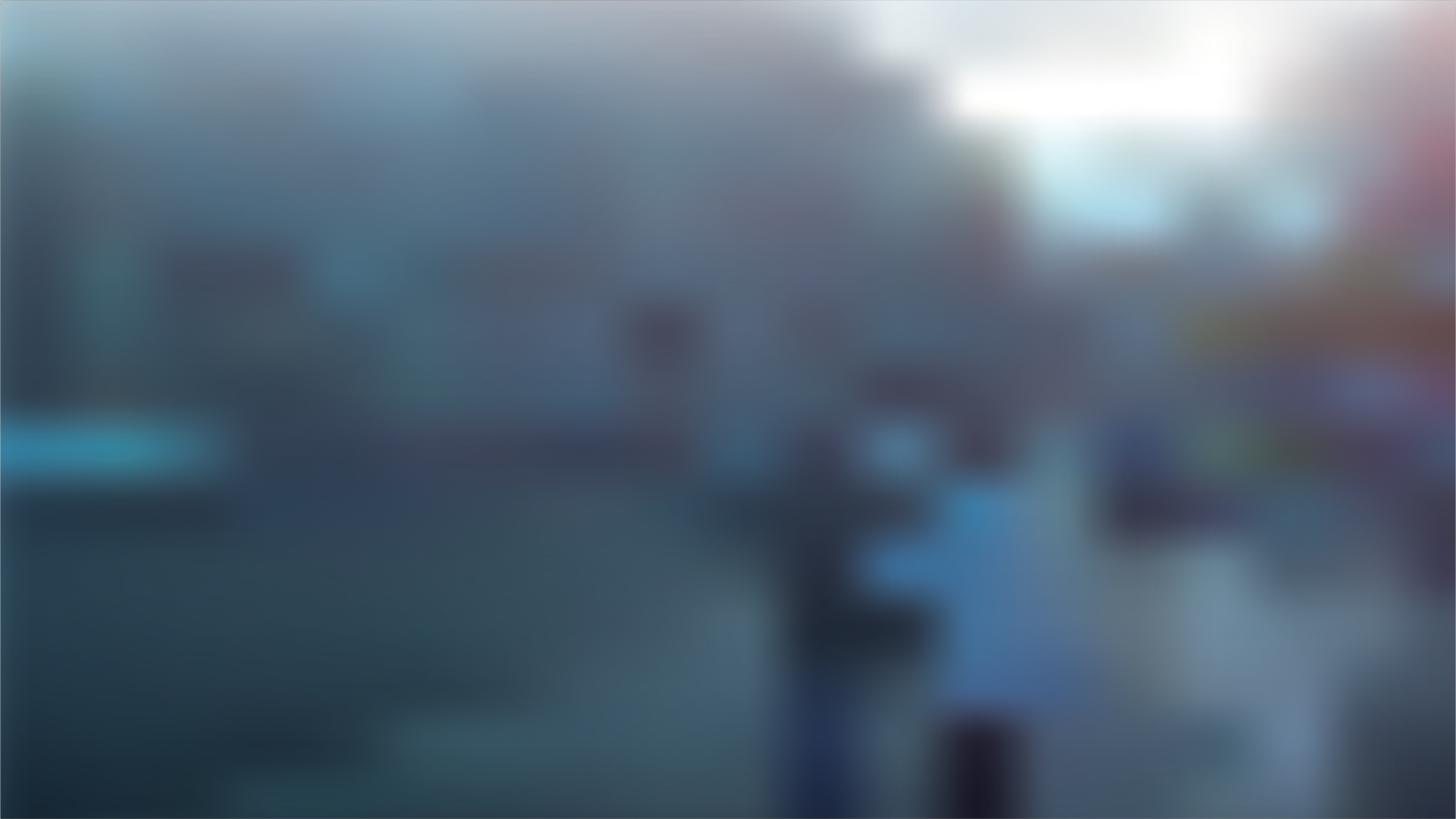 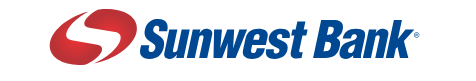 The Party Cost Much More Than Imagined
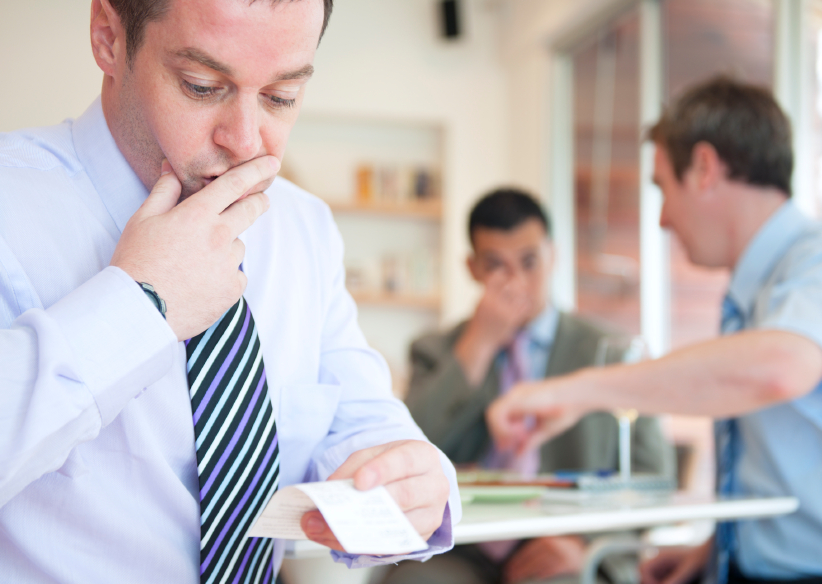 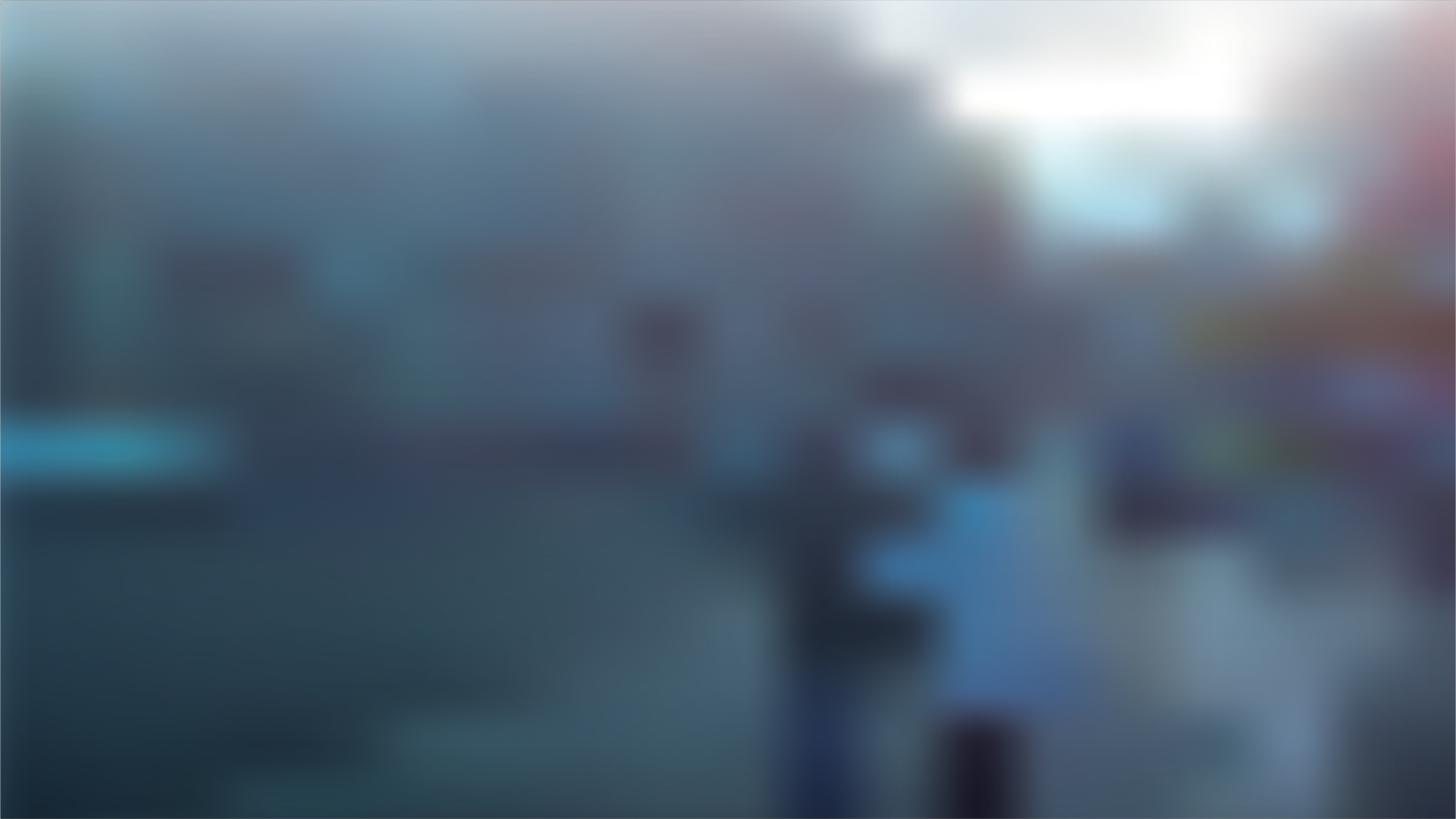 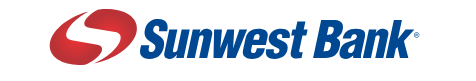 To Combat Inflation, the Fed Has Begun Hiking Rates Aggressively
The Fed has embarked on the most aggressive rate hiking cycle since the early 1980s.

The Fed started with a 25 basis point rate hike in March, proceeded by a 50 basis point hike in May, then 75 basis point hikes at the June, July, September, and November meetings.
Source: Treasury.gov
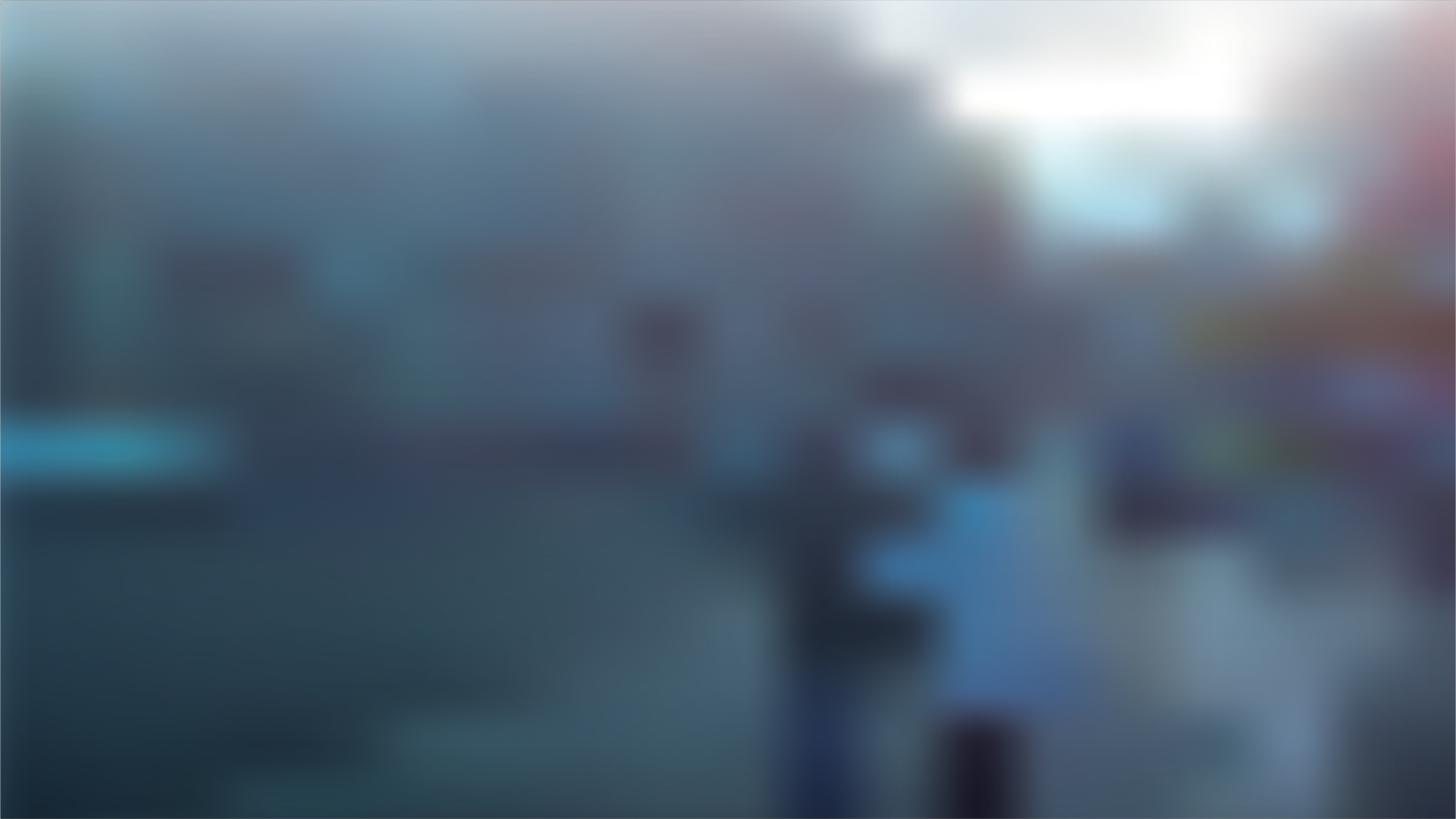 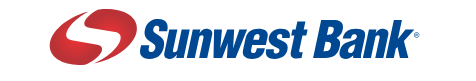 Rates Have Been Exploding Higher
Beginning with the first interest rate increase at the Federal Reserve’s March meeting, the Fed has raised the overnight rate by 375 basis points.

Typically, it takes 9-12 months for rate increases to cycle into an economy. 

These are the largest percentage increases in interest rates in modern U.S. history. 

The percentage increases will have a profound impact on the value and financing of all assets.
Source: Treasury.gov, WSJ Rates
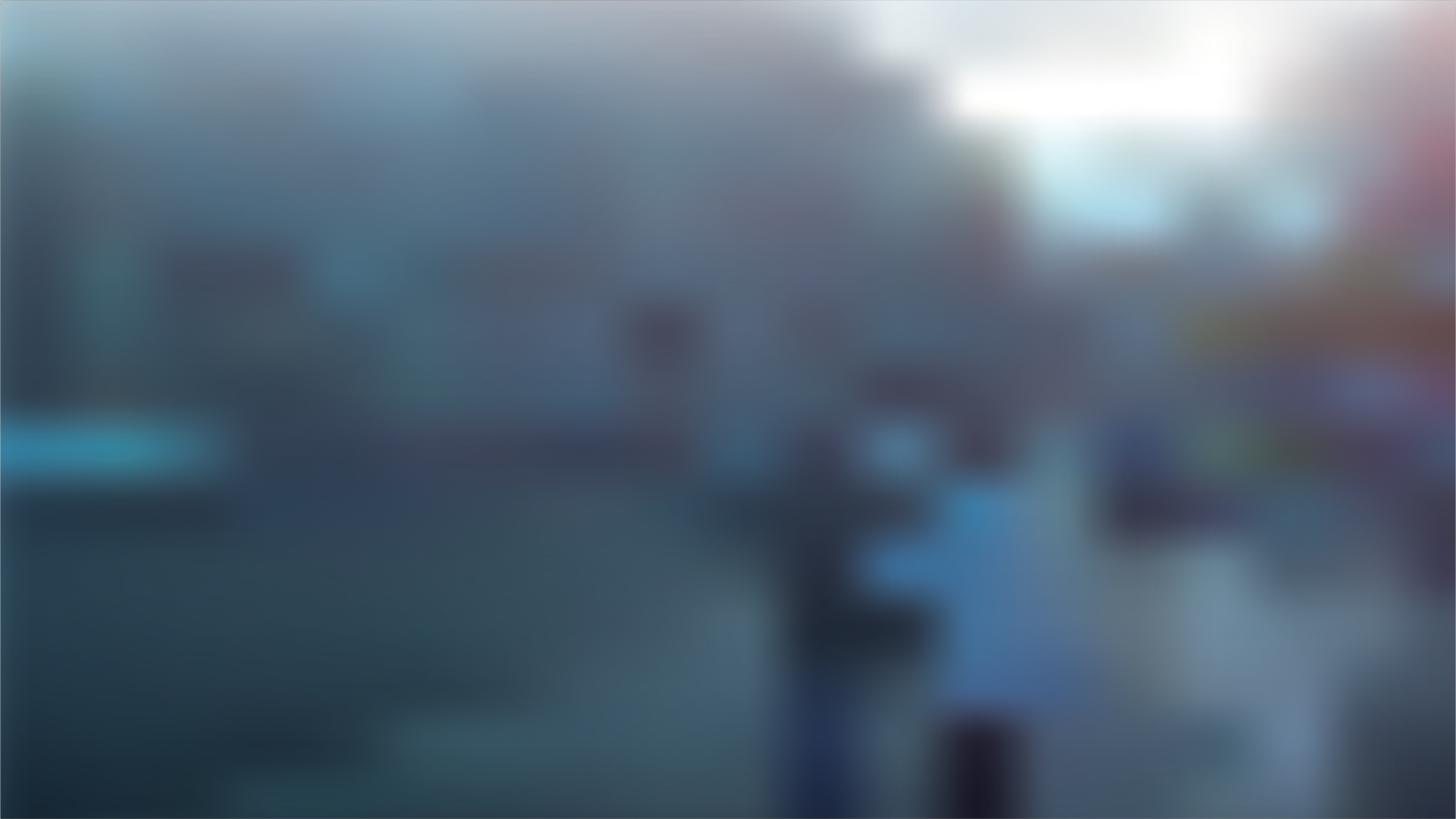 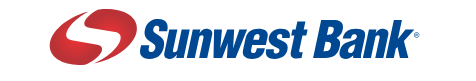 The Federal Reserve Has Changed Course
Quantitative Easing (QE)
to 
Quantitative Tightening (QT)
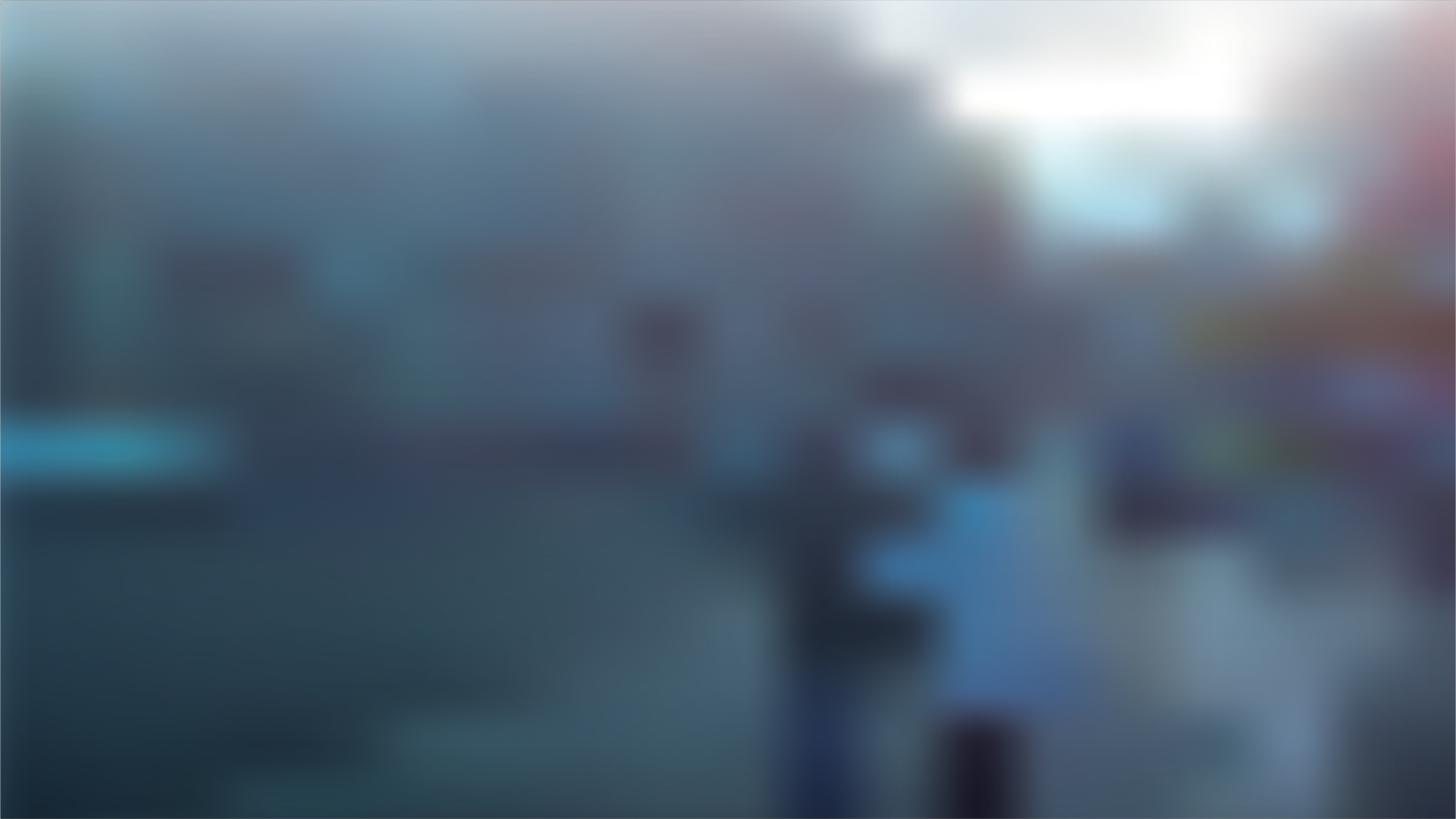 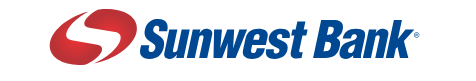 The Fed Is Reversing Course With Its Balance Sheet
In May, the Fed announced that it would begin to reduce its balance sheet, capping the monthly maturities roll off to $47.5B from June to August. Starting in September, it would increase the monthly roll off cap to $95B. 

Based on the Fed’s stated maximum monthly roll off, it could shrink its balance sheet by up to $523B in 2022 and an additional $1.1T in 2023.
Grey bars indicate recession
Source: St. Louis Fed
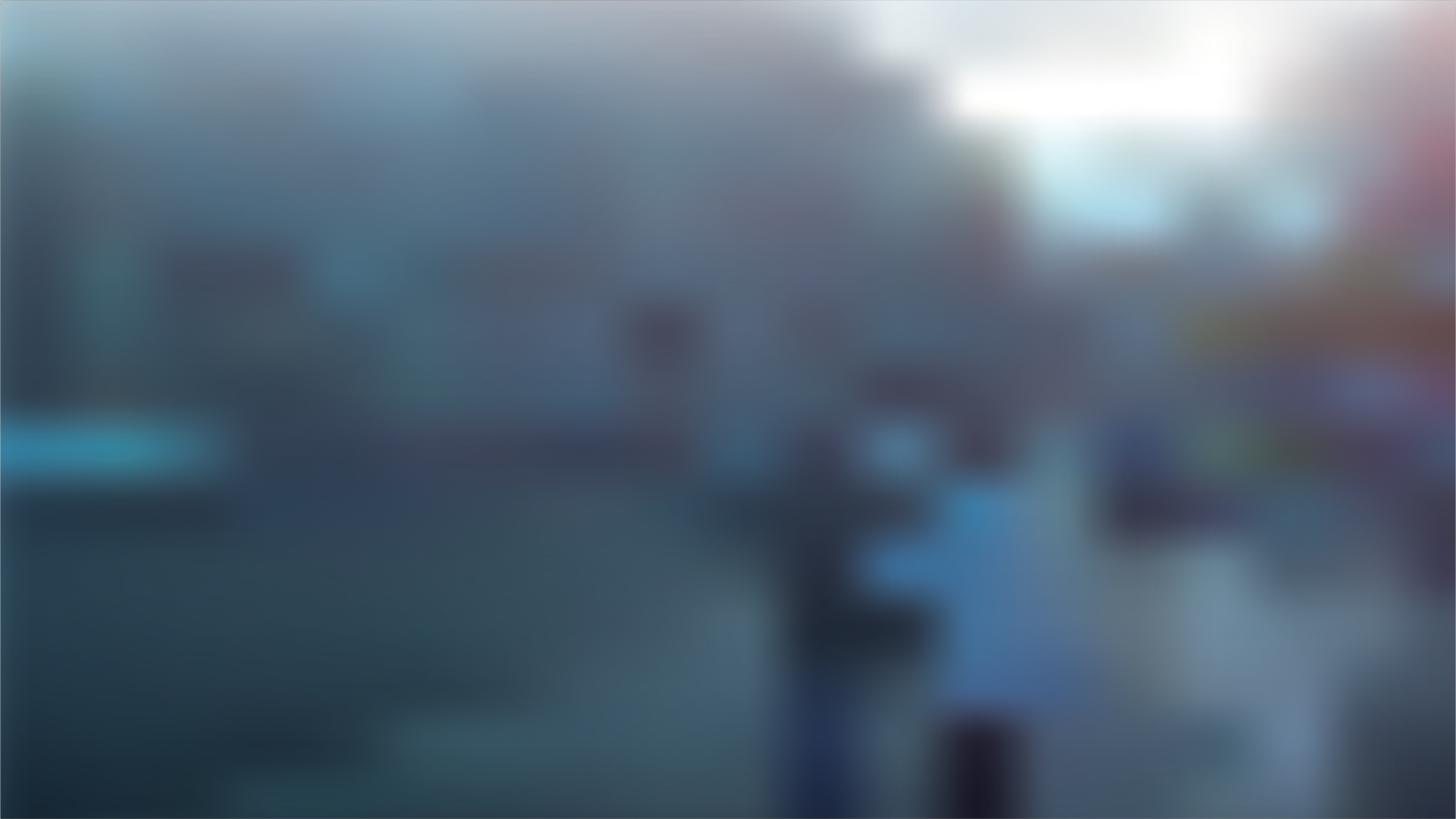 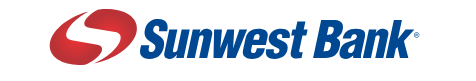 The Party That Broke the Casino
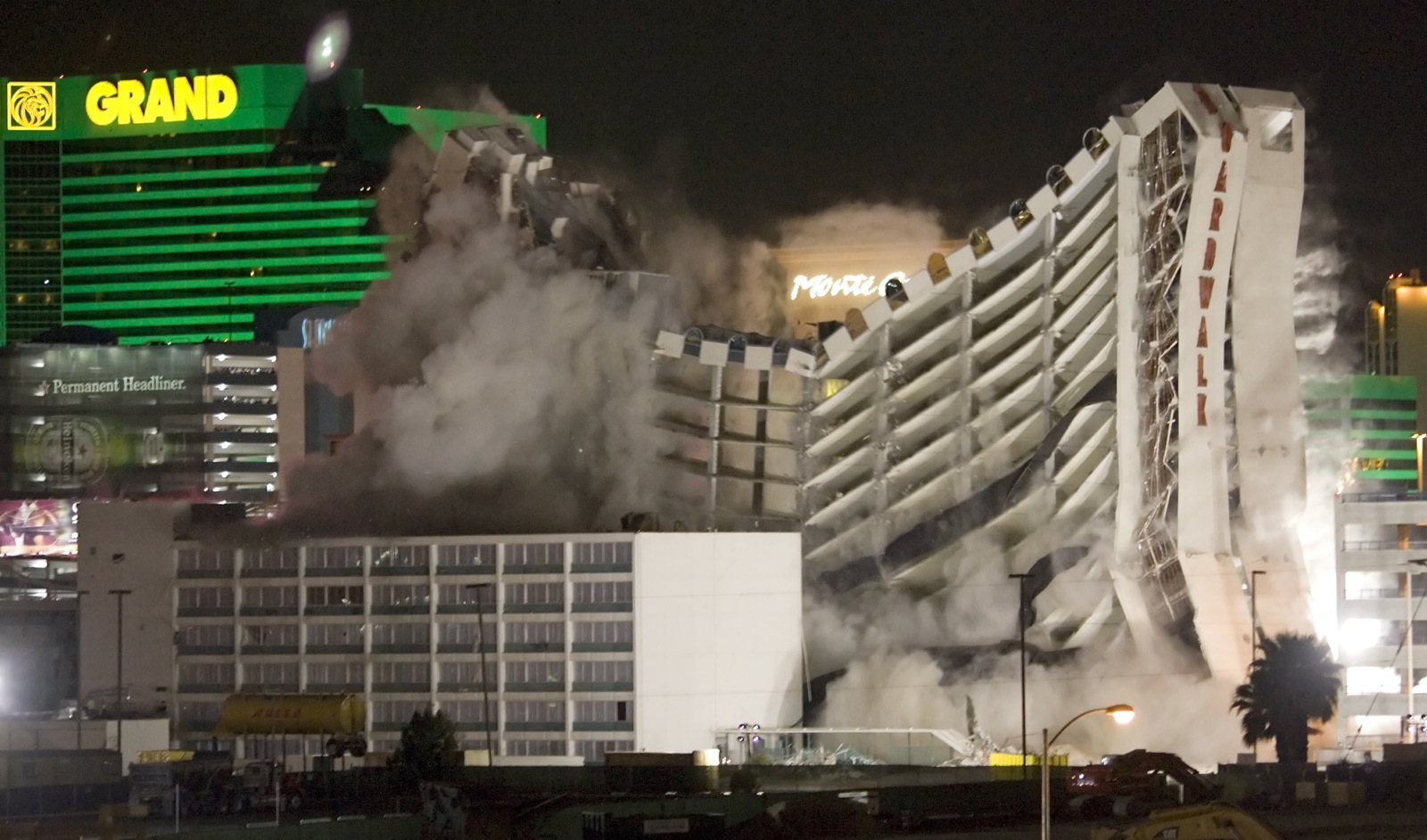 [Speaker Notes: OCEANS 11]
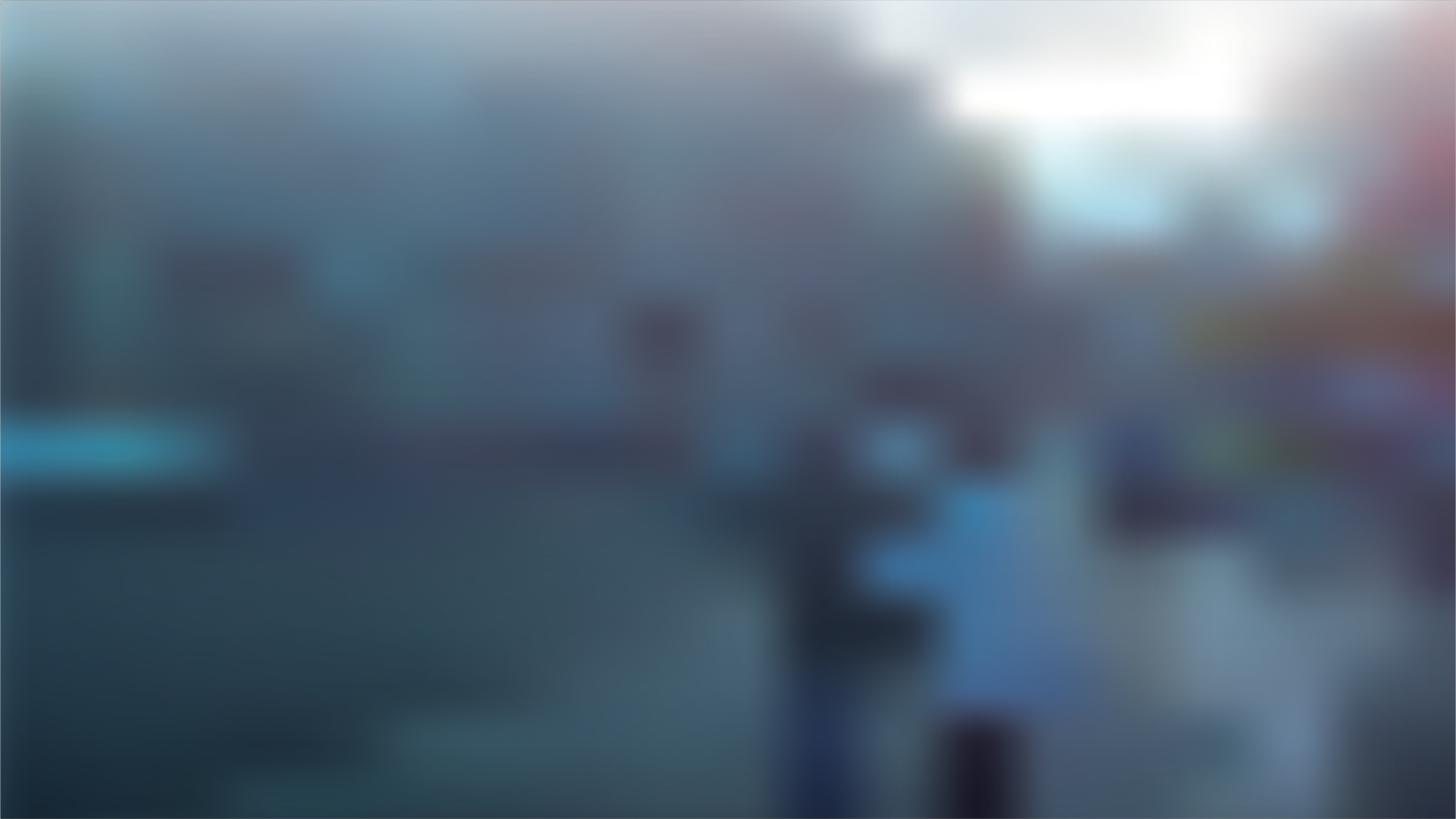 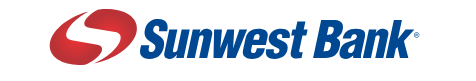 Equity Indices Have Suffered Large Losses
Source: St. Louis Fed, Fidelity
[Speaker Notes: UPDATE INDICIES]
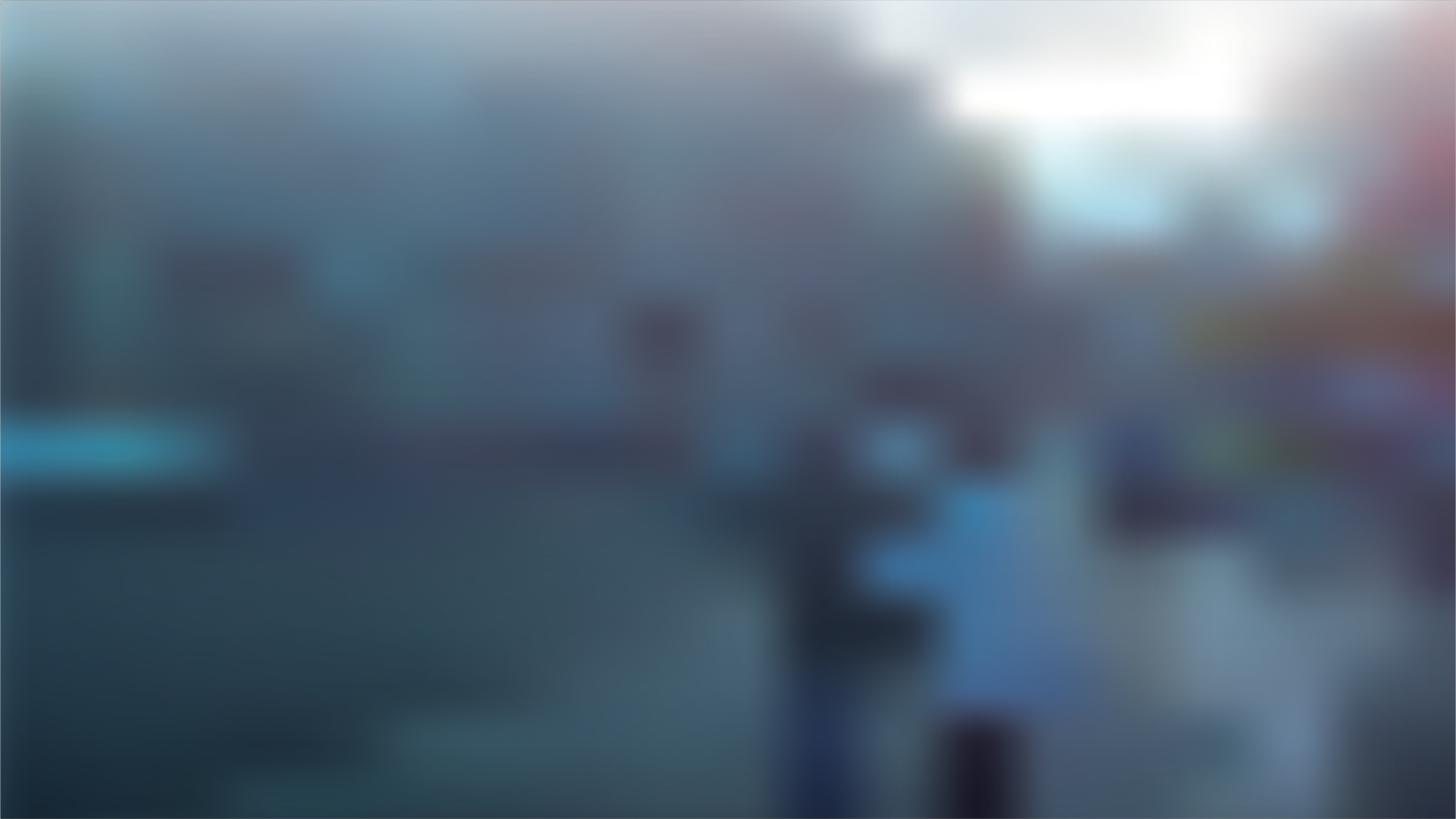 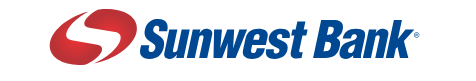 The Biggest Bubbles Have Burst
-61%
Source: St. Louis Fed, Yahoo Finance, Bloomberg
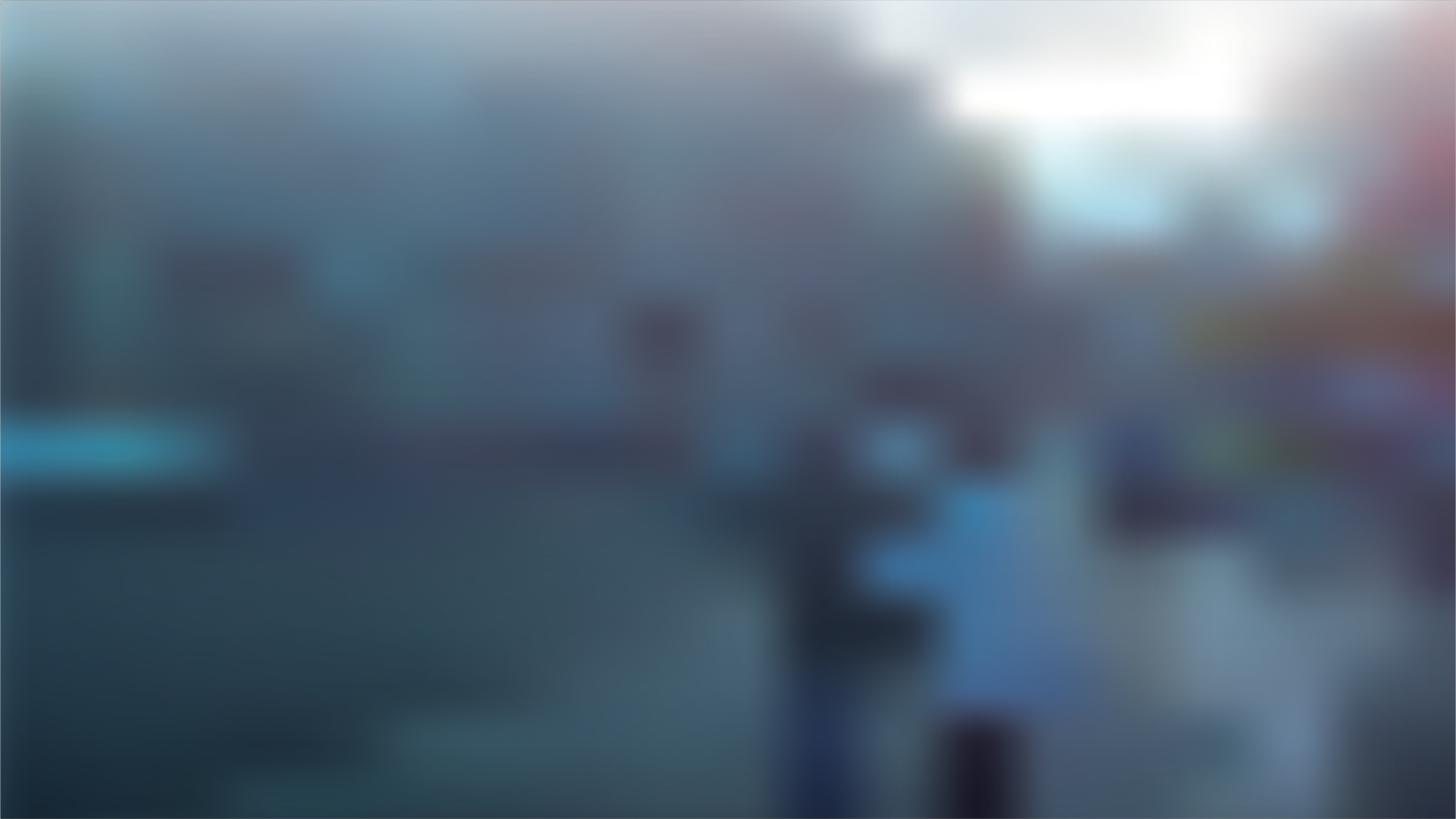 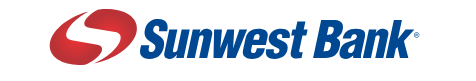 Collapse of the Cryptocurrencies
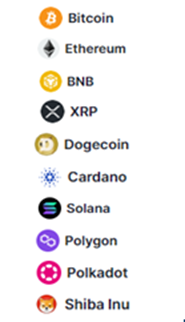 -67%
Source: Coin Market Cap
[Speaker Notes: UPDATE]
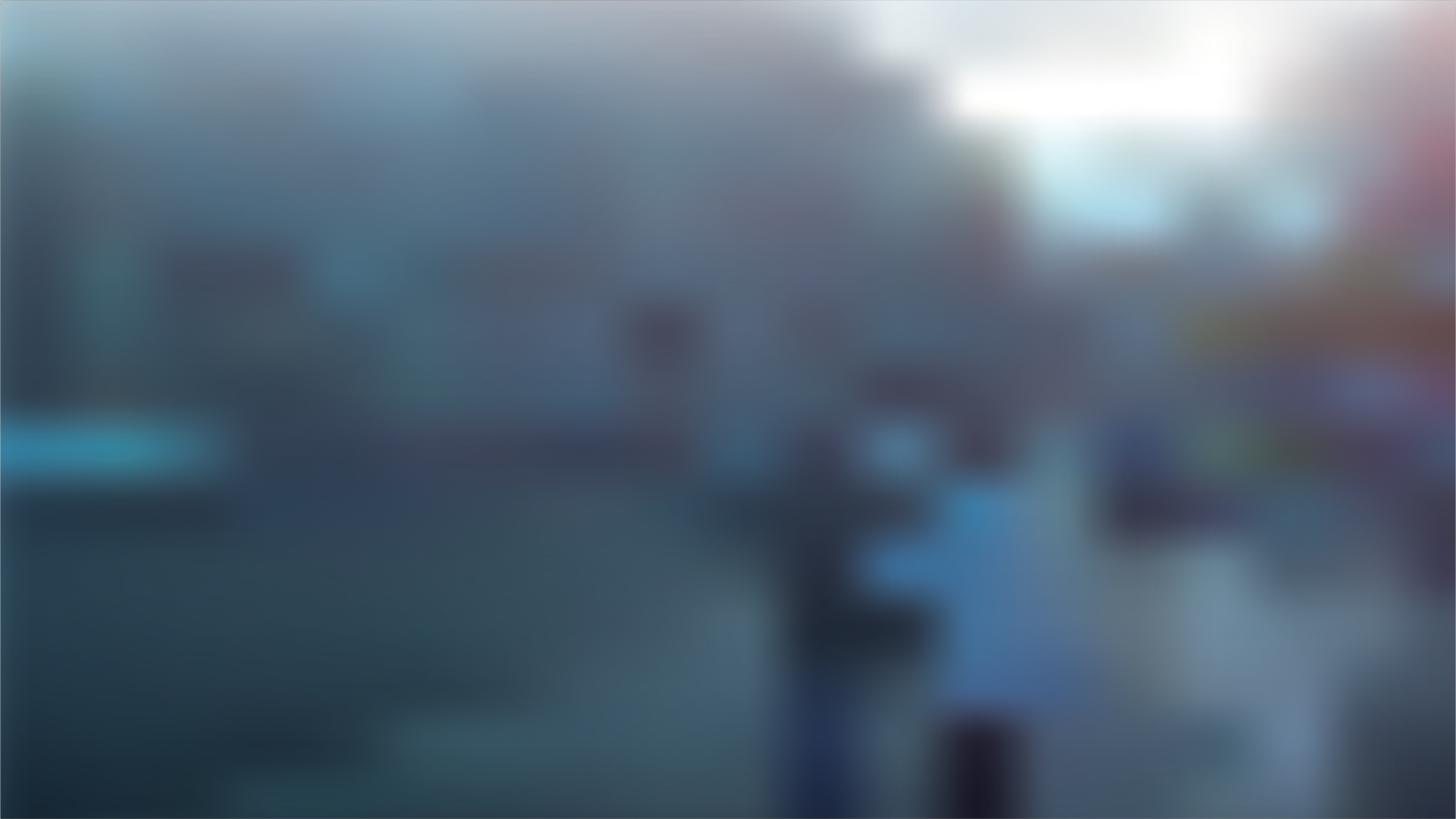 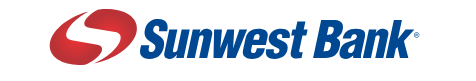 Record Corp Profit Margins: But How Long Do They Last?
Source: Bloomberg
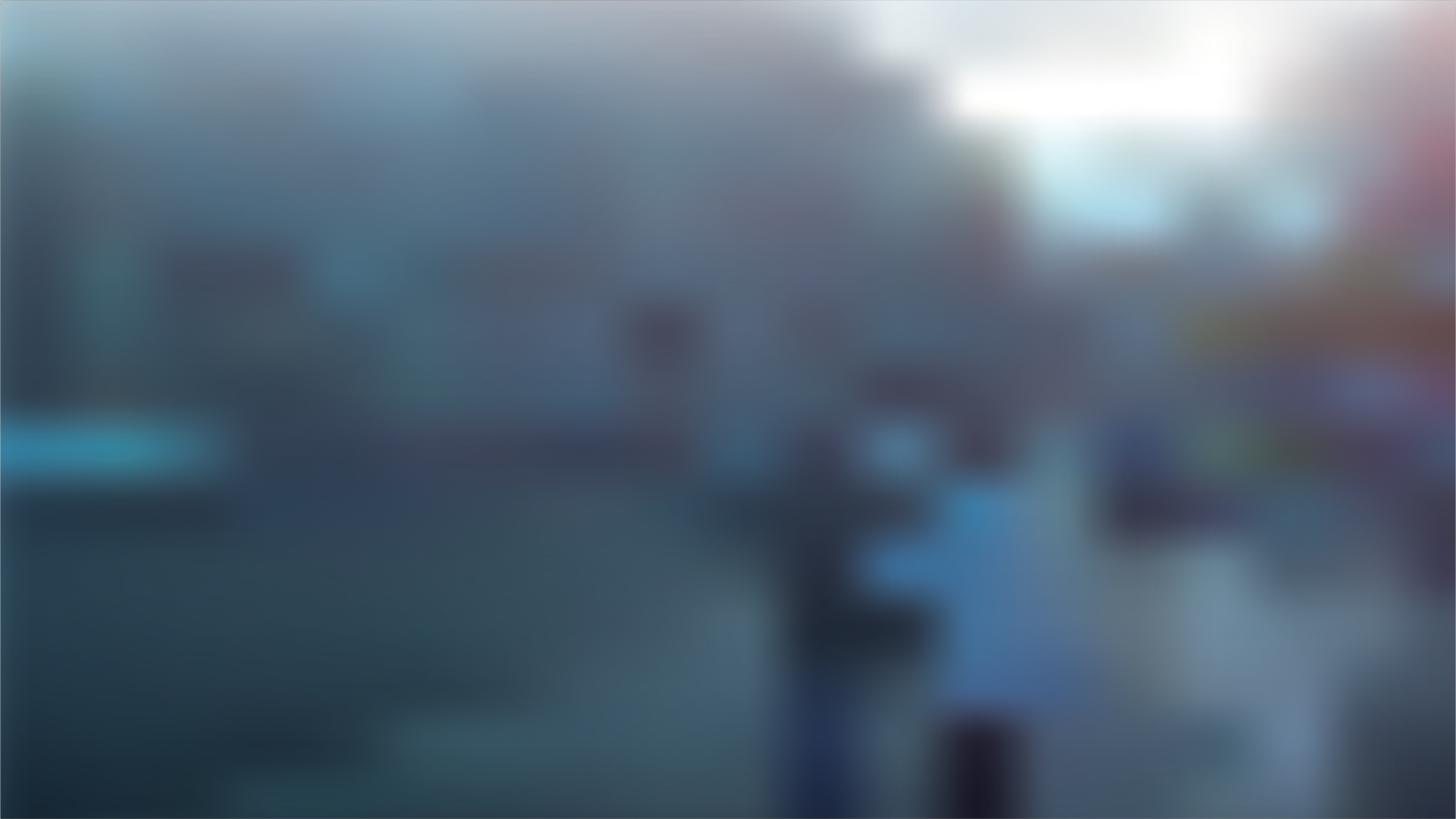 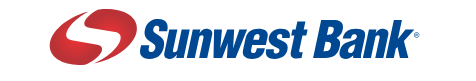 Buffett Indicator Suggests Market Overvaluation Persists
The Buffett Indicator is a measurement to determine whether the equity market is over/under valued compared to U.S. GDP. A reading of 100% is viewed as an indication that the market is fairly valued.

The market cap of U.S. equities relative to GDP peaked at 196% and, even after broad market declines, is still 152%.
Source: St. Louis Fed
[Speaker Notes: Calc peak market cap % of gdp

The market cap of U.S. equities to GDP was x% and, even after broad declines in the equity markets, is still 151% of GDP]
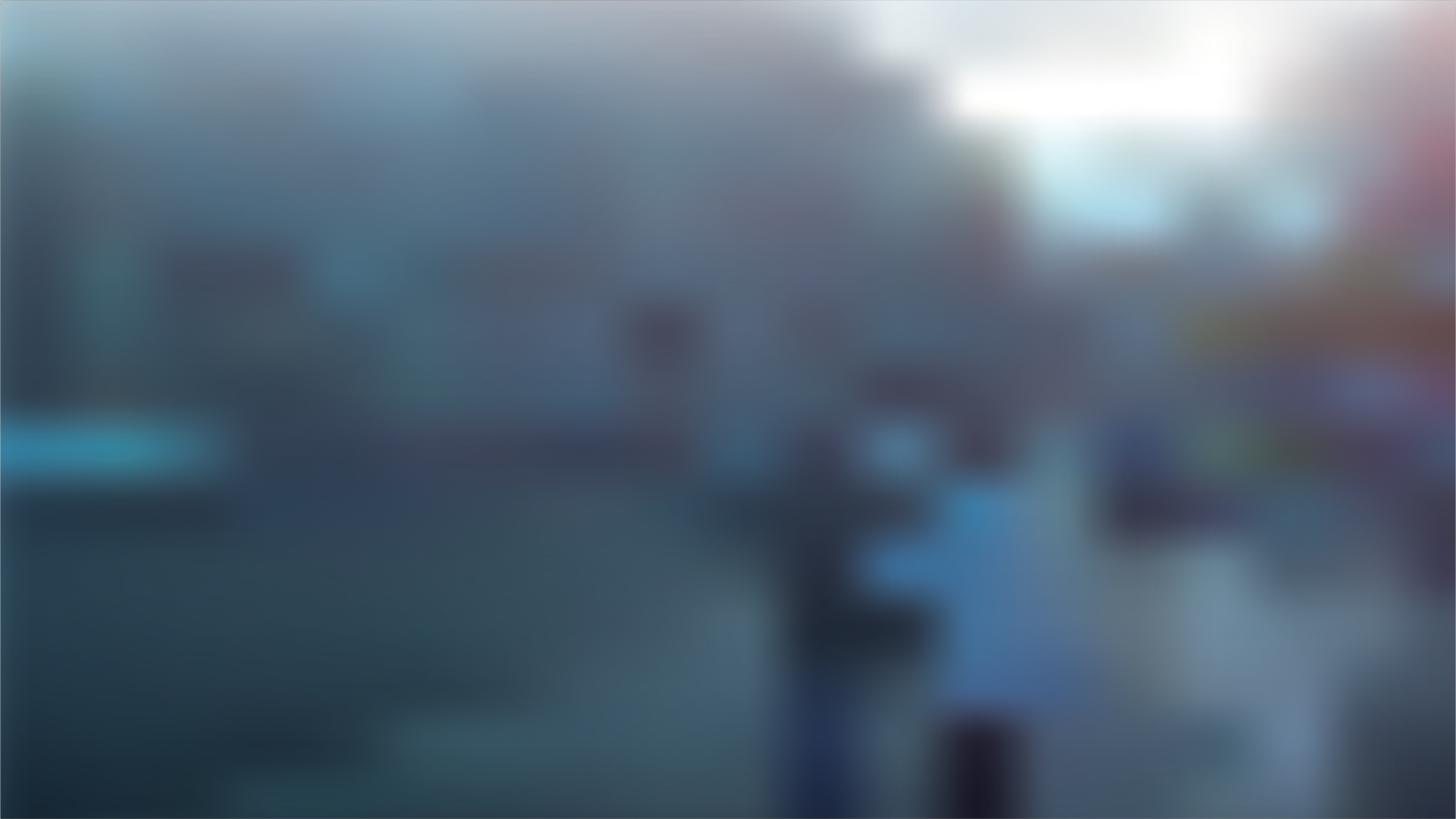 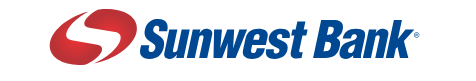 Debt Securities Have Suffered Historic Losses
The Treasury bond index has declined 27.8% since its peak in 2021. 

U.S. Treasuries have returned their worst performance since 1788. 

The value of U.S. fixed income markets was $53.7T at the end of June, a larger market cap than that of U.S. equities. Retirement accounts, pension funds, insurance carriers, and banks hold large amounts of fixed income securities.
Source: Bloomberg, SIFMA
[Speaker Notes: Check 53.7?]
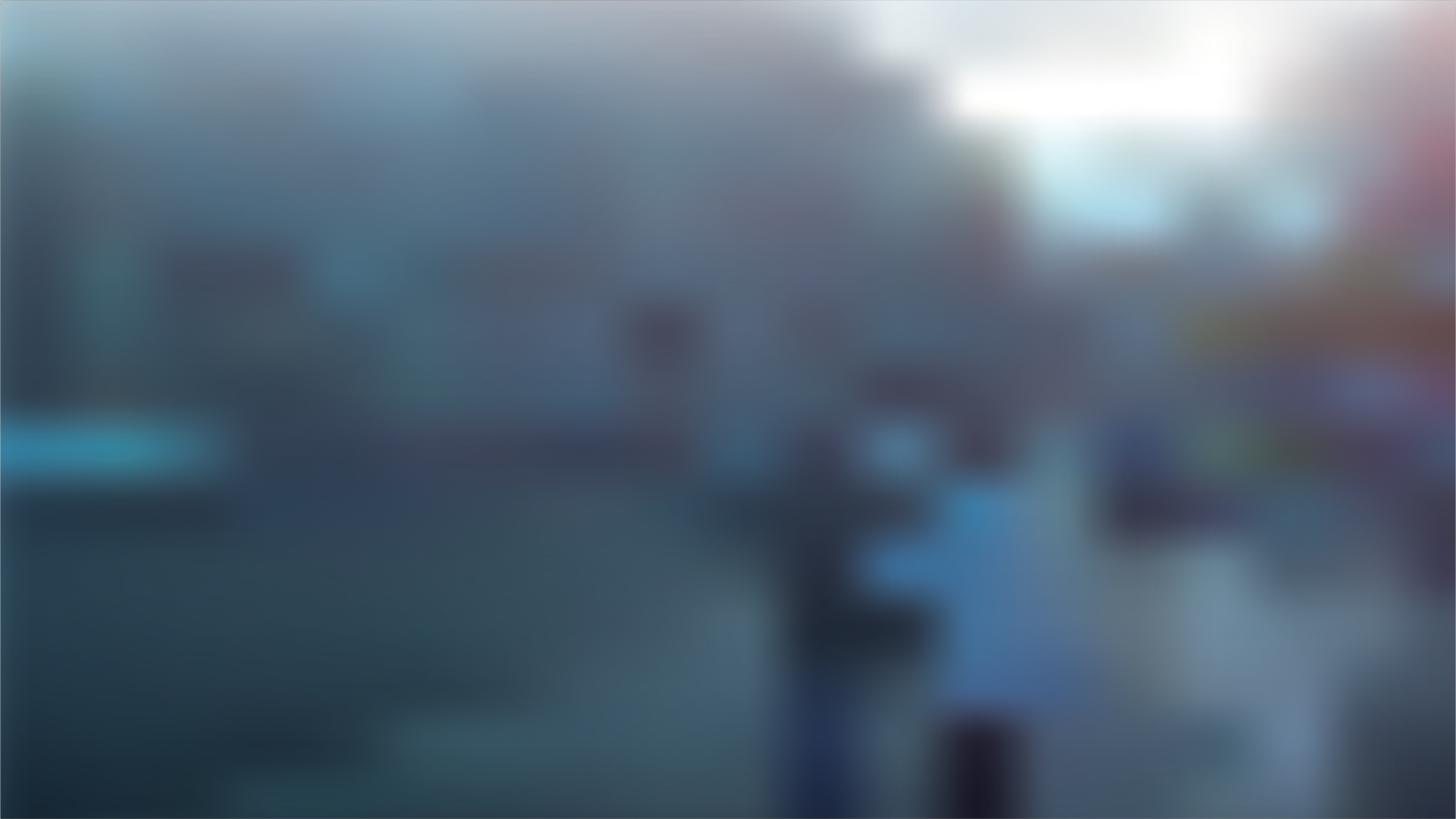 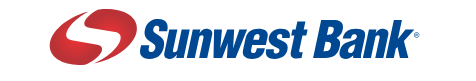 Reality Has Kicked In and It’s Time to Get to Work
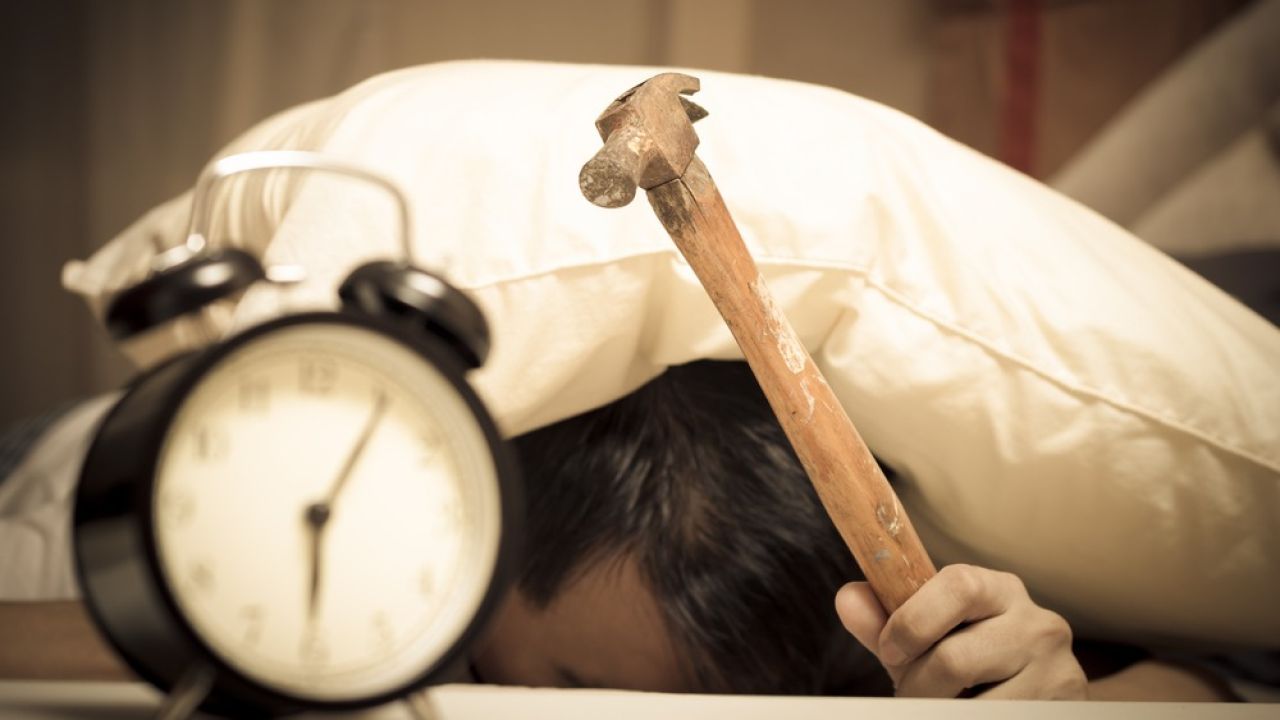 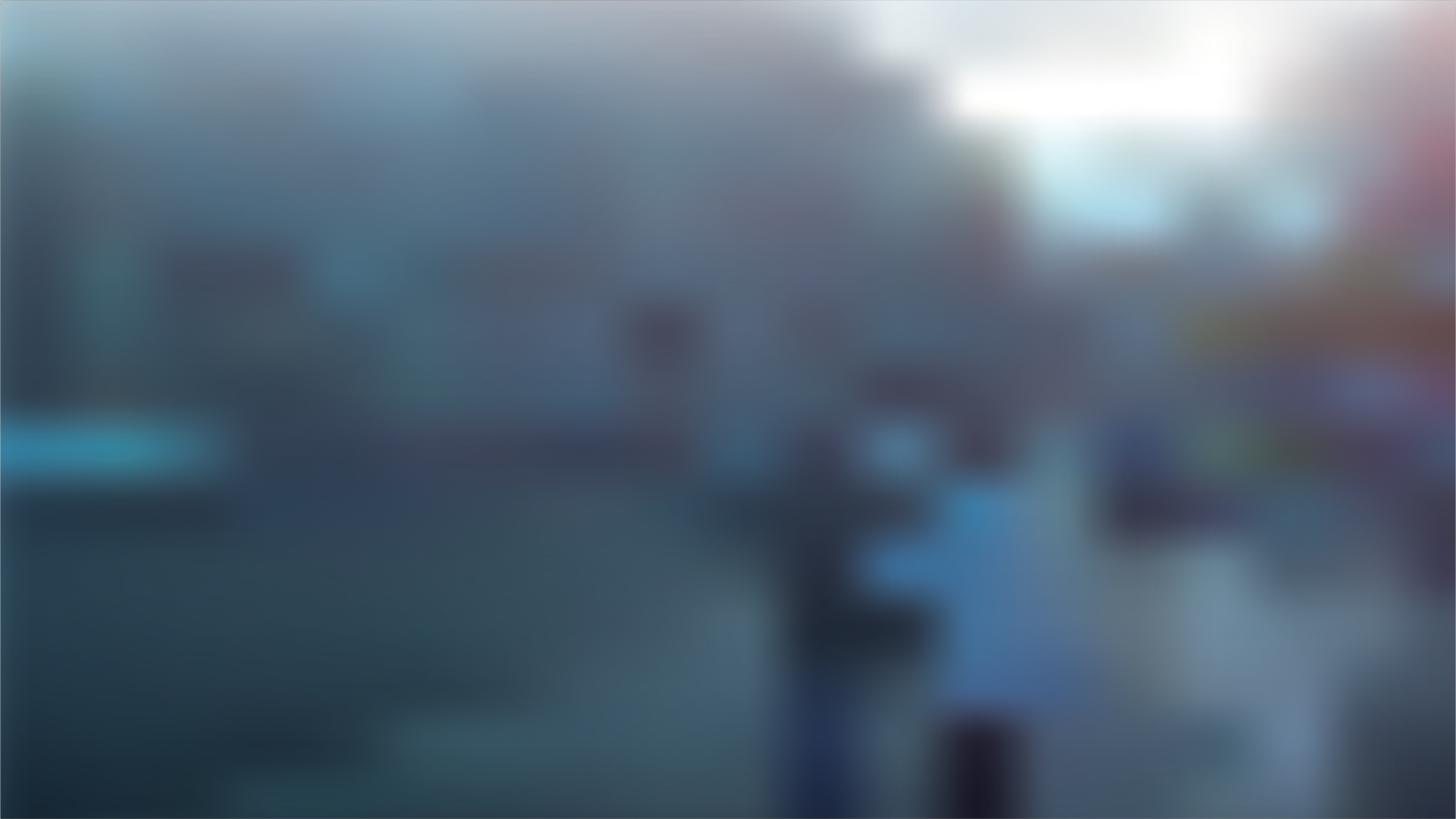 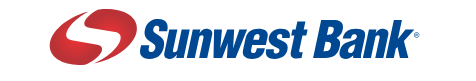 U.S. GDP Growth Rate
After a robust GDP growth rate of 7.0% in Q4 2021, the U.S. entered a mild recession in the first two quarters of 2022 with a Q1 print of     -1.6% and a Q2 print of -0.6%.

The most recent Q3 GDP growth rate print was 2.6%, benefiting partially from a narrowing trade deficit.
Grey bars indicate recession
Source: St. Louis Fed
Grey bars indicate recession
Source: Trading Economics
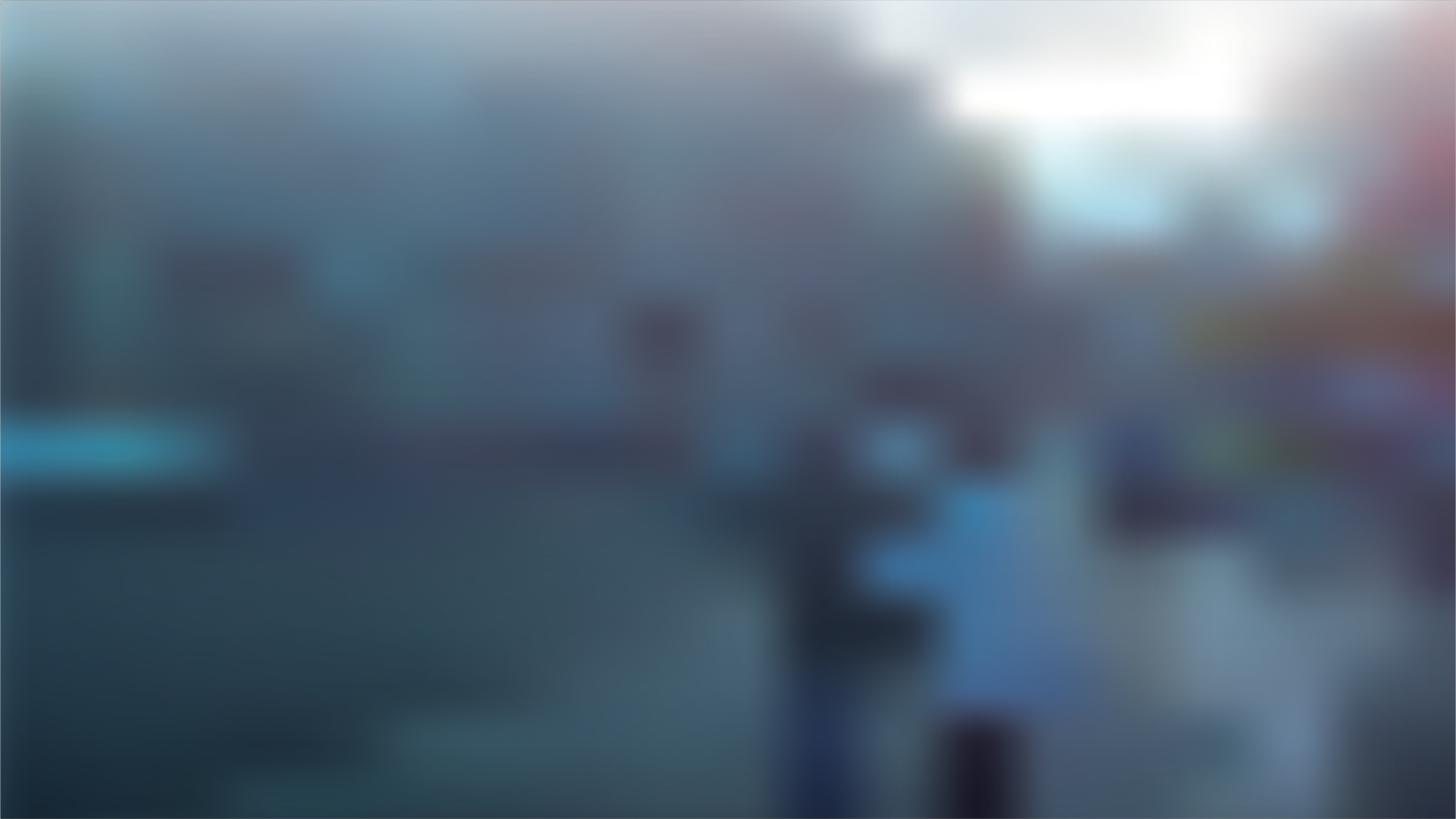 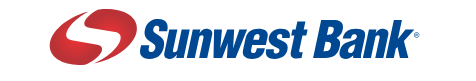 Manufacturing and Services PMI
The Manufacturing and Services PMI Indices measure an assortment of industrial production and service sector activity. A measurement above 50 represents expansion, while a measurement below 50 represents contraction. 

The ISM Manufacturing Index has been in a declining trend over the last 18 months but remains slightly positive at 50.2.

The ISM Services Index is declining also but is still in expansion at 56.7.
Source: St. Louis Fed, Trading Economics
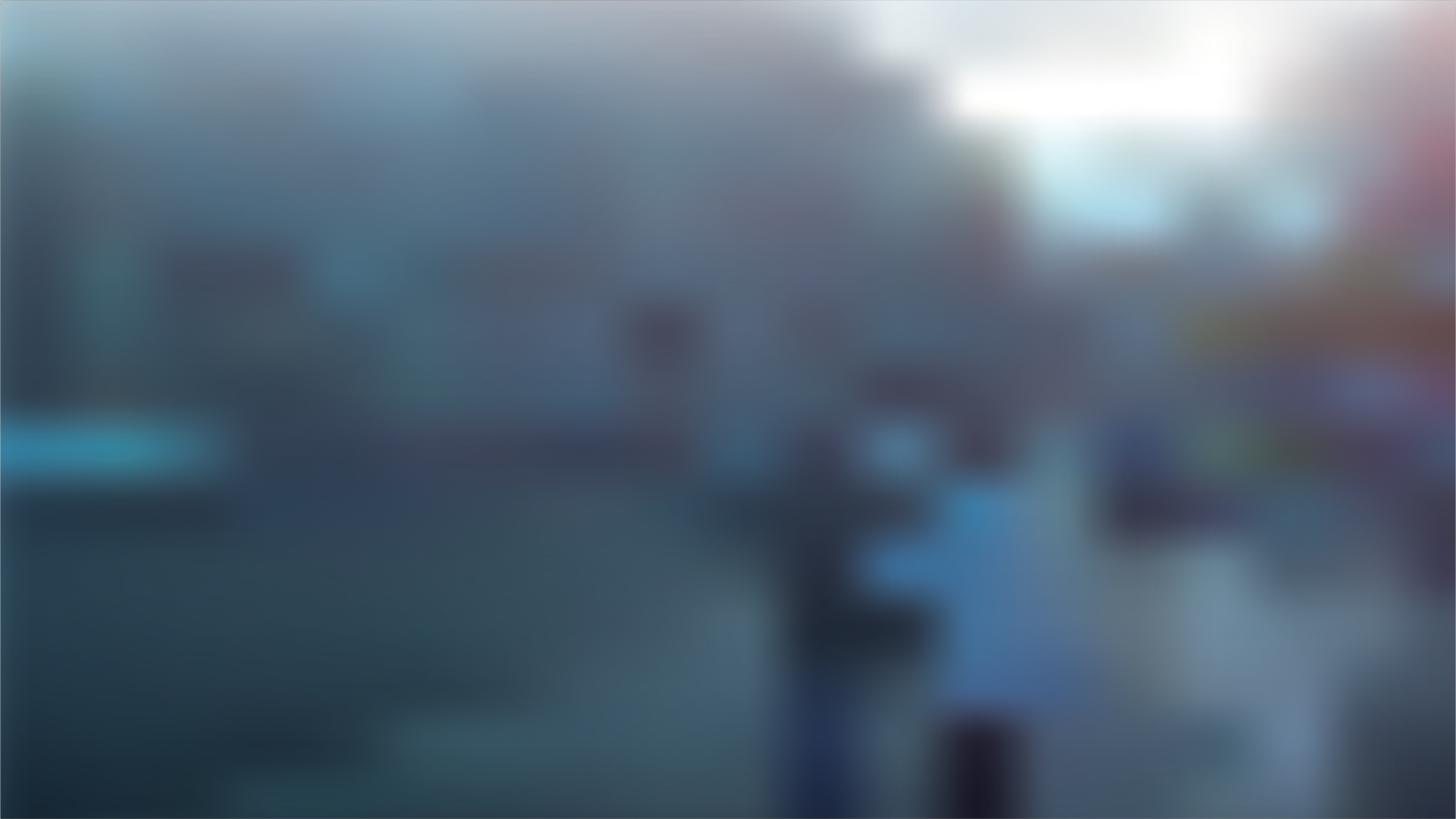 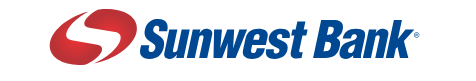 U.S. Retail Sales Have Steadied But Are Shifting
After wild swings during the COVID lockdowns and stimulus payouts, retail sales have normalized.

Consumers have been spending at a decent pace, but spending has shifted from goods to experiences (e.g., restaurants, concerts, gyms).

Some consumers have had to shift a greater portion of spending to essential items like gasoline and groceries.
Source: St. Louis Fed
[Speaker Notes: Graph is updated as of 9/22]
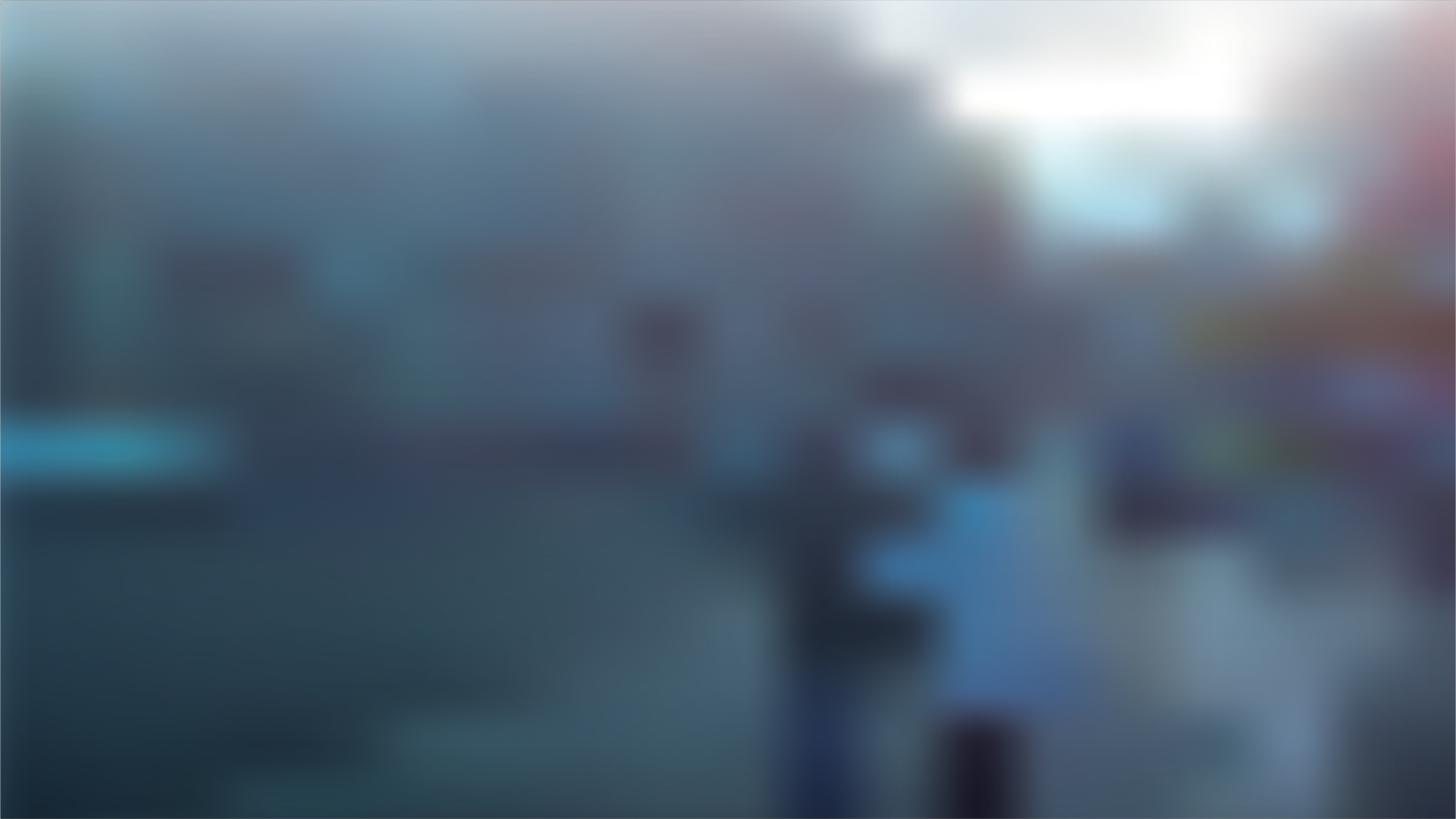 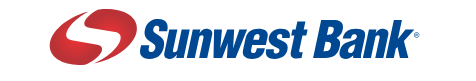 Unemployment Has Returned to Historic Lows
The unemployment rate has declined throughout 2022, with the economy adding 3.8MM jobs year-to-date. 

The current rate is 3.5%, now equaling the pre-pandemic record low.

The real unemployment rate, measured by U6 Total Unemployment, is 6.7%, slightly below the pre-pandemic rate of 6.8%.

Remember, employment is a lagging indicator.
Grey bars indicate recession
Source: St. Louis Fed
[Speaker Notes: UPDATE GRAPHS and UPDATE RED

DOUBLE CHECK U6 DATA

DATA is updated for September

Unemployment Rate Redundant]
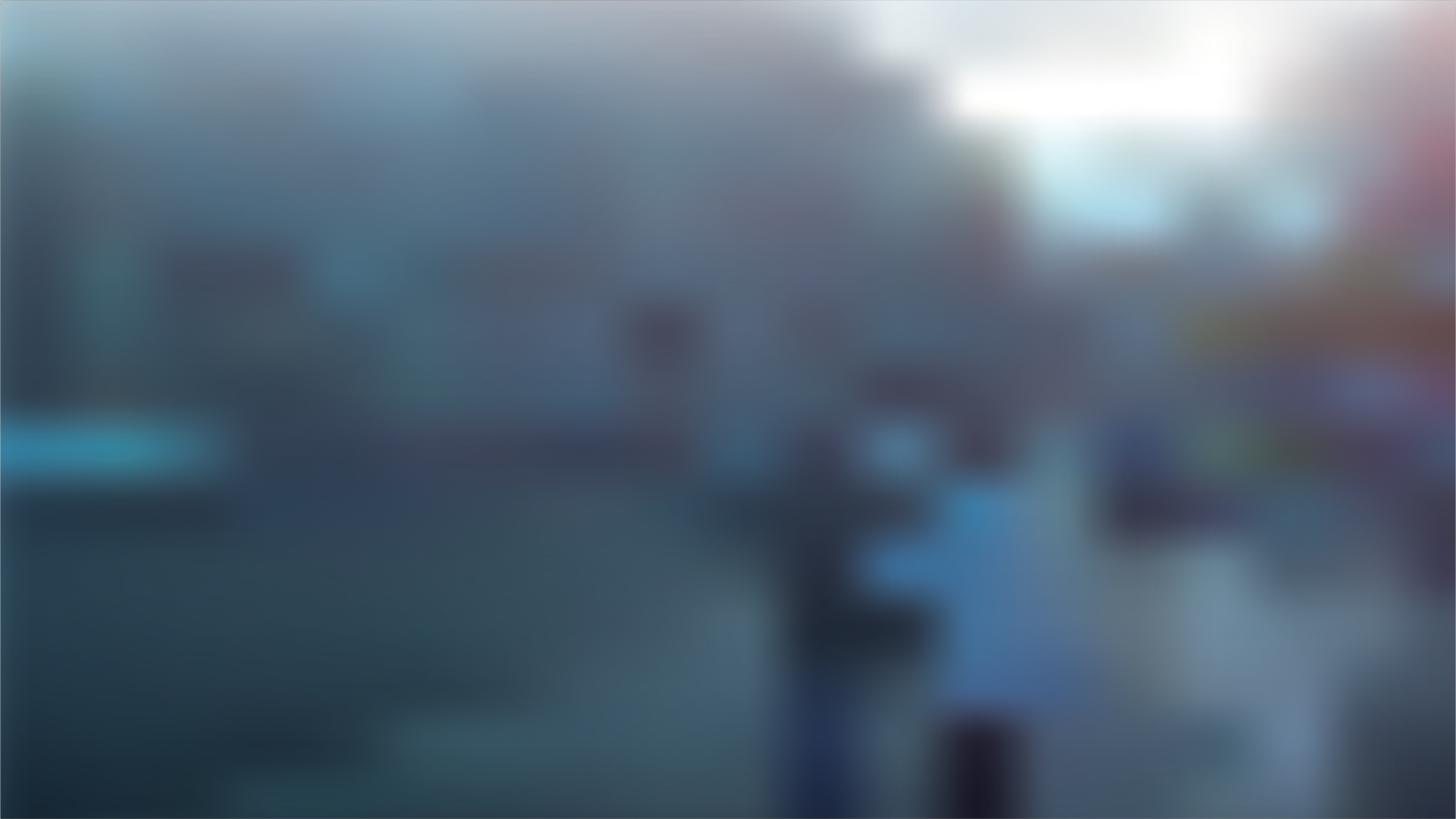 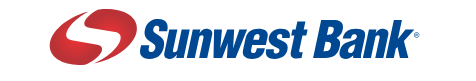 Labor Force Participation Has Not Rebounded Fully
Labor force participation rate is currently 62.3% after falling to 60.2% during COVID.

The rate has not recovered to pre-COVID levels of 63.4%.

Labor participation has been declining since 2000 when it peaked at 67.2%.
Grey bars indicate recession
Source: St. Louis Fed
[Speaker Notes: Labor Force Part Redundant]
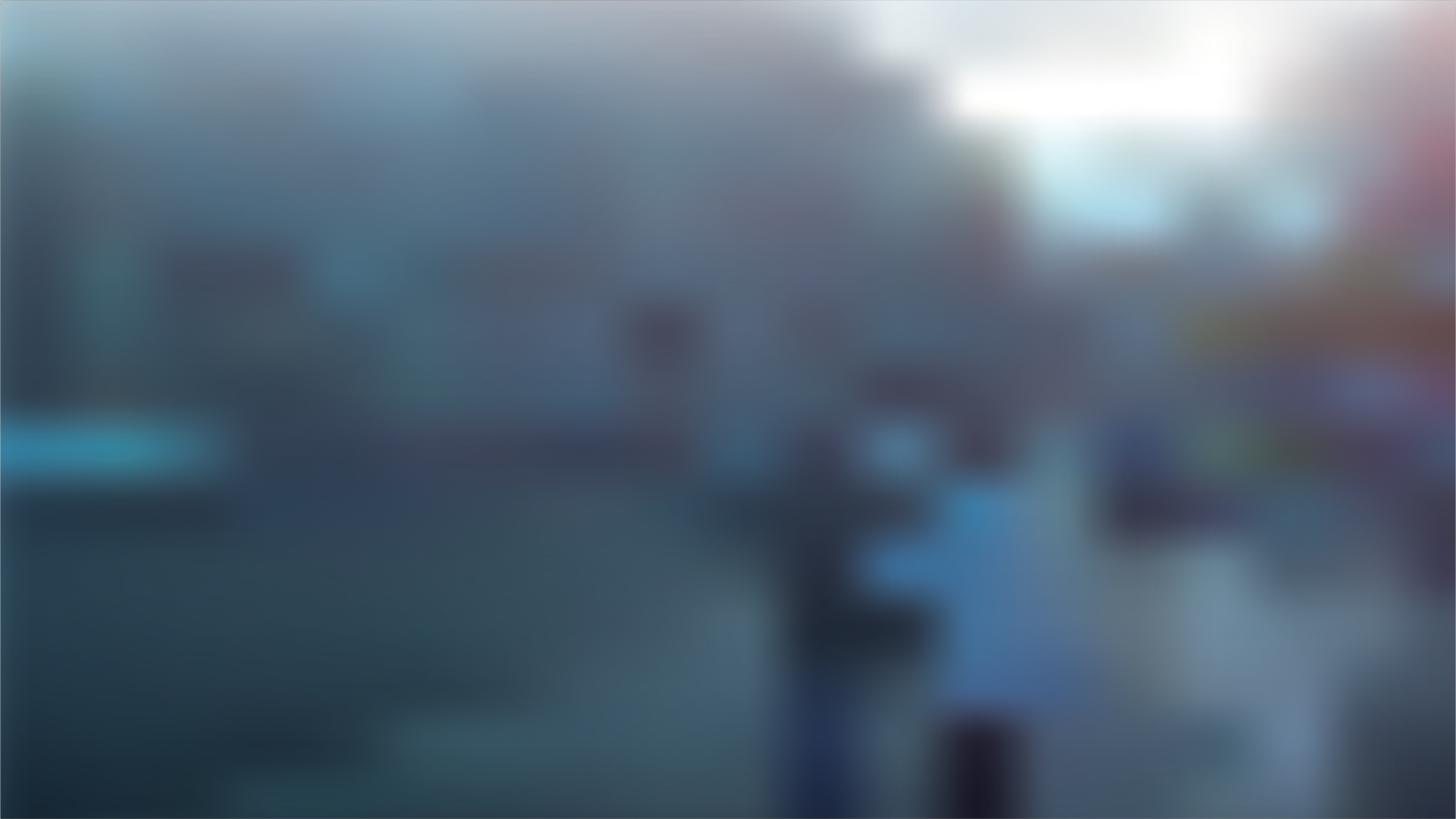 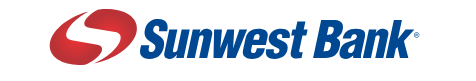 Status of the Real Estate Market
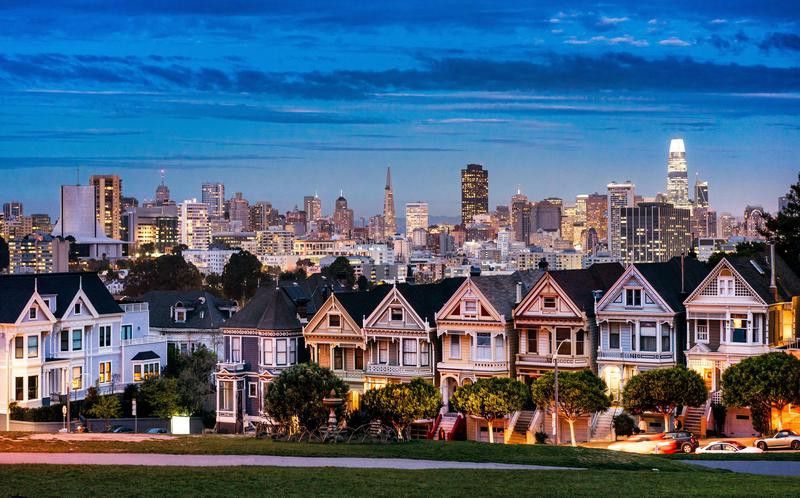 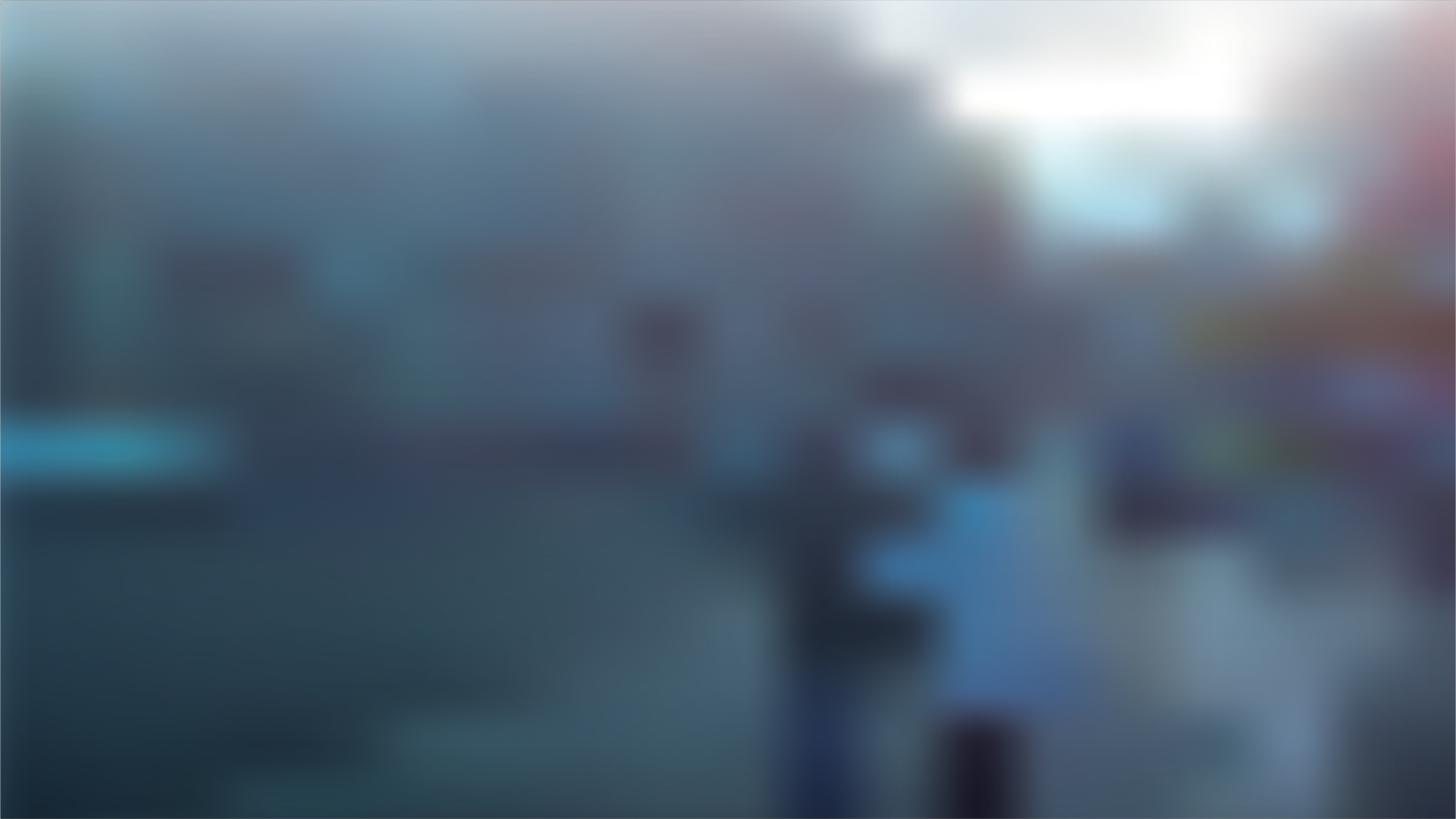 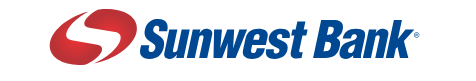 Median Home Sales Price
Housing values skyrocketed during COVID, appreciating over 56.2% with the median home sales price reaching a record $416K due to several factors, particularly historically low interest rates. 

Home prices have started to decline since the rapid rise in mortgage rates began.
Source: Trading Economics
[Speaker Notes: 56.2% JANUARY 2020 to JUNE 2022 (PEAK)]
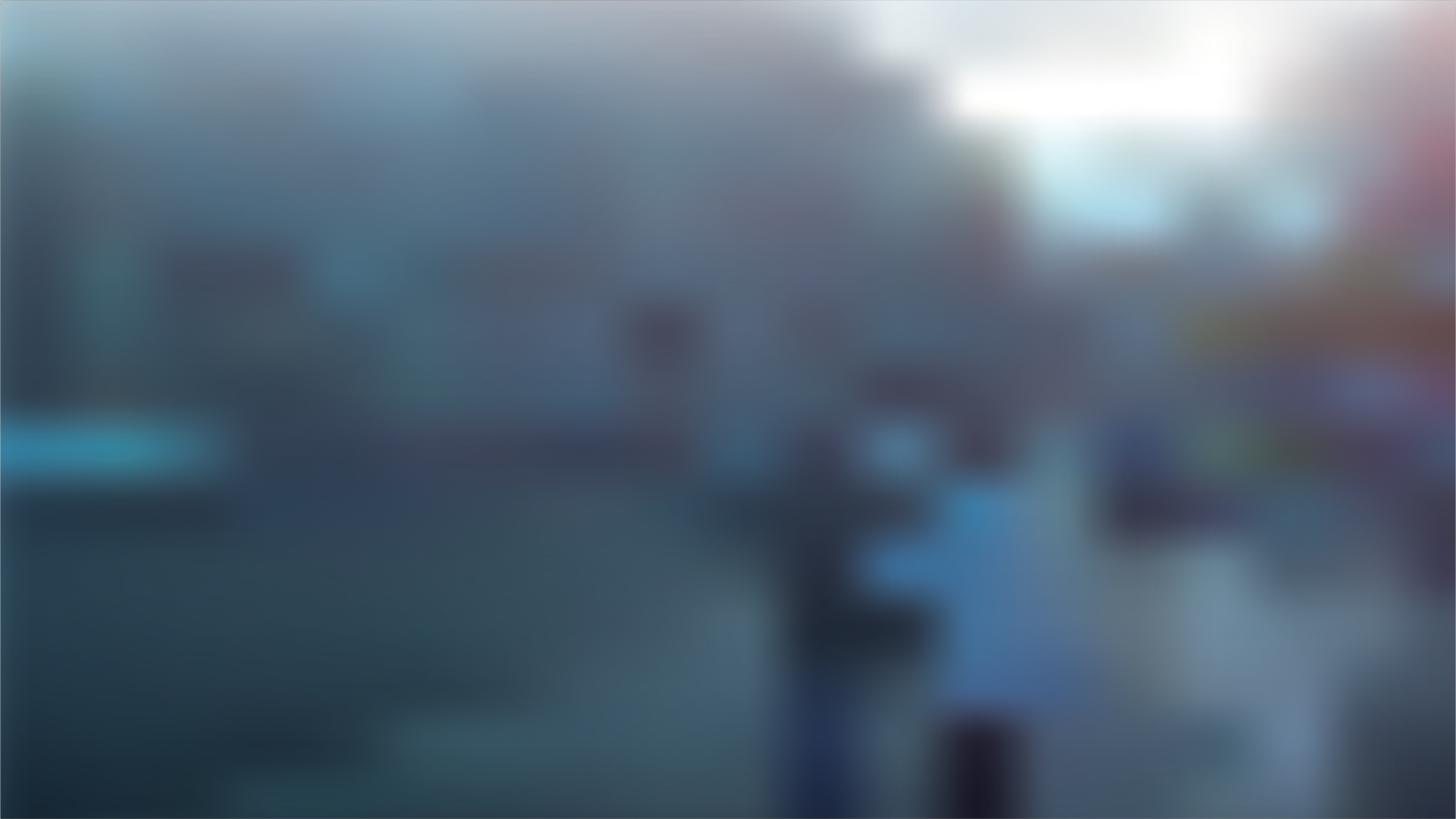 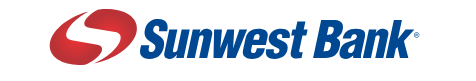 Housing Transaction Volume Is Collapsing
Source: Bloomberg
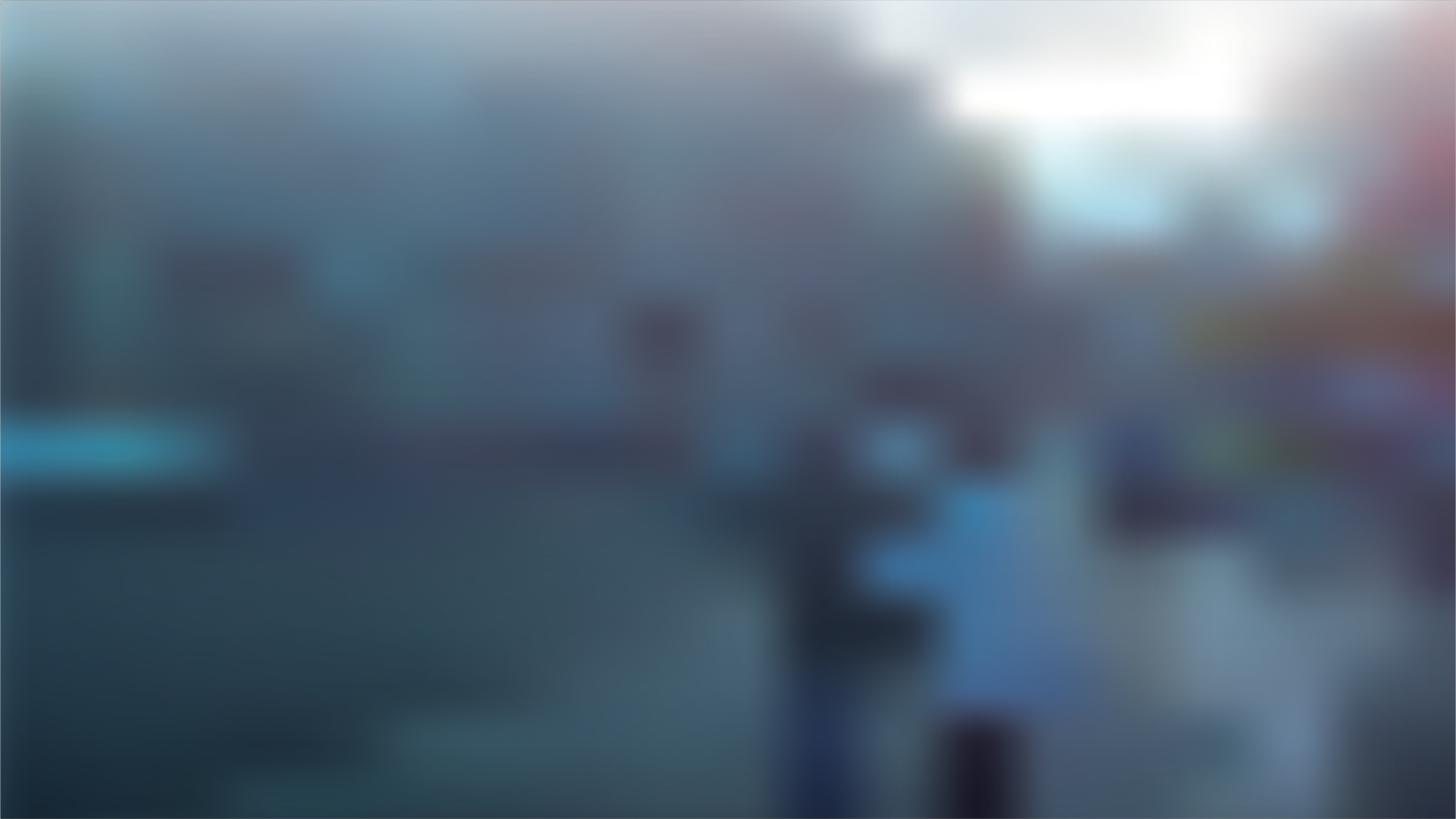 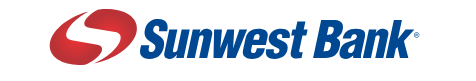 Mortgage Calculator – Financing a Mortgage Has Increased by Over 60%
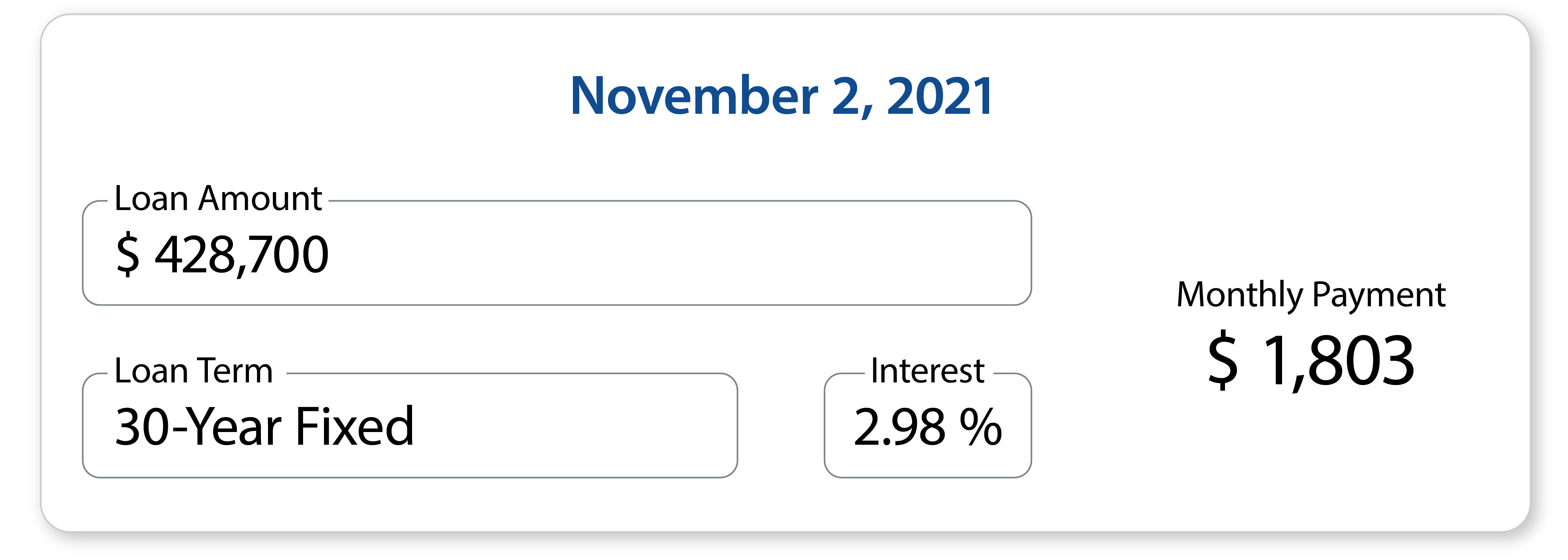 If you hold constant the monthly payment of $1,803 and apply today’s interest rate of 7.25%, a homebuyer could only afford a total mortgage of $264,271.

This loan amount is 38.4% lower than when rates were around 2.98%.
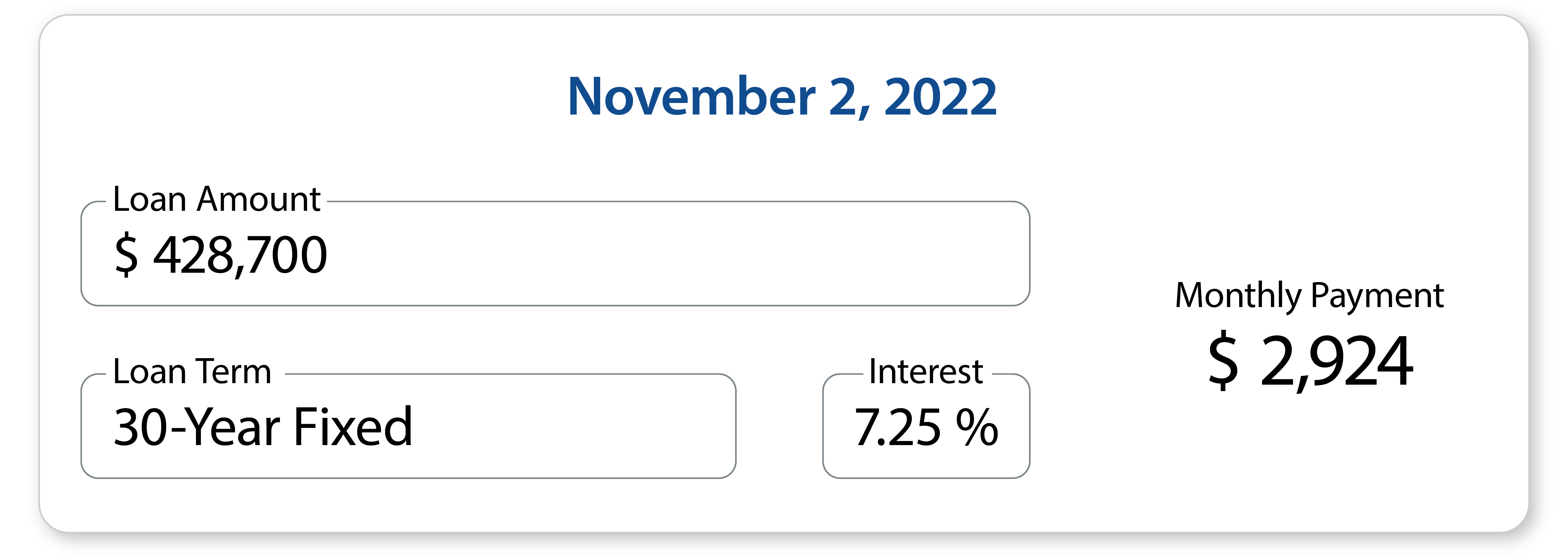 Source: Wall Street Journal
[Speaker Notes: New Mortgage Calc for BOTH]
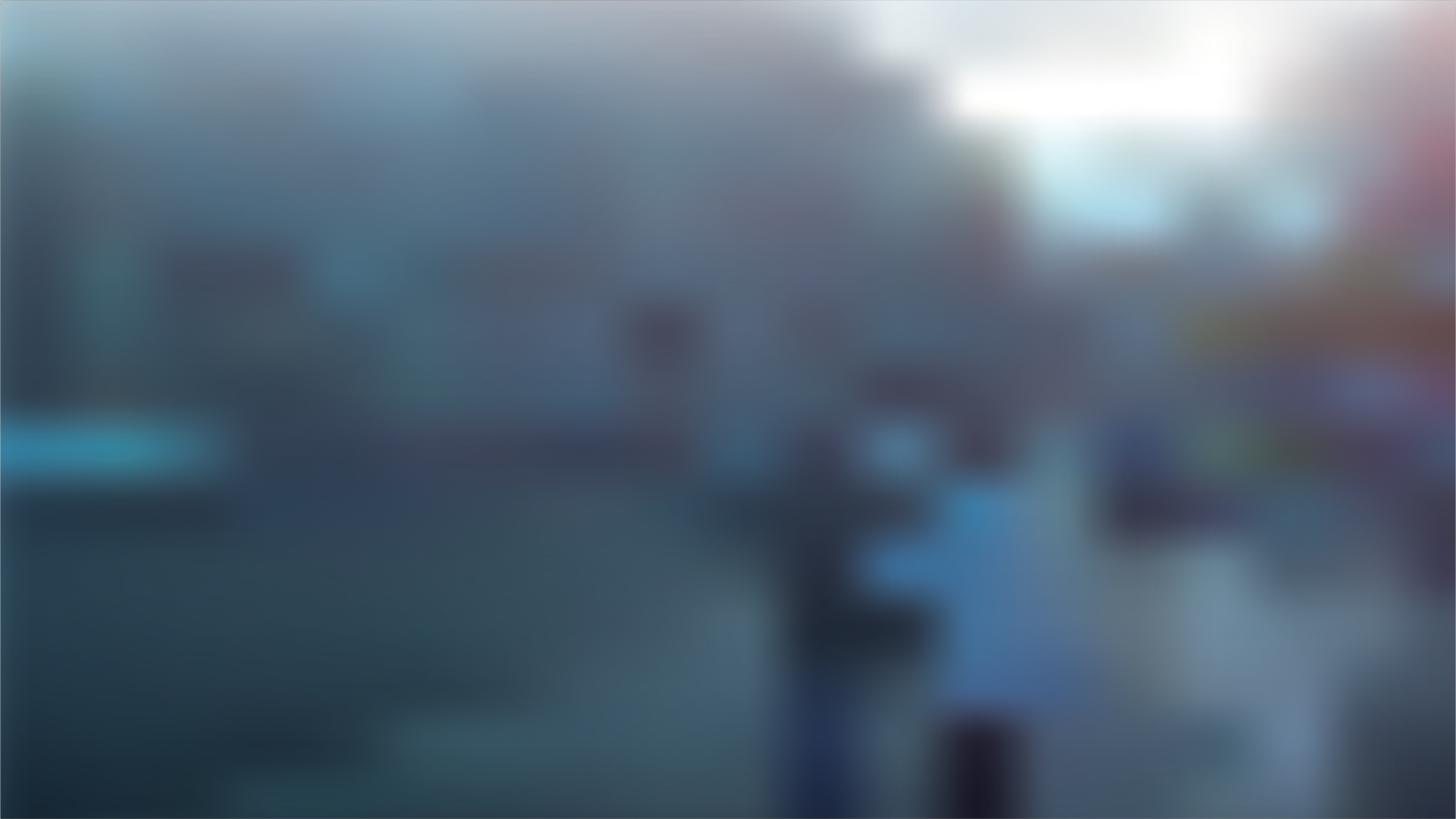 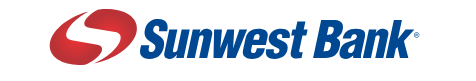 Mortgage Activity Has Plunged to a 27-Year Low
27 Years
Source: Mortgage Bankers Association
Grey bars indicate recession
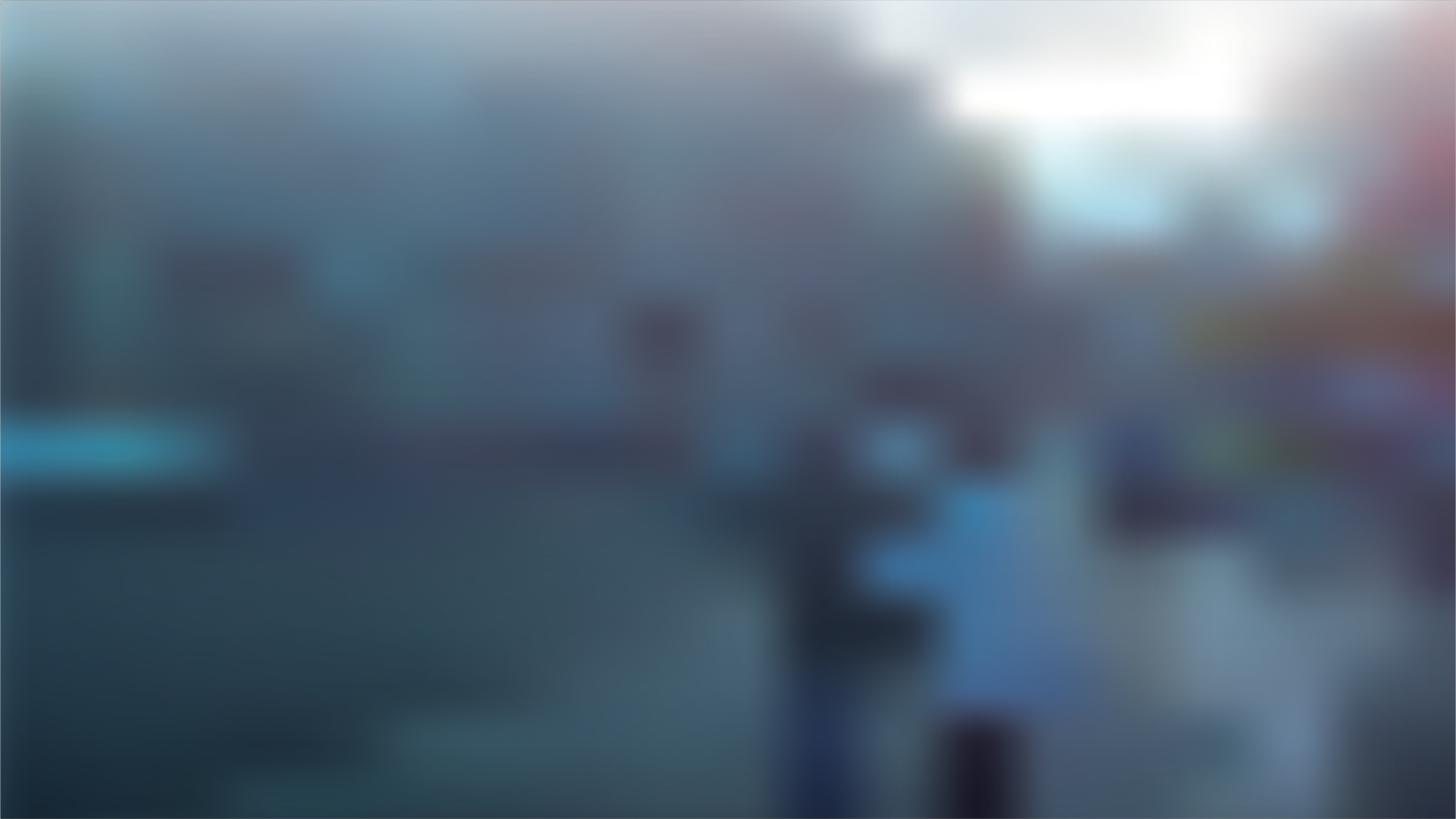 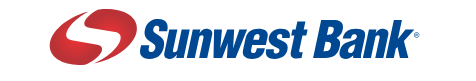 New Residential Construction Was Undersupplied for Almost a Decade
Grey bars indicate recession
Source: Trading Economics
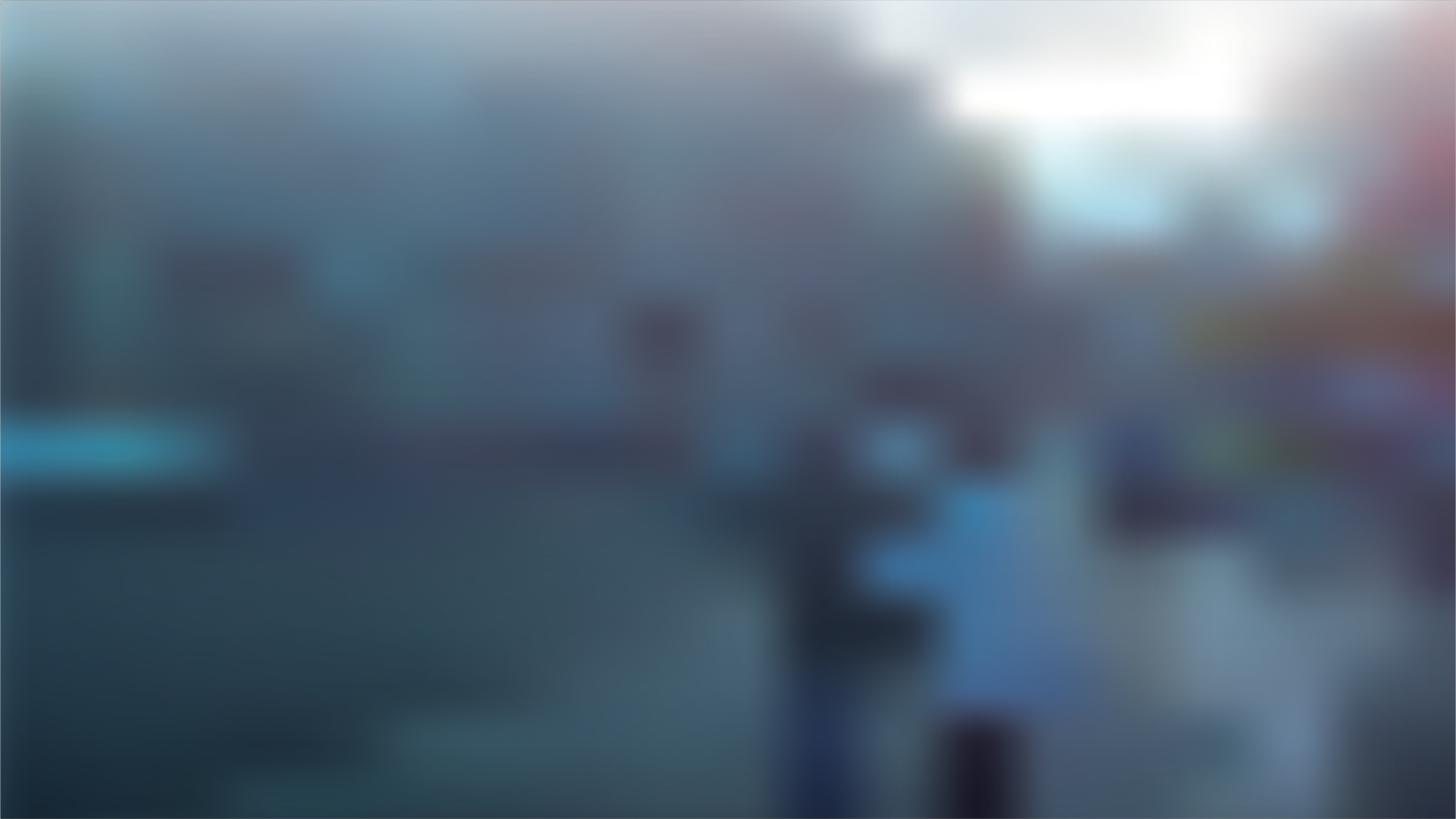 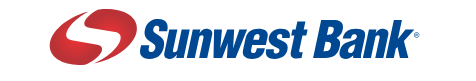 Multifamily Rents, Which Soared, Are Increasing at a Slower Pace and Are Now Dropping in Some Markets
Source: ApartmentListRent.com
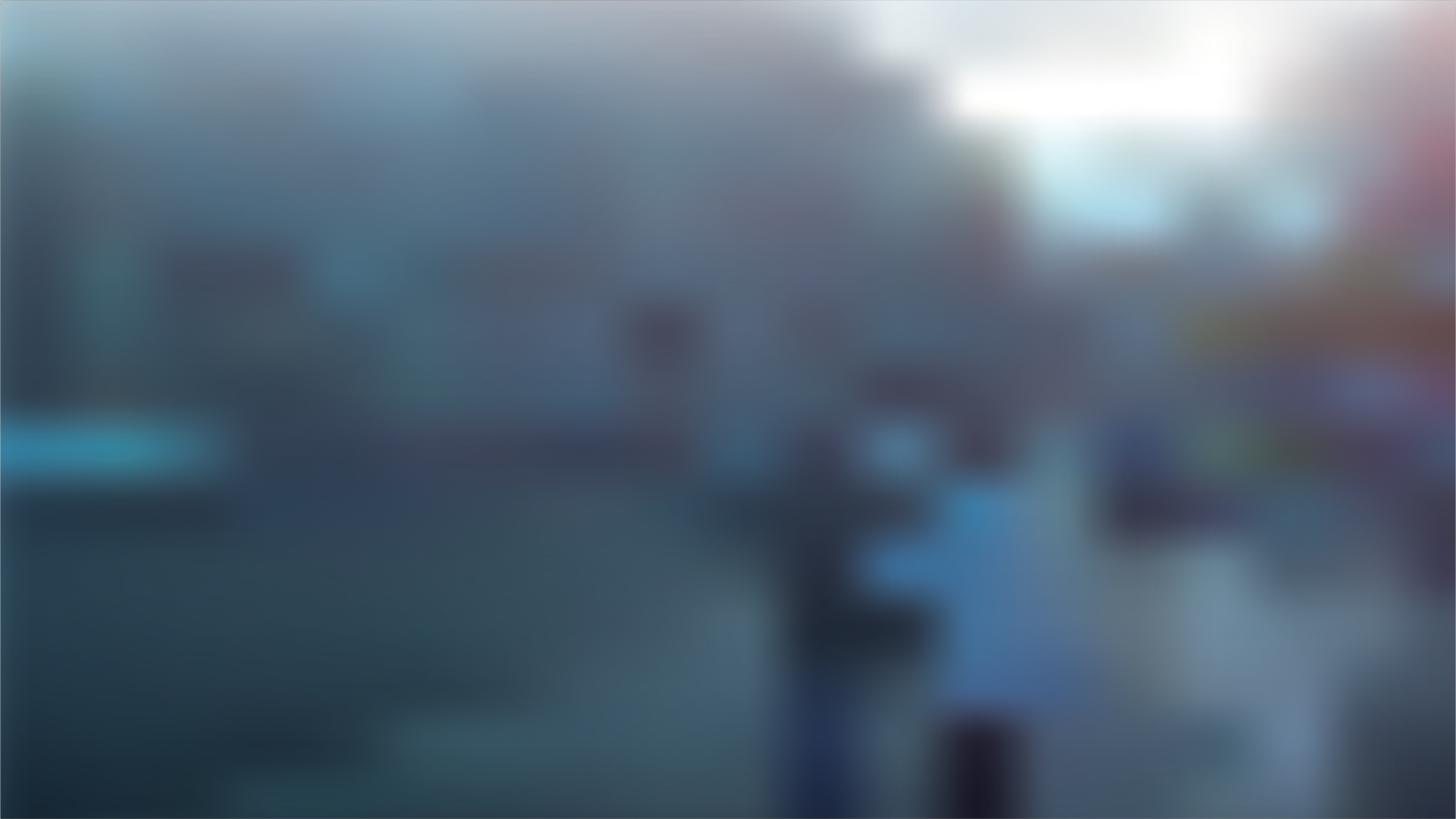 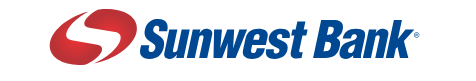 CRE Transaction Activity Is Starting to Decline
Source: CoStar
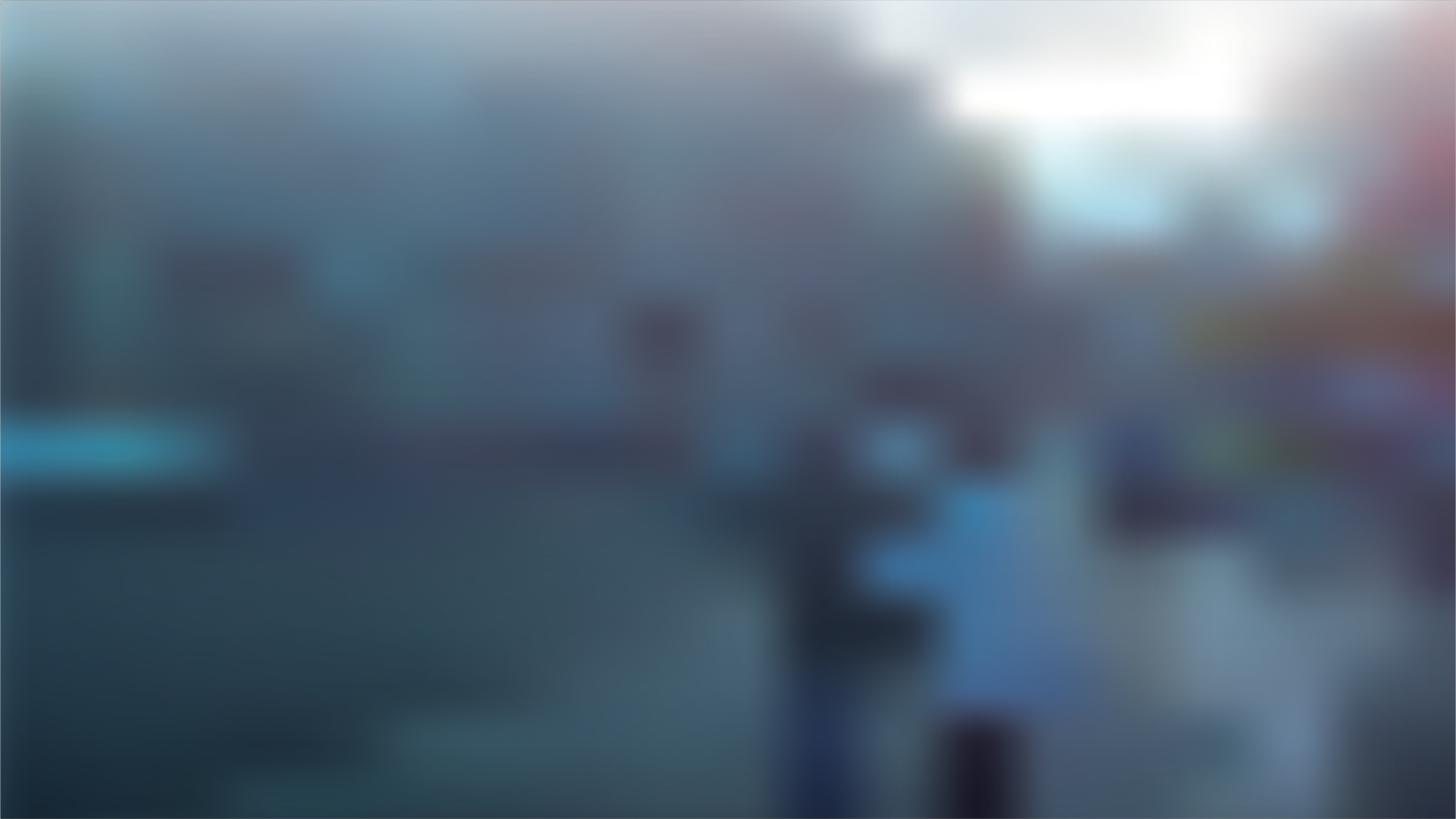 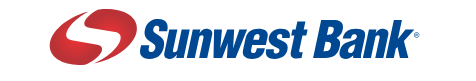 CRE Cap Rates Are Rising After Hitting Historic Lows Historic Lows
Source: CoStar, CBRE
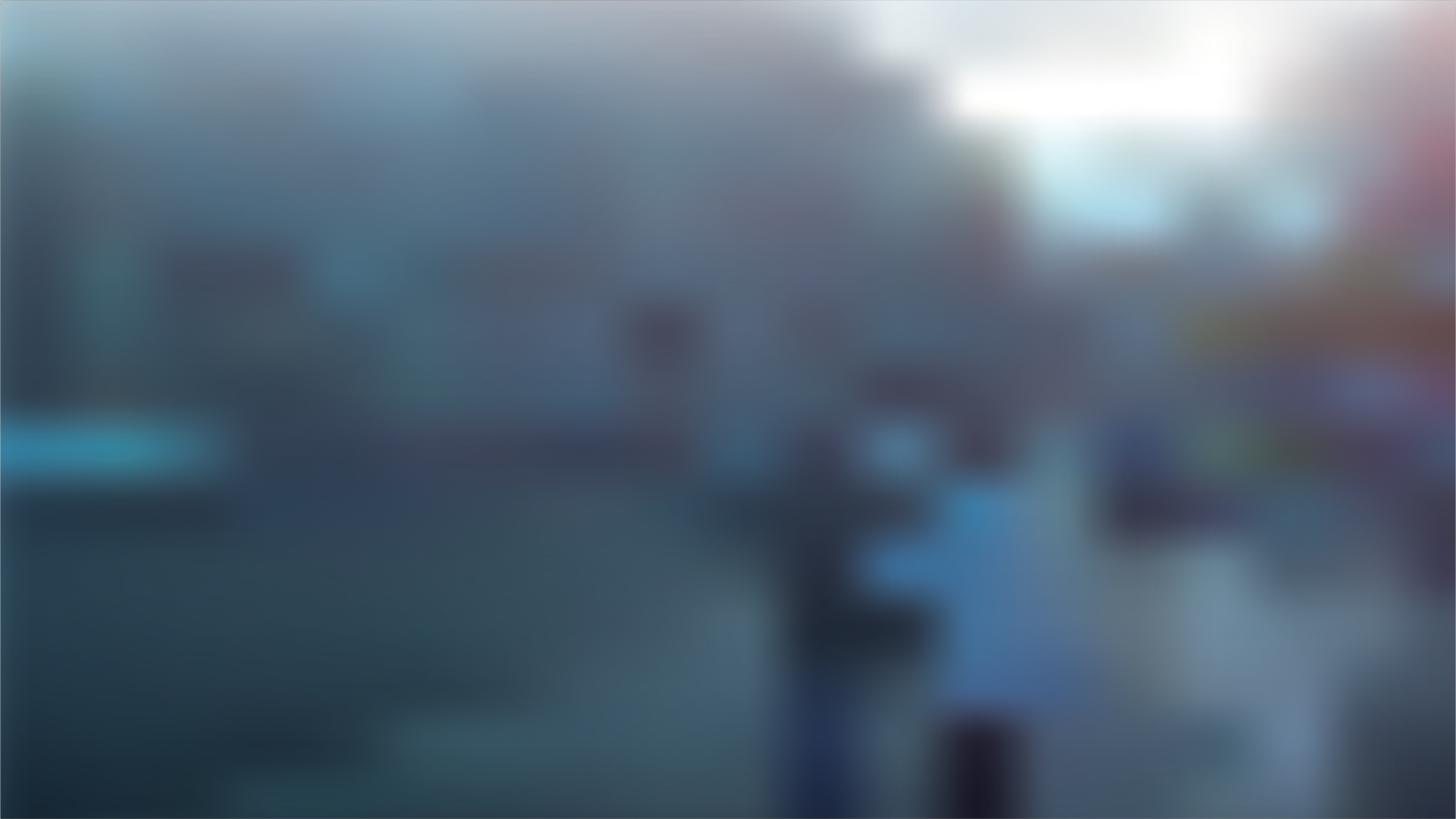 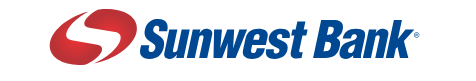 REIT Valuations Have Declined as Rates Have Risen
REIT valuations act as an early signal of where commercial real estate values are heading. 

After reaching a peak in late 2021, REIT values have suffered losses of over 30%.
-32%
-25%
Source: Nareit, Bloomberg
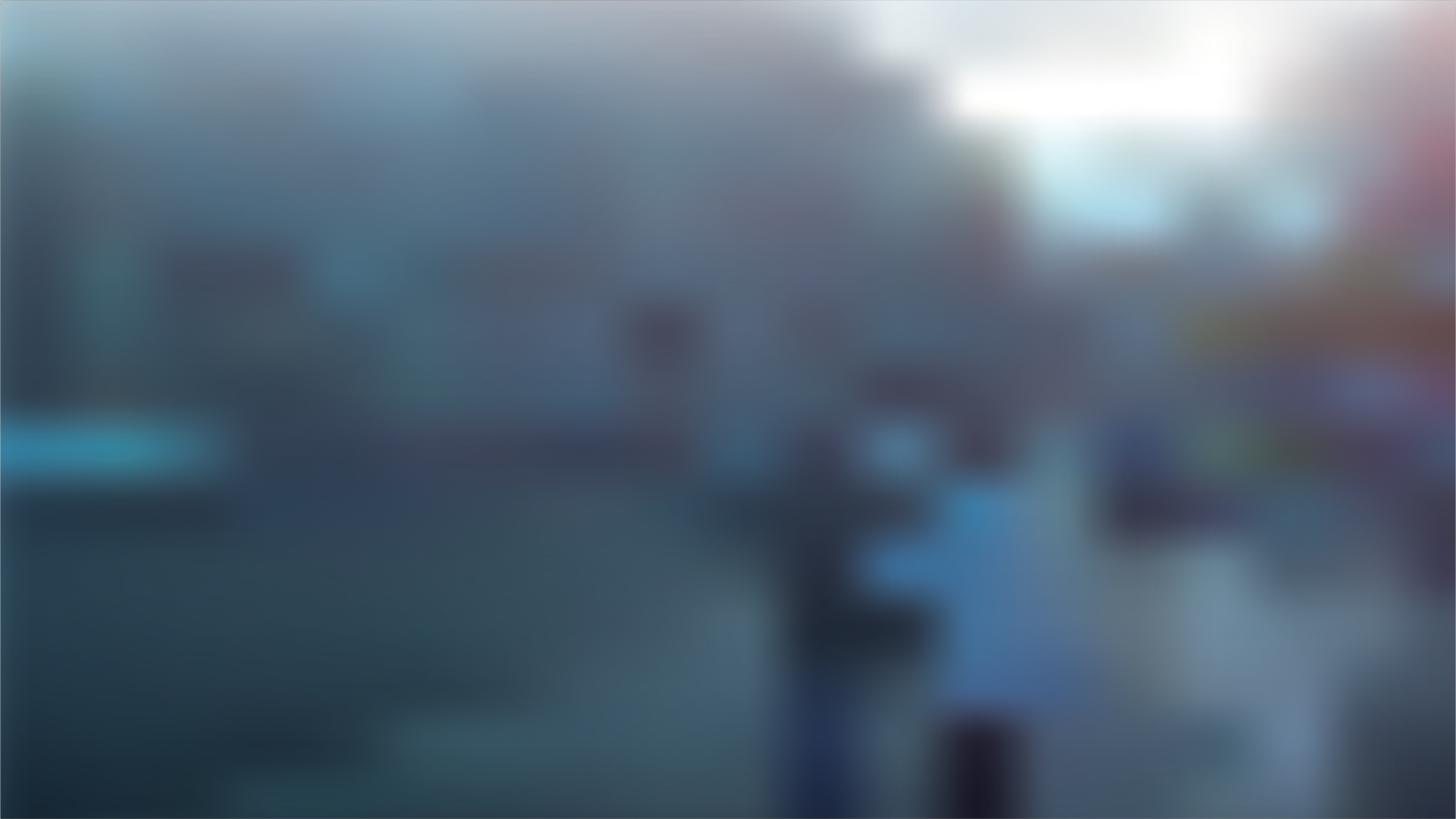 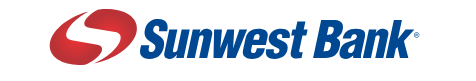 CMBS’ Wall of Maturities
Most commercial mortgages are done on a 5- or 10-year maturity term. With the dramatic rise in rates, loans made from 2012 through 2021 will mature and will have to be refinanced 150 to 300 basis points higher than their current rates. 

Loans needing to be refinanced may need to have equity contributions to meet loan-to-value (LTV), debt-service coverage ratios (DSCR), debt yield requirements, etc. or face default and foreclosure.
Source: Bloomberg
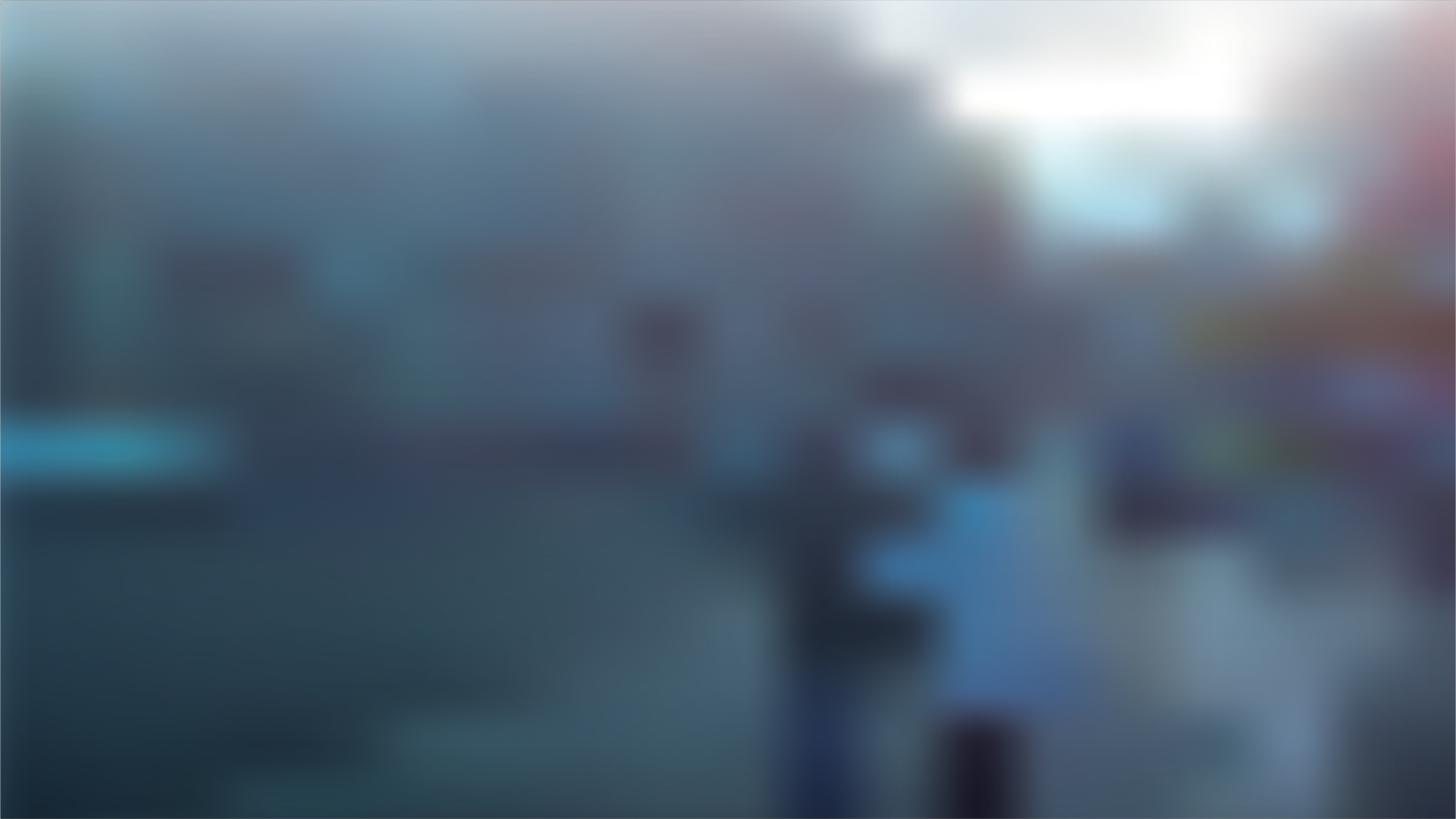 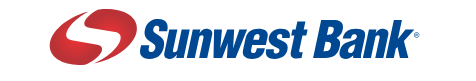 “Real estate values float on a sea of finance, and it’s the cost and availability of finance that determines real estate values.”
– Donald Hovde
President of National Association of Realtors 
Undersecretary of HUD under President Reagan
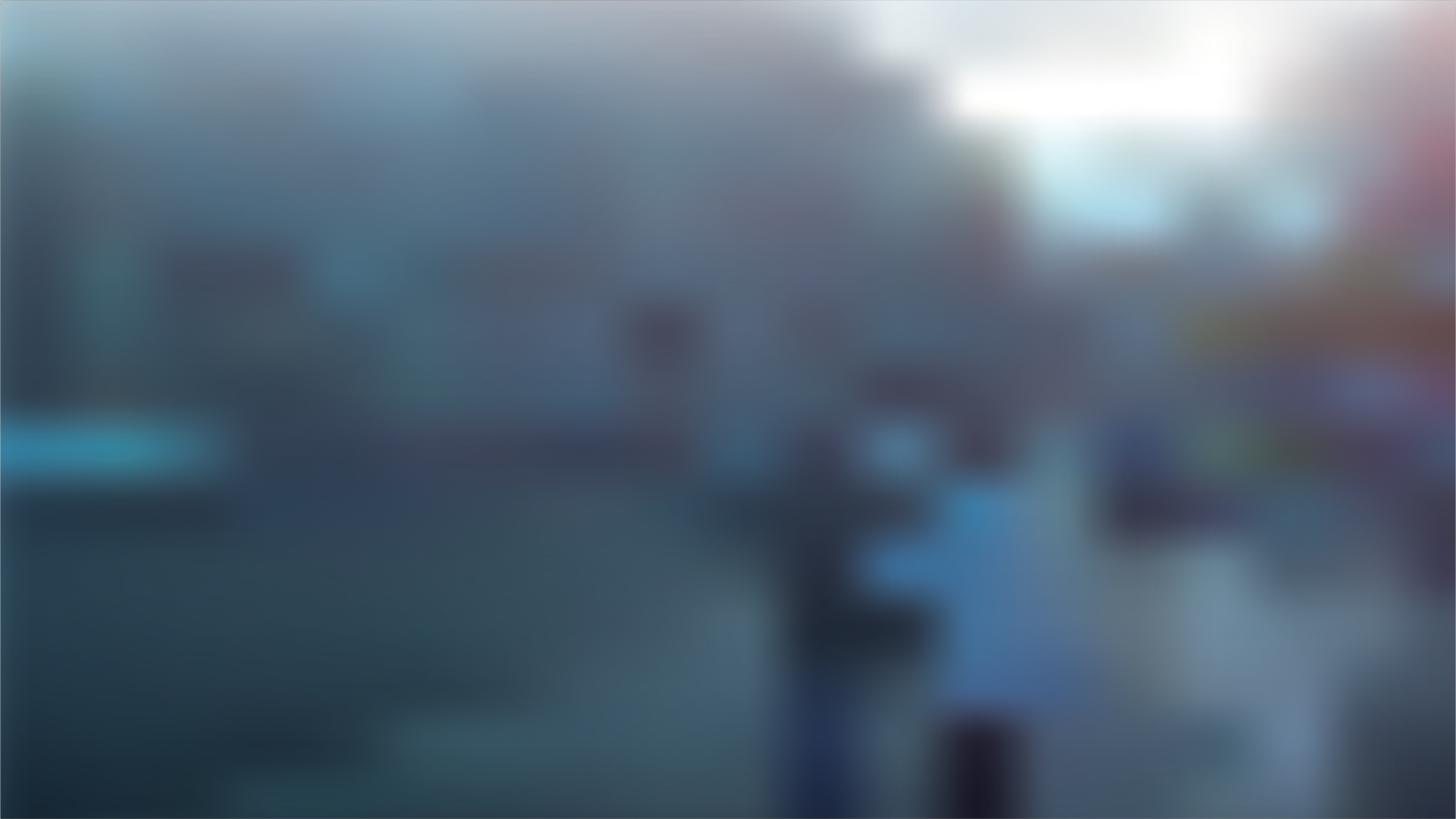 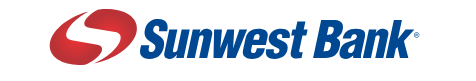 Energy Security and Costs Are Key to a Thriving Economy
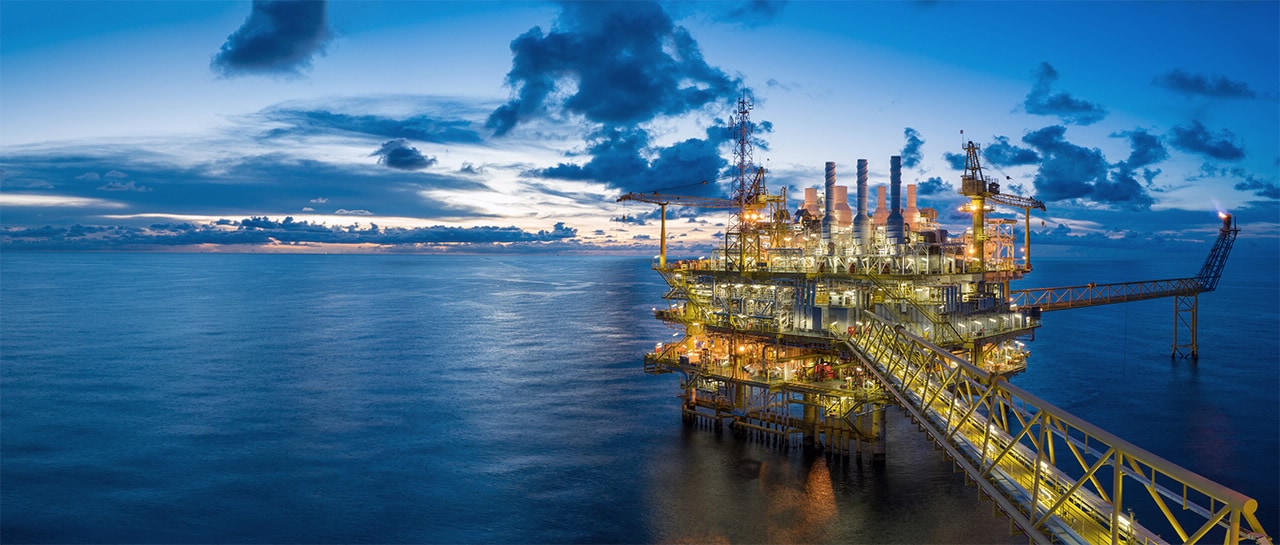 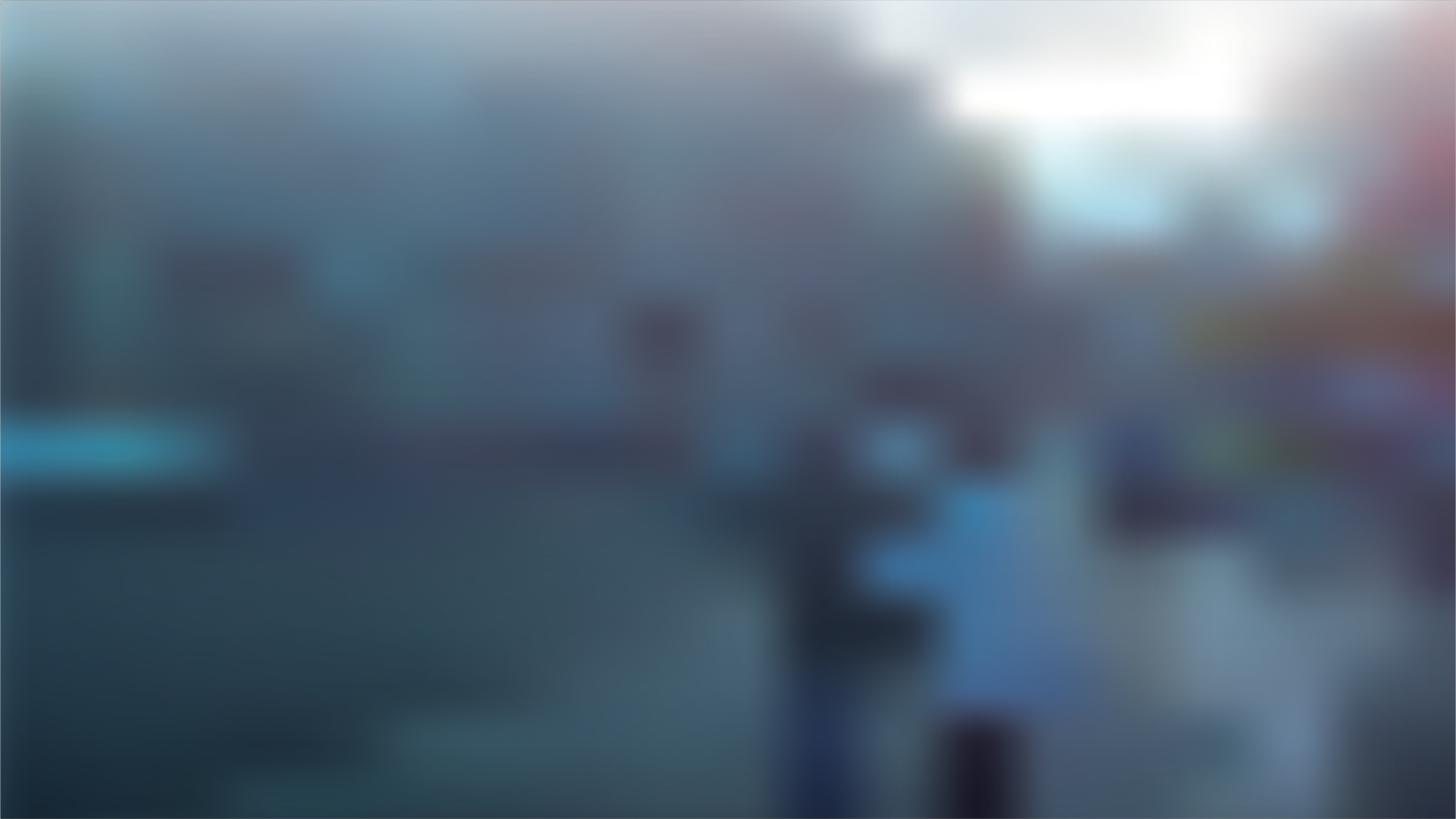 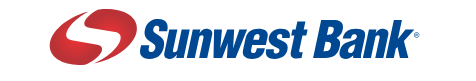 Politics Is Holding Energy Policy and Investment Captive
President Biden’s first action was cancelling the Keystone XL Pipeline, which would have added 830 MBbls/day of crude oil.

The ESG mandates being pushed in the last few years have deprived the oil and gas industry of necessary capital investment.

Permit approvals to drill on Federal lands have fallen from 4,631 in FY 2020 to 2,568 in FY 2022, and approvals to commence drilling have become more difficult to obtain. 

In December 2019, the U.S. was producing 13 MMBbls/day; today we are producing 11.8 MMBbls/day.
Source: EIA
[Speaker Notes: ADD MMBbls to call out]
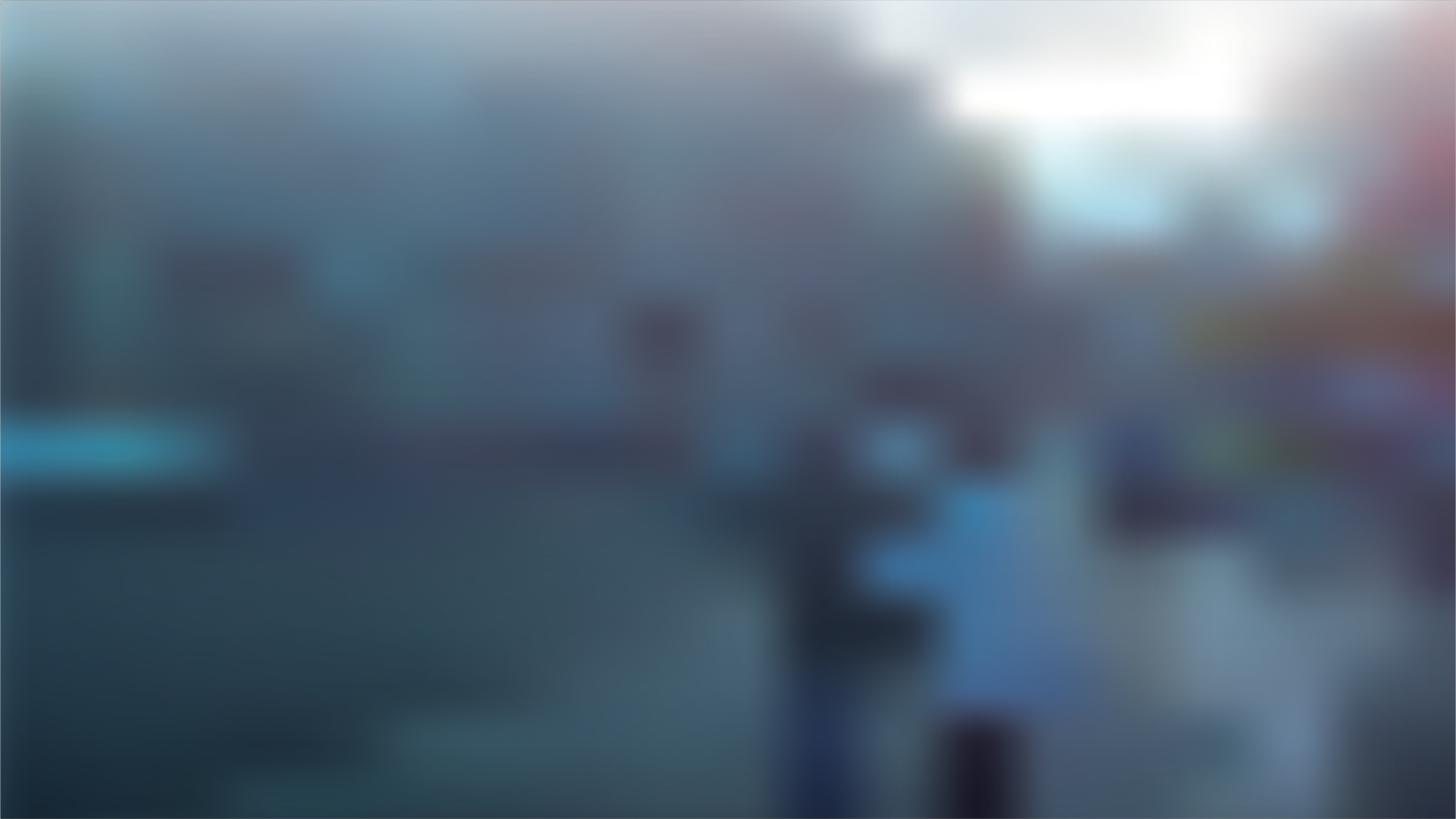 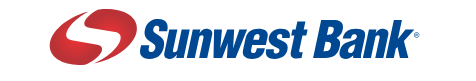 Oil & Natural Gas Prices Are Way Up
+48%
+185%
Source: St. Louis Fed, Trading Economics
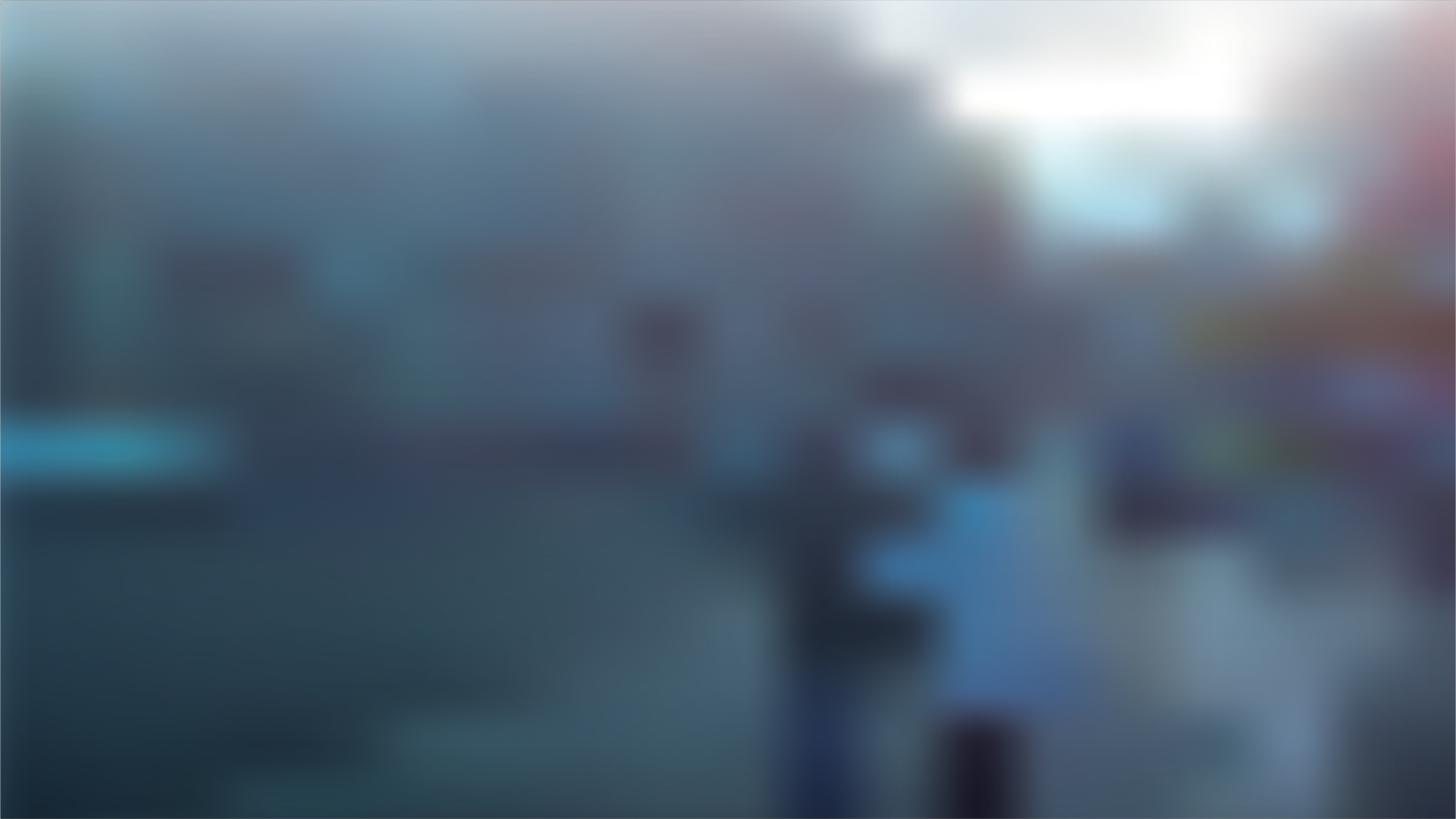 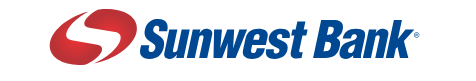 Politics Is Causing Gross Negligence
In November 2021, President Biden announced that he would start releasing oil from the U.S. Strategic Petroleum Reserve because of rising U.S. gasoline prices. 

Biden has released 232.9 MMBbls from the SPR since taking office (37%). 

The Strategic Petroleum Reserve was created as a safety net to provide energy in the event of a crisis, such as a war or natural disaster.
Source: Yahoo Finance, Bloomberg
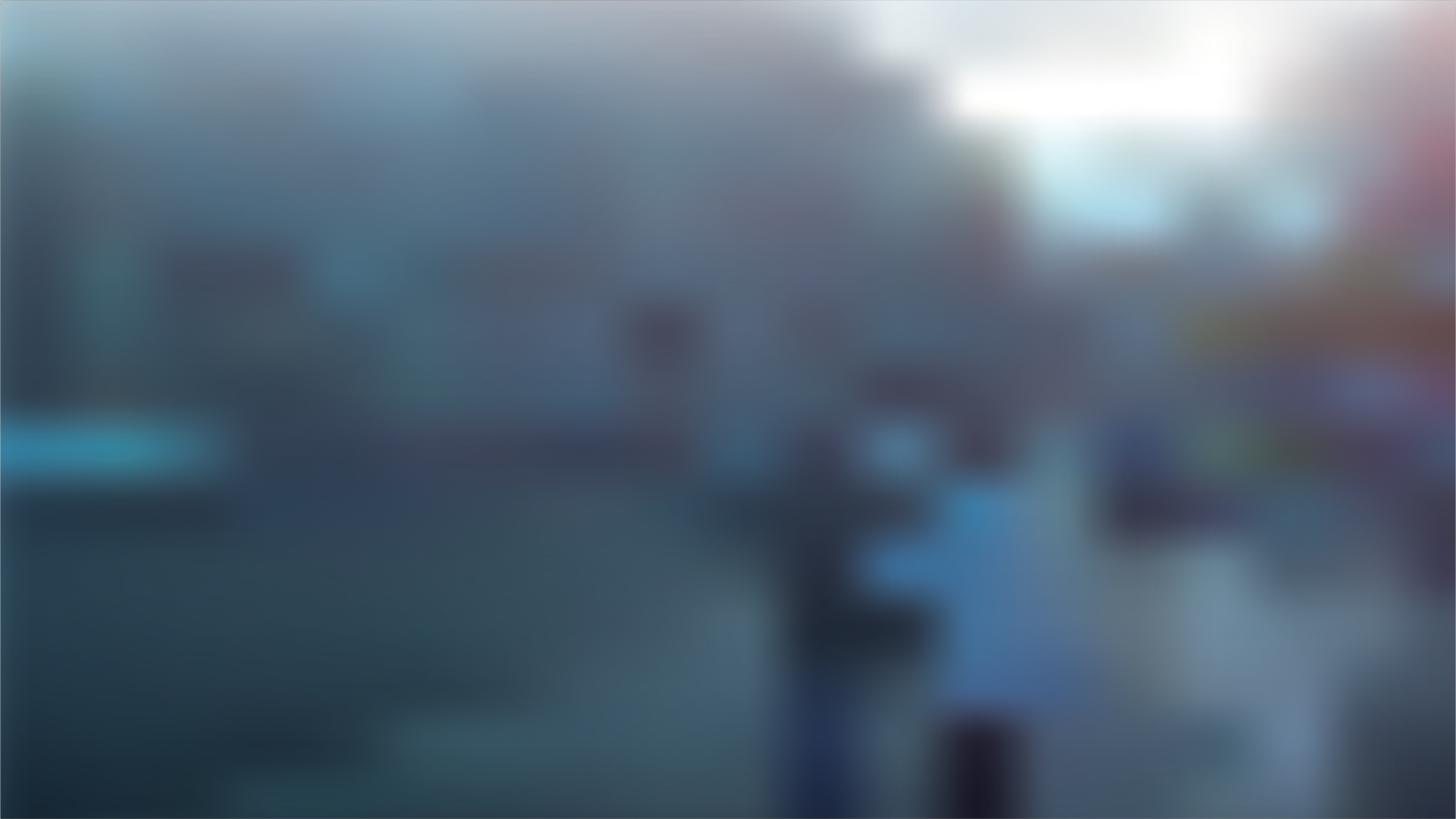 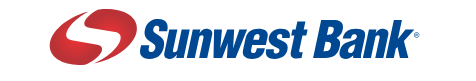 Energy Costs Vary Drastically by State
National electricity costs have risen 25.3% over the last decade from ¢9.84 per kWh in 2012. 

California rates have risen by 64.9% over the last decade and 23.9% in just the last three years. 

The state of California has the highest utility costs in the country after Hawaii, averaging ¢22.31 per kWh, compared to the national average of ¢12.34 per kWh.
Source: EIA
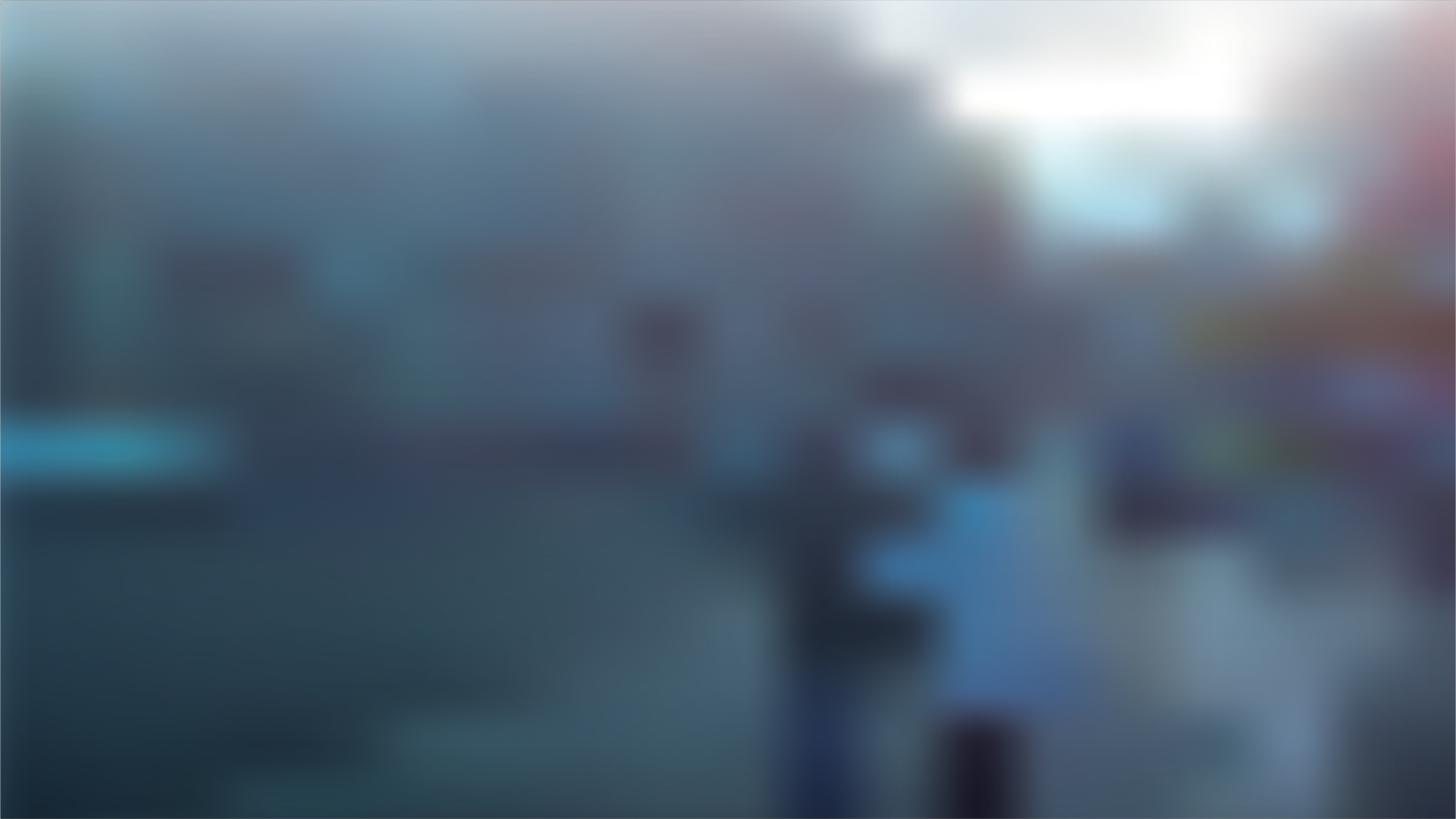 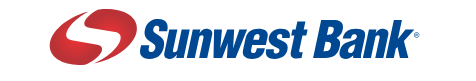 How to Finance Solar from Sunwest
There are lucrative tax incentives related to solar, which have increased over the last year due to the Inflation Reduction Act of 2022.

Between the tax credit and bonus depreciation, you will receive 45-50% of your investment in year 1. 

Your energy cost will be reduced immediately, and you will have more certainty over your electricity costs while capping your rate of increase.
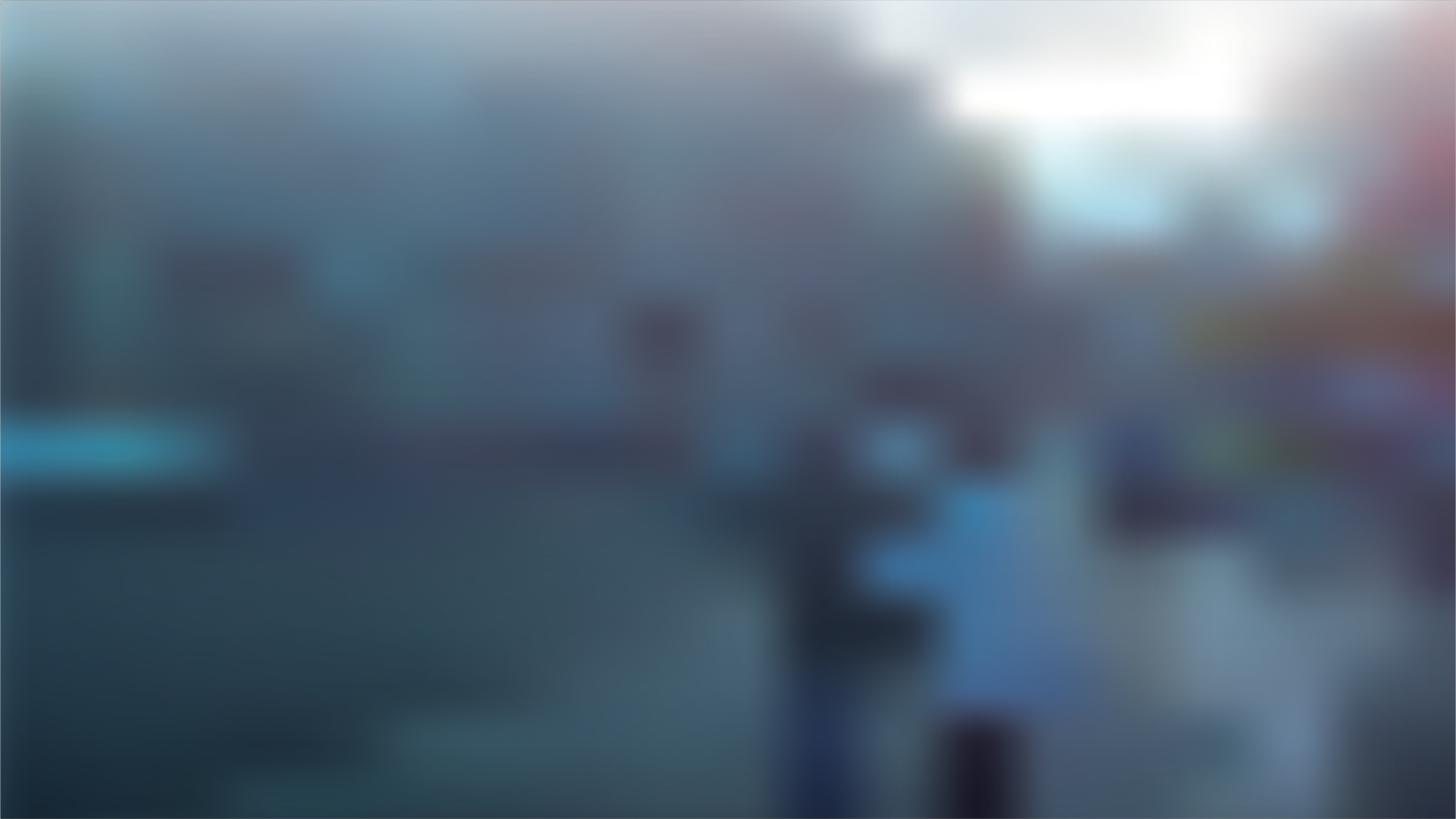 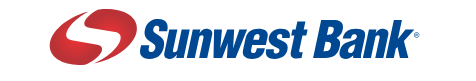 There’s Nothing Left in the Piggy Bank to Pay the Bill
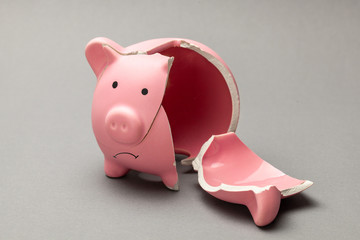 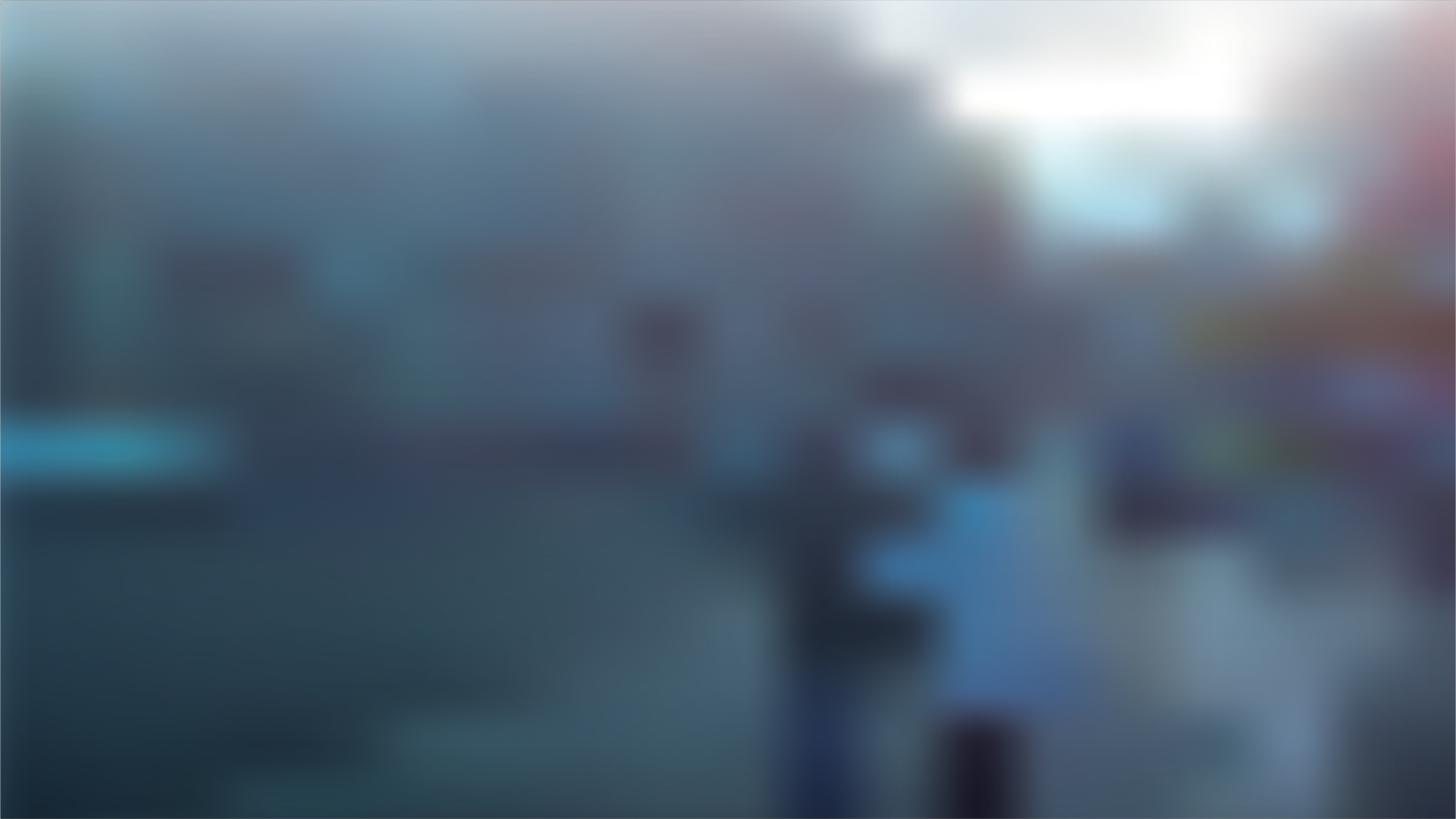 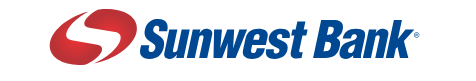 U.S. National Debt to GDP Has Surpassed WWII Levels
The U.S. currently has $31.2T in national debt which does not include future entitlement obligations.

The National Debt to GDP ratio is currently 122%.

The CBO projects national debt will reach $41.6T by the end of 2030.

U.S. debt levels are unsustainable and put economic growth and stability at tremendous risk.
Grey bars indicate recession
Source: St. Louis Fed
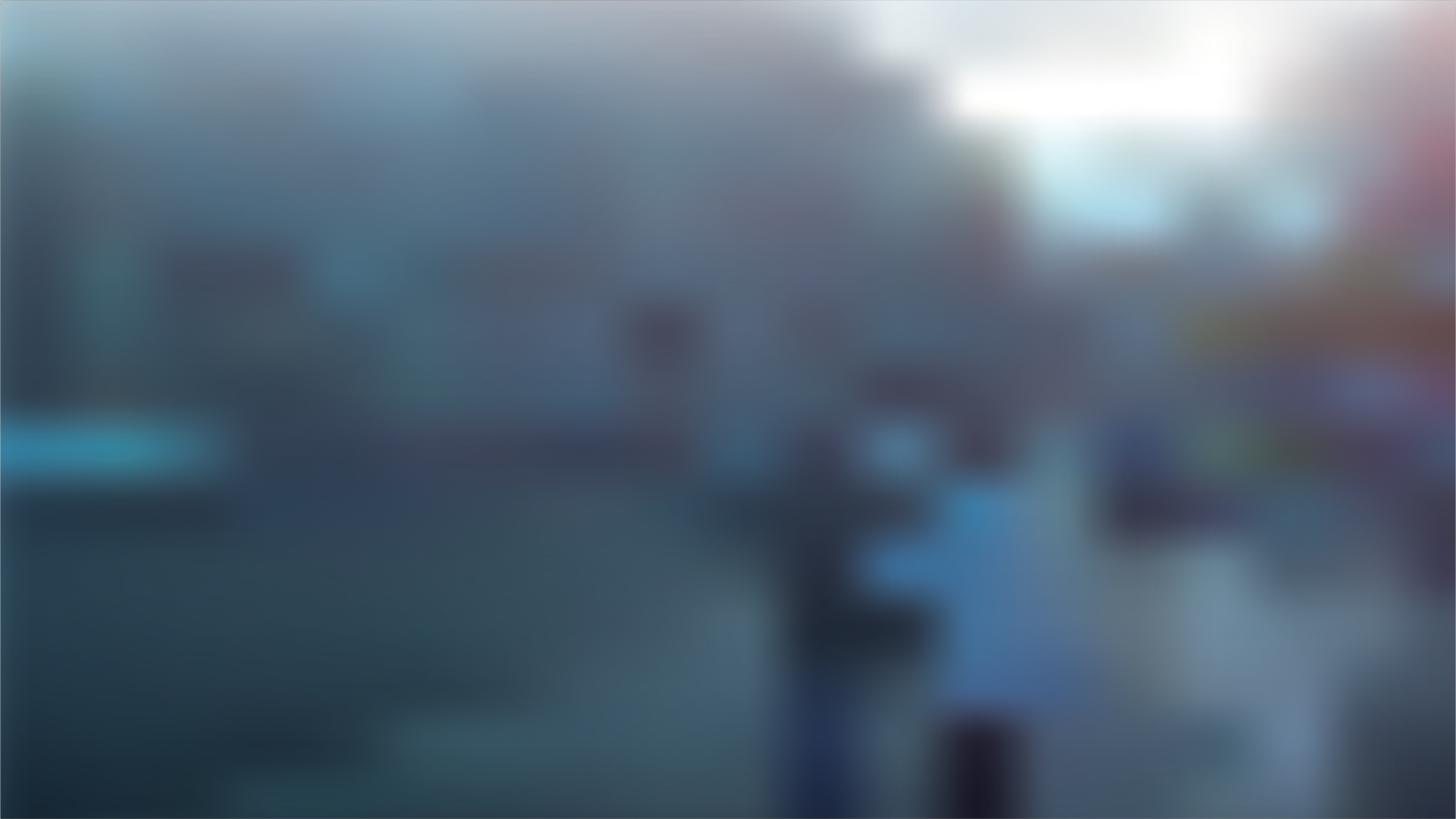 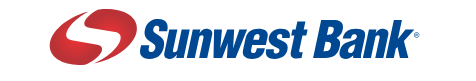 Interest Cost of U.S. Debt Could Become Crushing
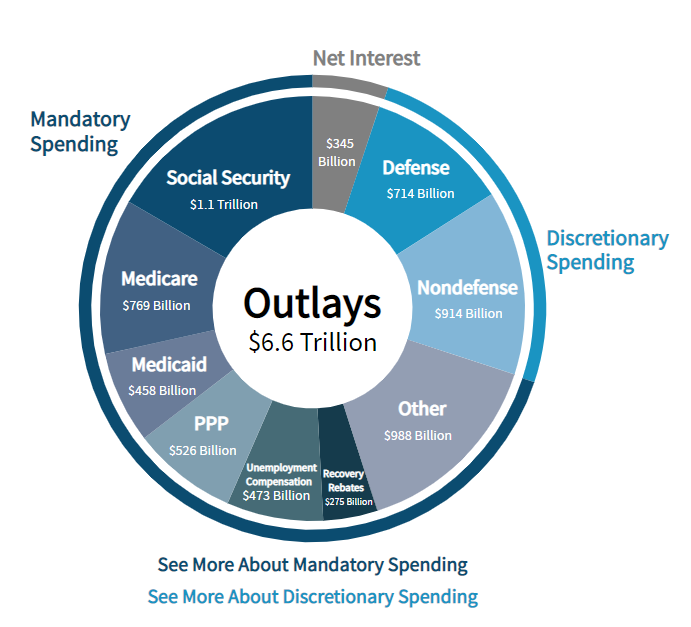 2021
Outlays
$6.6 Trillion
2.07%
Source: CBO
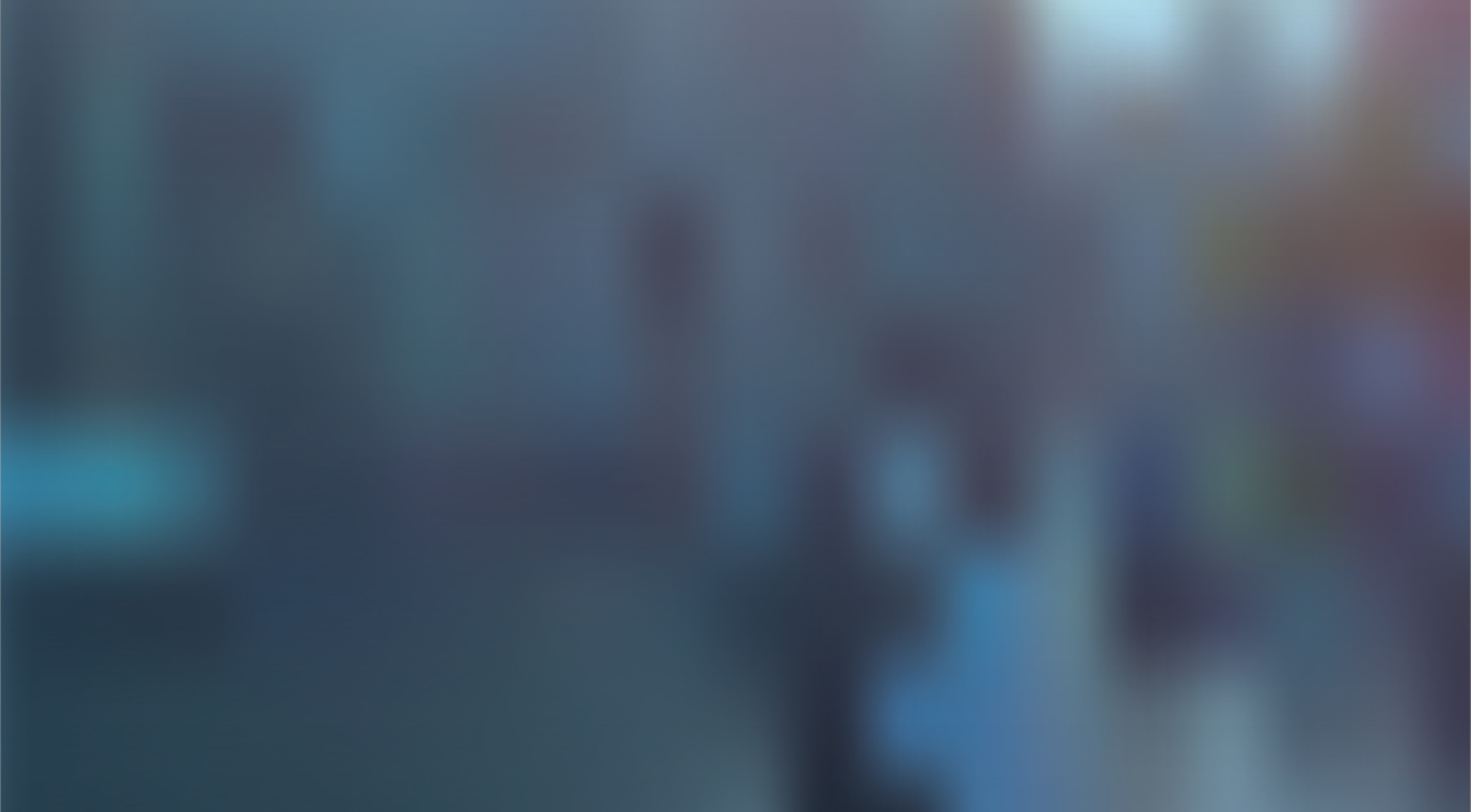 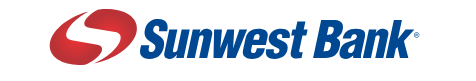 If You and I Spent Like the Government
If the U.S. Government was a typical family of three, it would have gone bankrupt already.
Source: USDebtClock.com
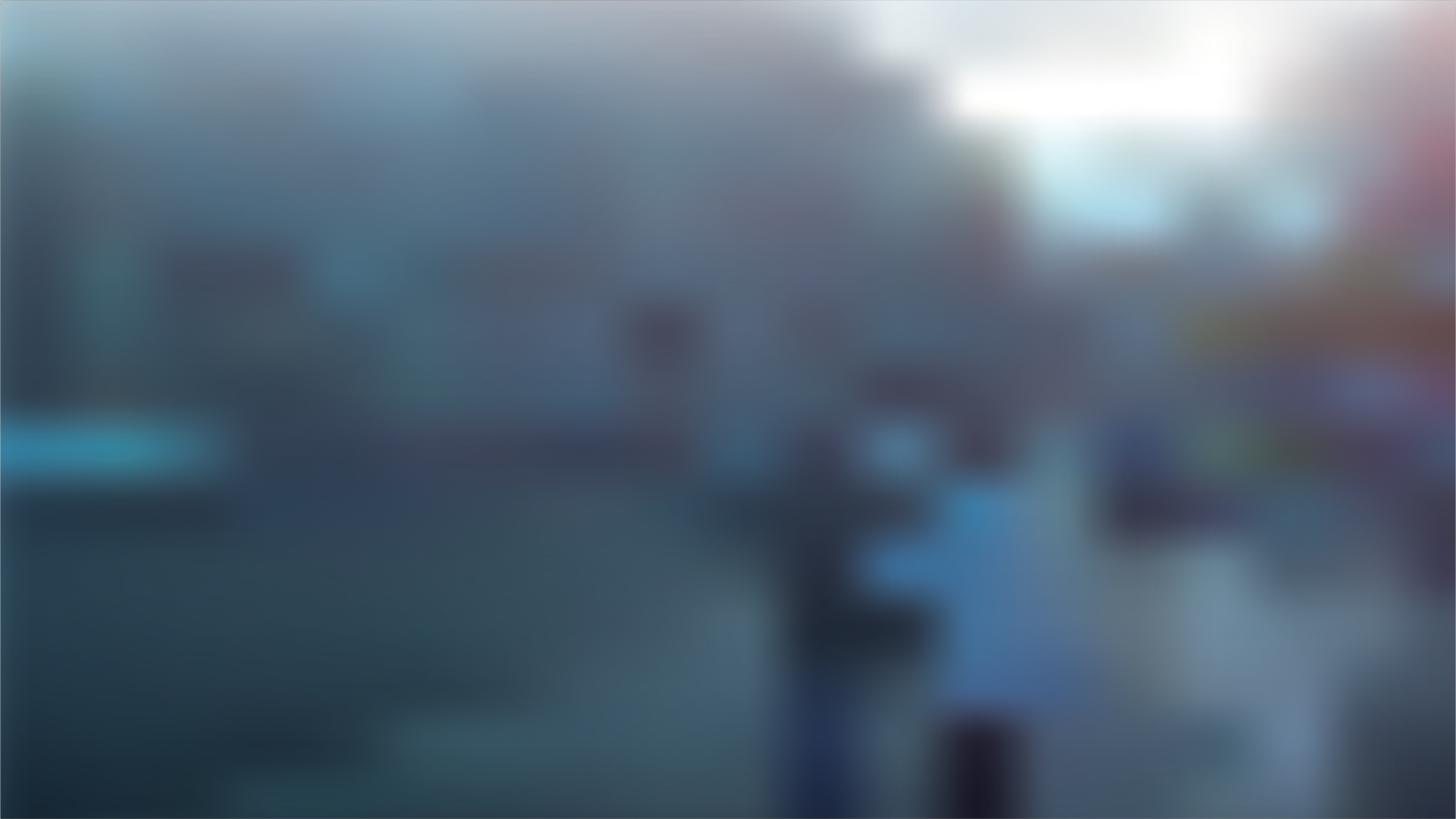 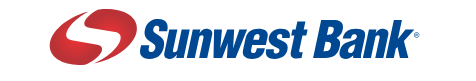 Global Economies and Markets
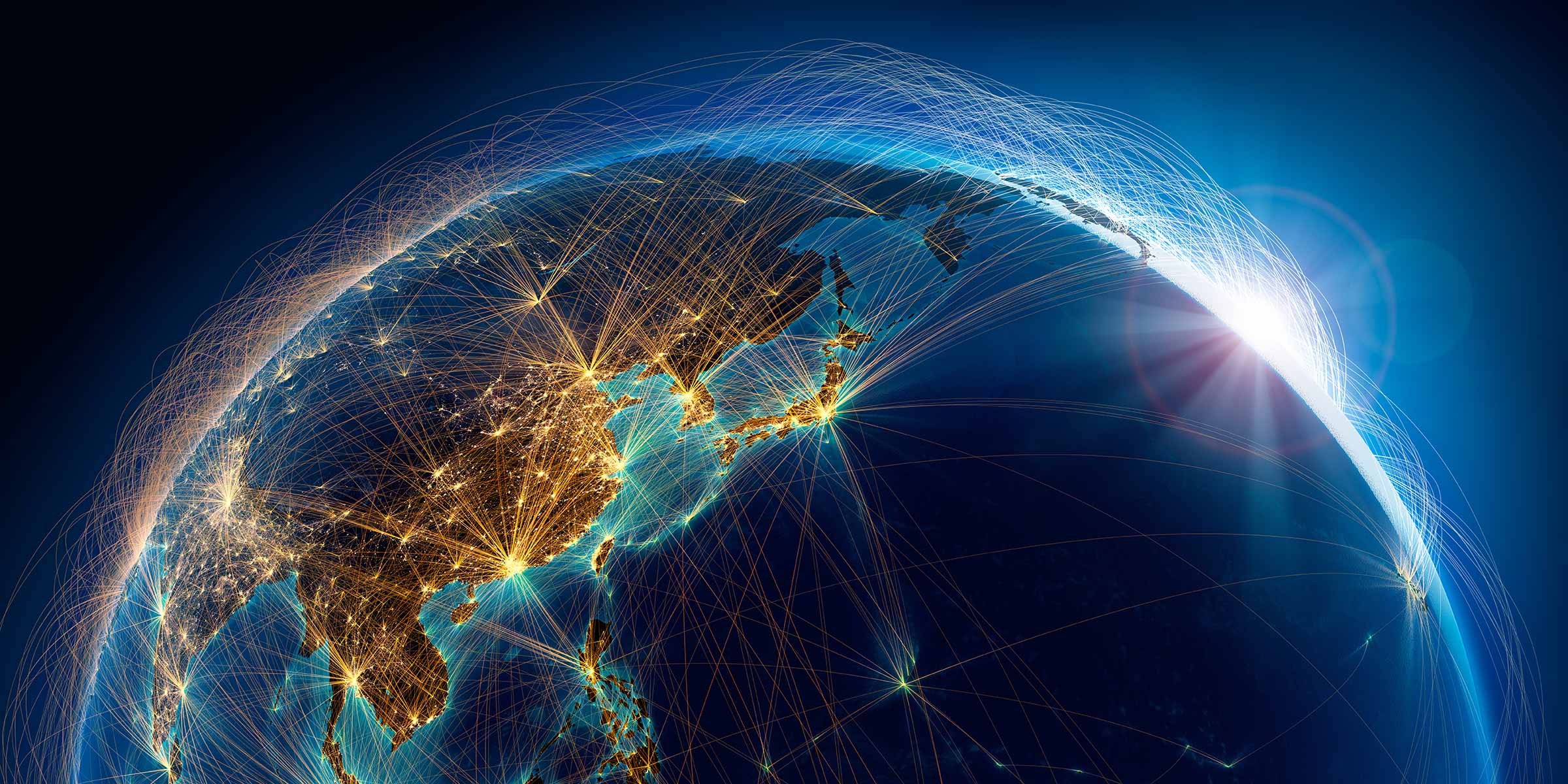 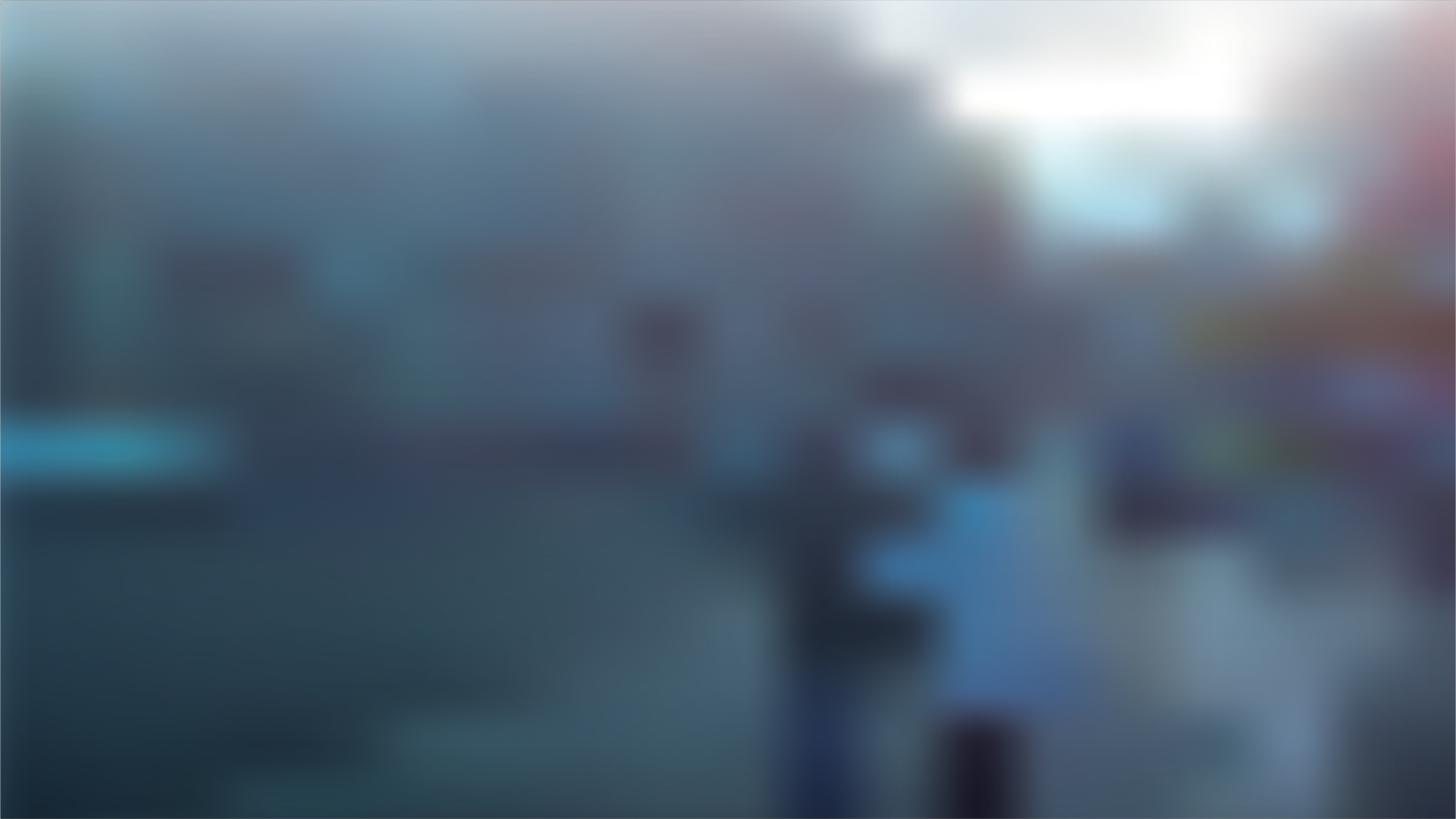 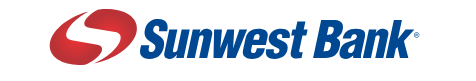 European GDP Faces Significant Headwinds
European GDP has been marginally positive the last few quarters but is expected to turn negative next year.

Due to high debt levels, declining population growth, excessive regulation and entitlement programs, European economic growth has been stagnant for over a decade.
Source: Trading Economics
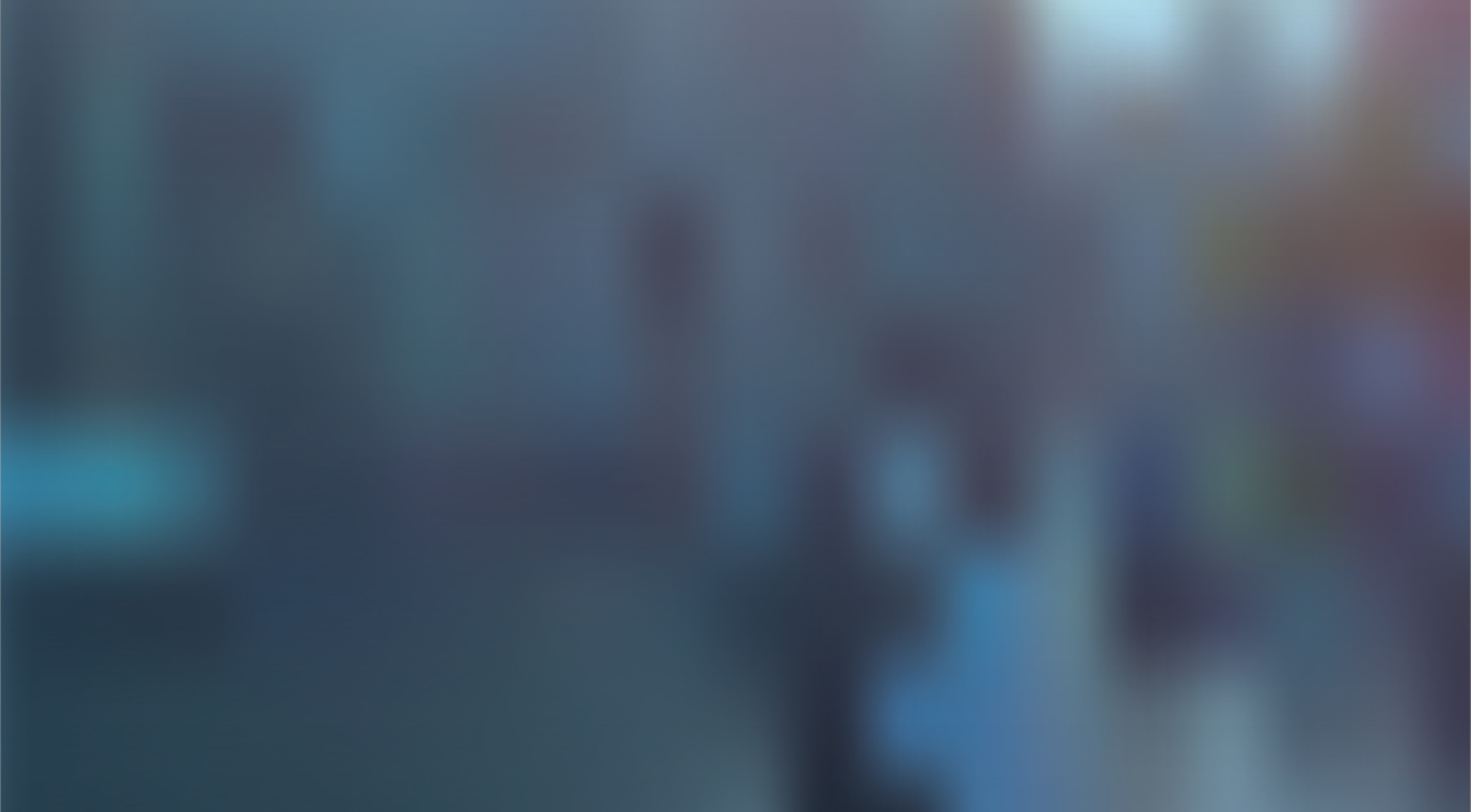 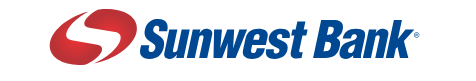 European Manufacturing and Service Sectors Show Contraction
Source: S&P Global
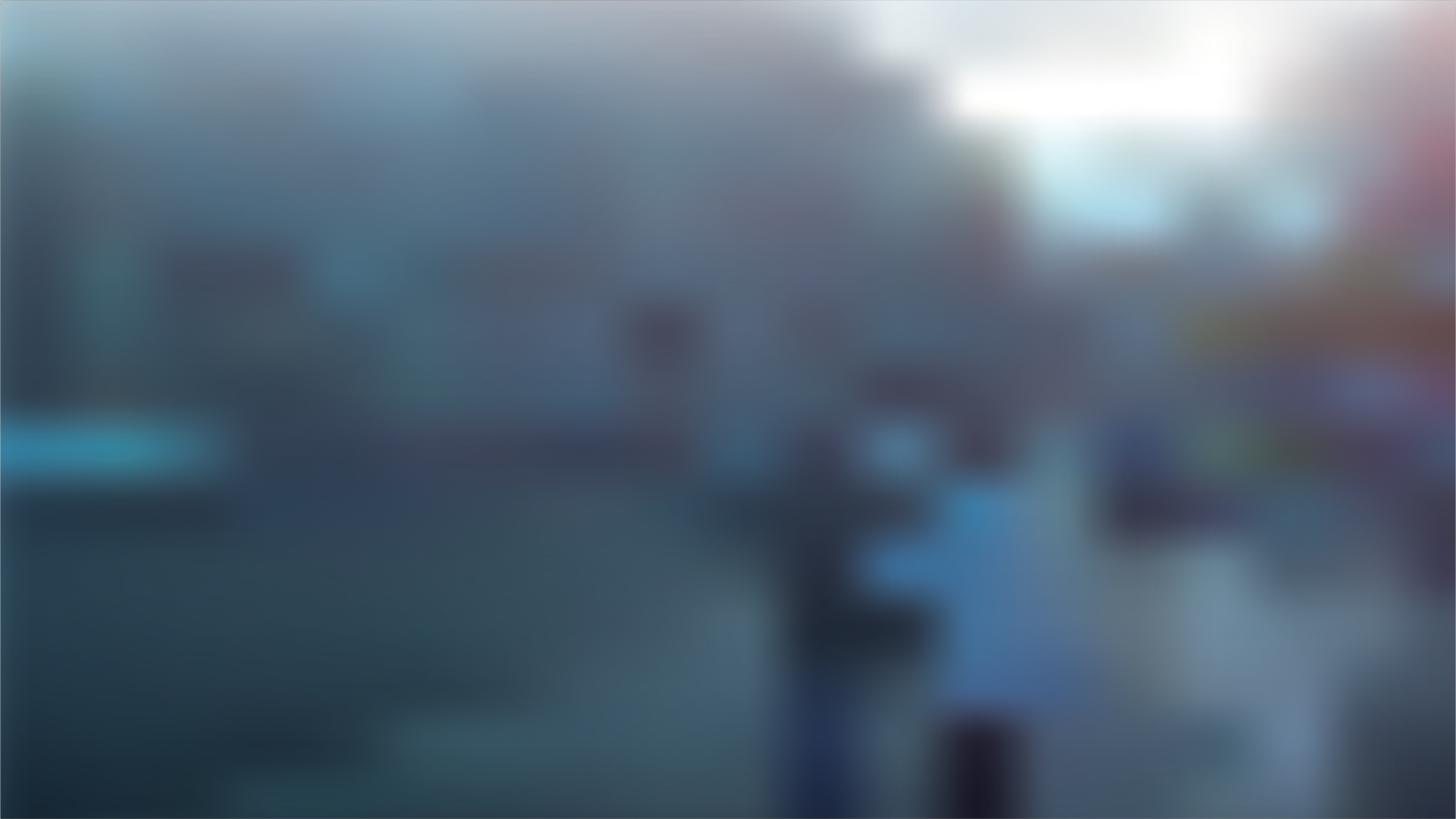 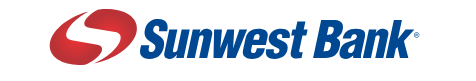 Europe Is Confronting a Graver Inflation Threat Than the U.S.
Europe engaged in significant deficit spending and money printing like the U.S. However, Europe’s inflation problem is compounded by two factors: 

Their reliance on oil and gas from Russia.

The dramatic fall of the Euro versus the U.S. Dollar.
Source: eurostat
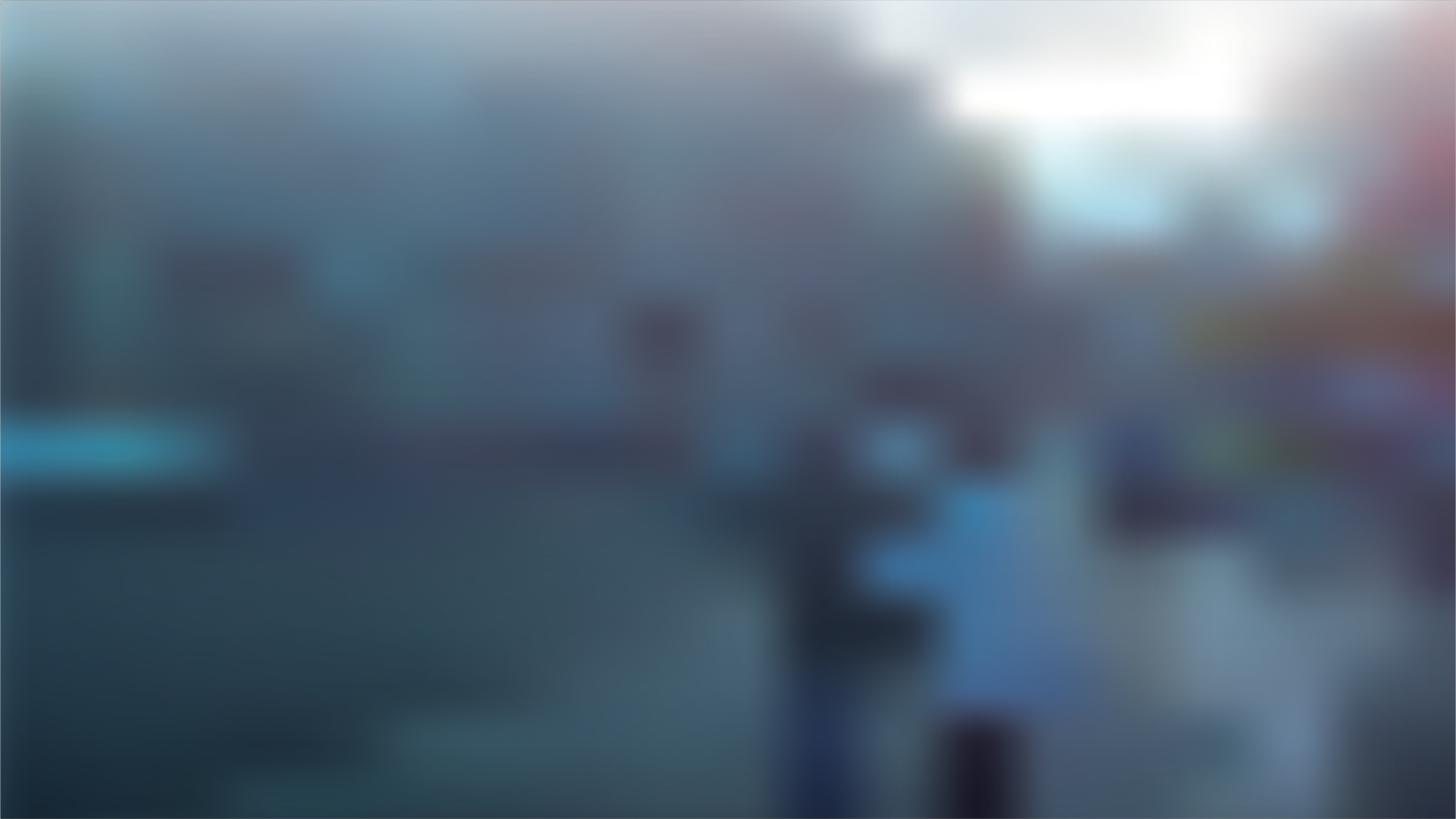 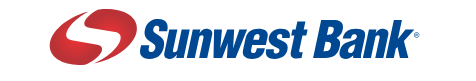 Europe Is Also Encountering a Severe Energy Crisis
Europe is not energy independent; it relies on imports of oil and gas from Russia and other parts of the world. 

Europe’s green energy policies have throttled domestic production, including nuclear, making the Eurozone overly reliant on Russia. 

European energy costs have increased by 54% over the last two years, far exceeding the increase in U.S. energy costs.
Source: BoAML, ec.Europe.eu
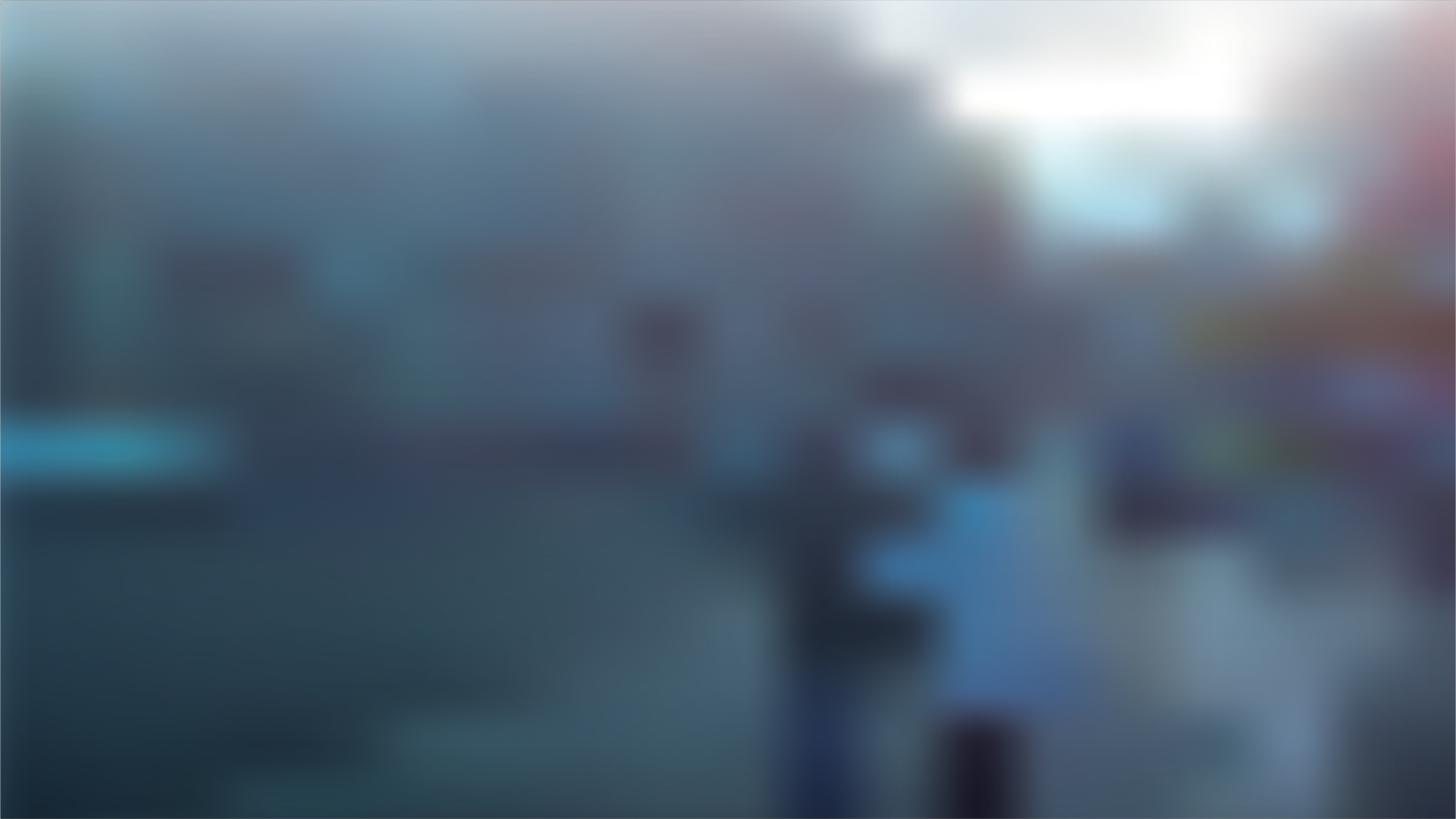 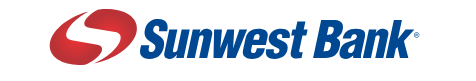 China’s GDP Growth Continues to Decelerate
Other than the COVID lockdowns of 2020, China’s Q2 GDP contracted for the first time since 1976. Subsequently, it has rebounded to 3.9%, but many parties view this data as questionable.
Source: Trading Economics
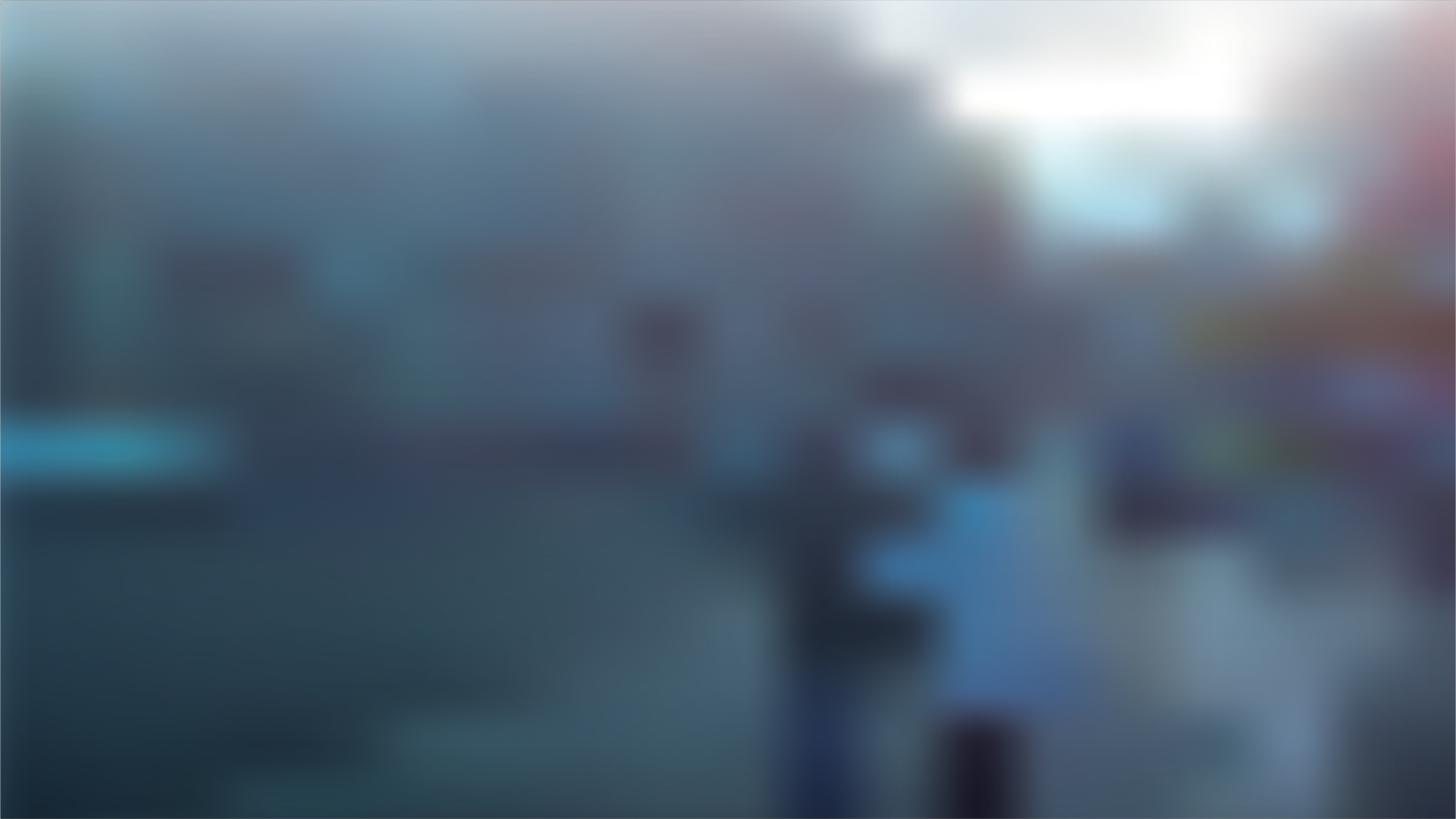 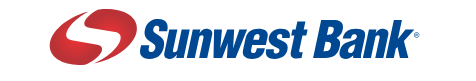 China’s Property Bubble Is Continuing to Implode
China created one of the biggest property bubbles in history, building entirely vacant “ghost cities.” 

Estimates indicate that 20% of all urban housing properties – 65 million units in total – are vacant. 

Many of its largest property development companies, like the China Evergrande Group, have defaulted on their debt. 

Every housing statistic is collapsing, and Chinese citizens are protesting by not paying their mortgages.
Source: Bloomberg
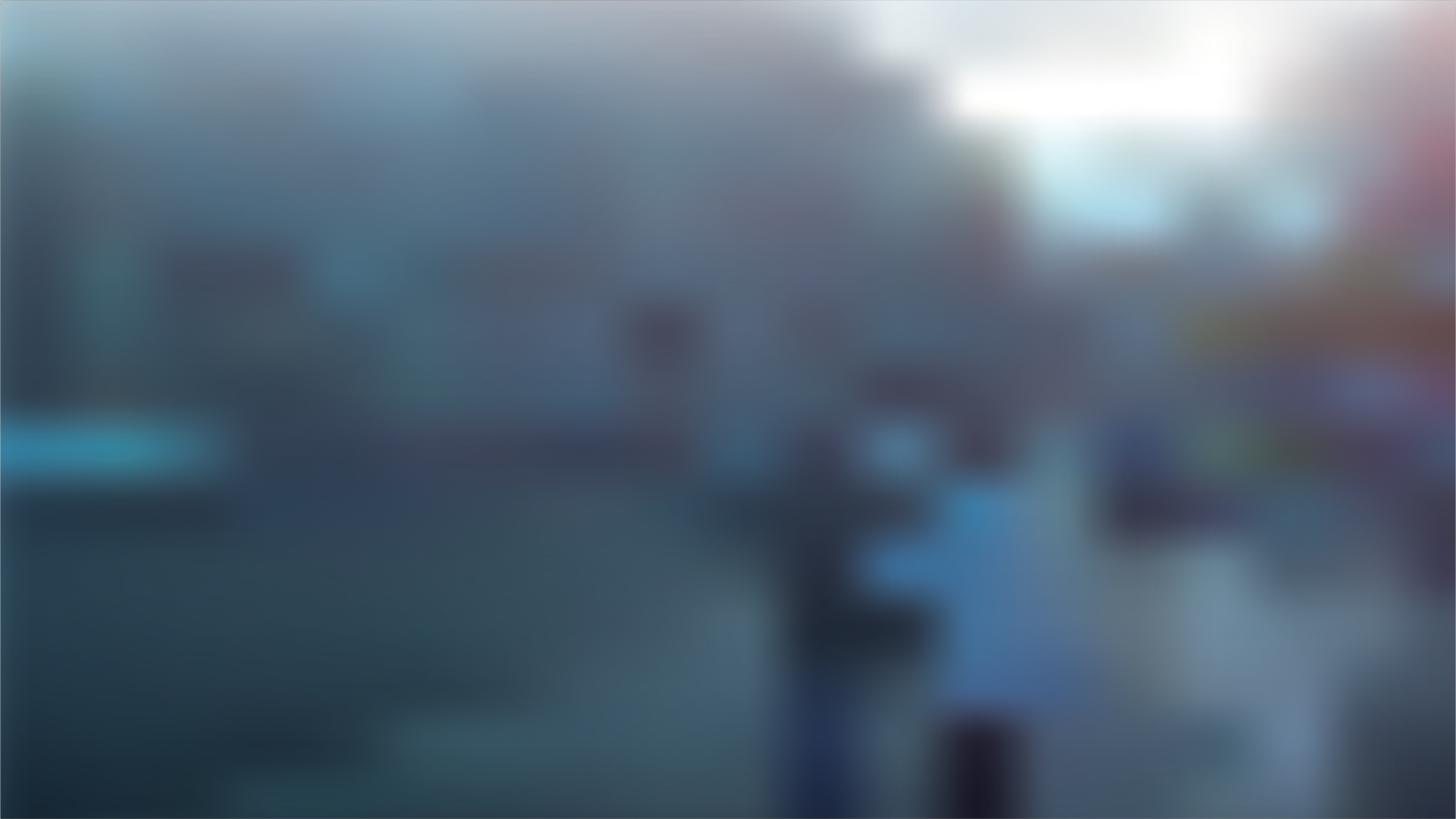 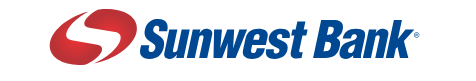 China’s Banking Sector Has Grown Sixfold Since 2008, Alongside Its Property Bubble
China has the highest ratio of banking assets to GDP in the world, which is very reminiscent of Japan in the early 1990s. 

China’s banking sector has fueled its economic growth but also holds enormous credit risk related to its property bubble and many zombie companies.
Source: Bloomberg
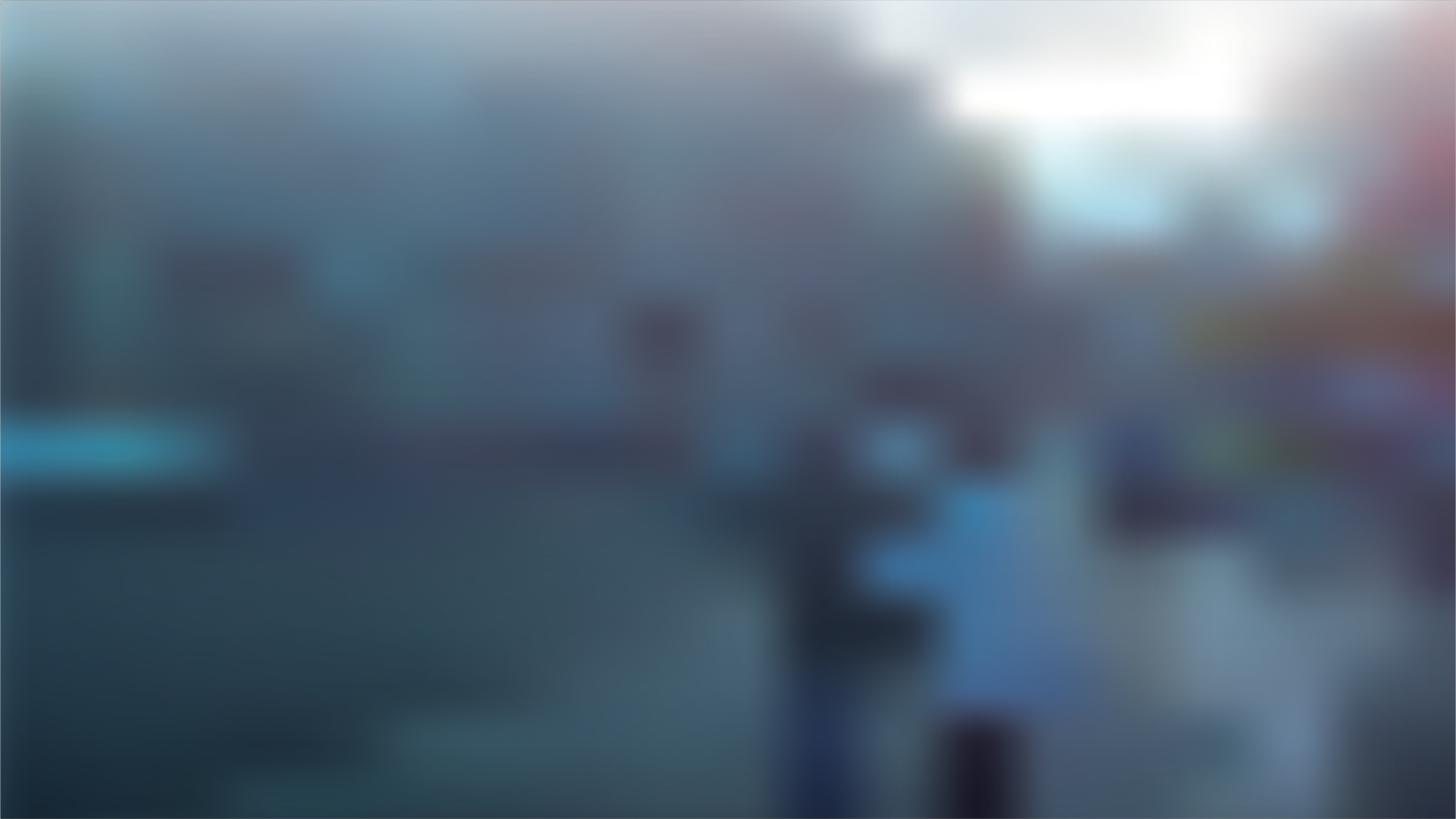 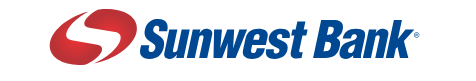 China’s Demographics Are the Worst Globally
China has the fastest aging population in history, with the current birth rate at 1.2 children per couple. The birthrate needs to be 2.2 children per couple to keep the population at parity.

China’s population is becoming an upside-down pyramid rapidly due to the one child policy introduced in 1979 and current low birth rates.
Source: Bloomberg
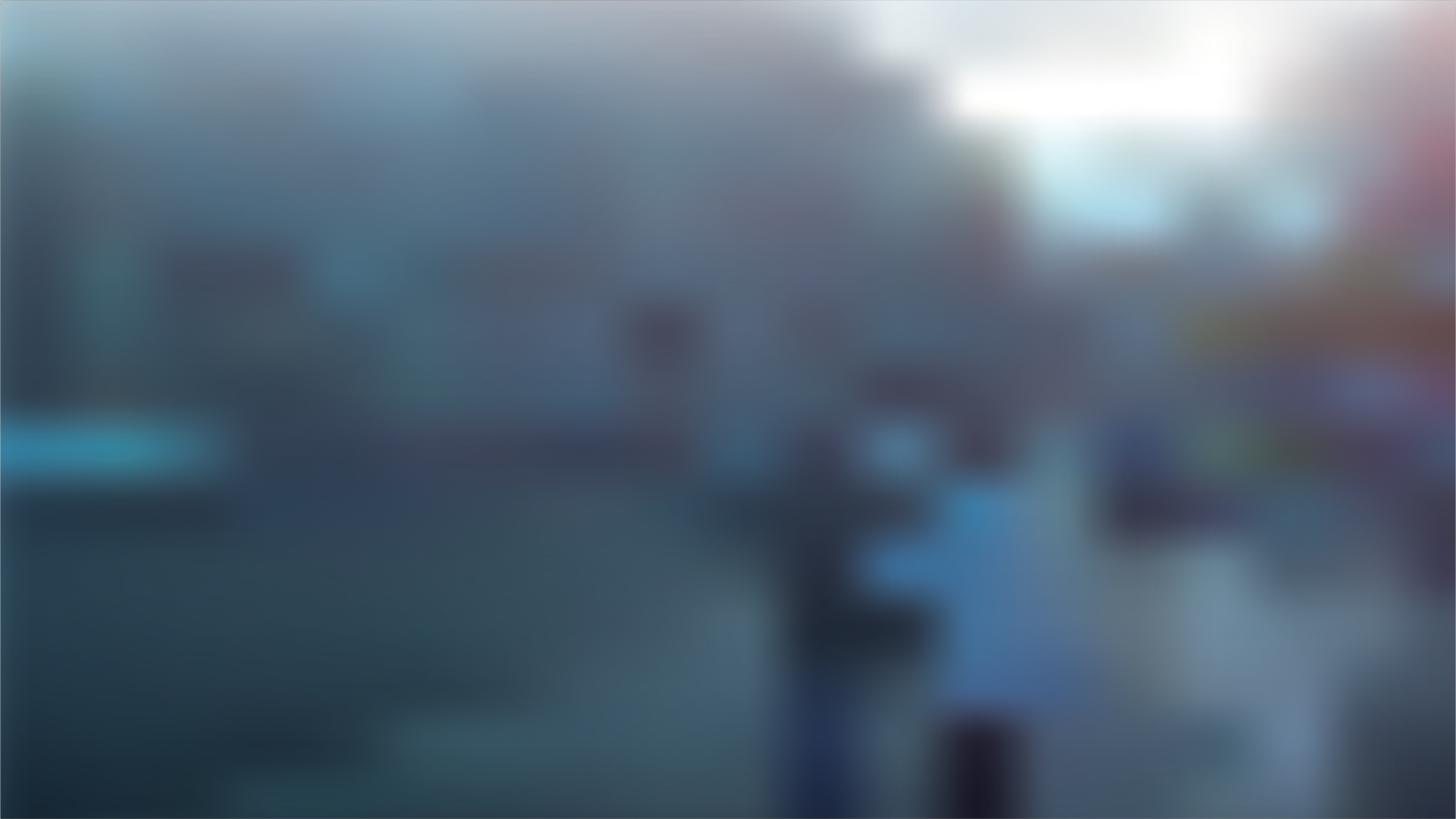 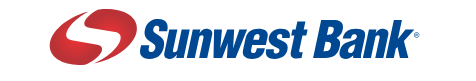 How Bad Will This Hangover Be?
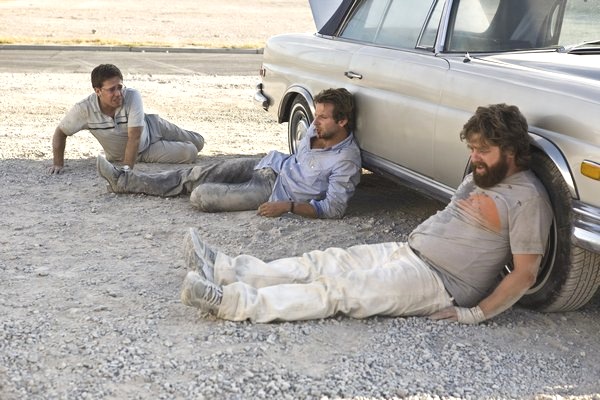 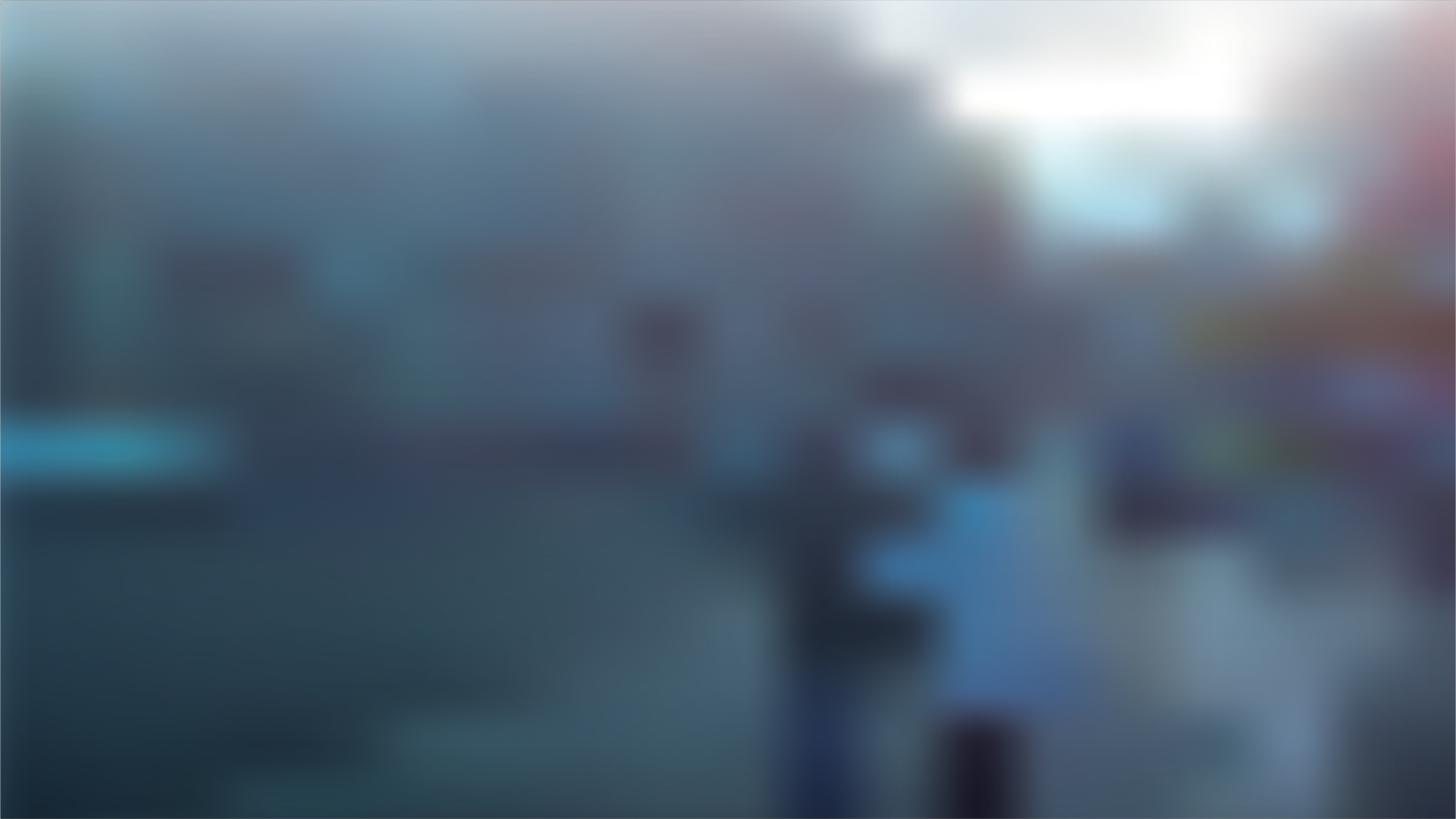 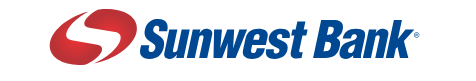 The Strengthening USD Is a Wrecking Ball for the World
Source: Wall Street Journal
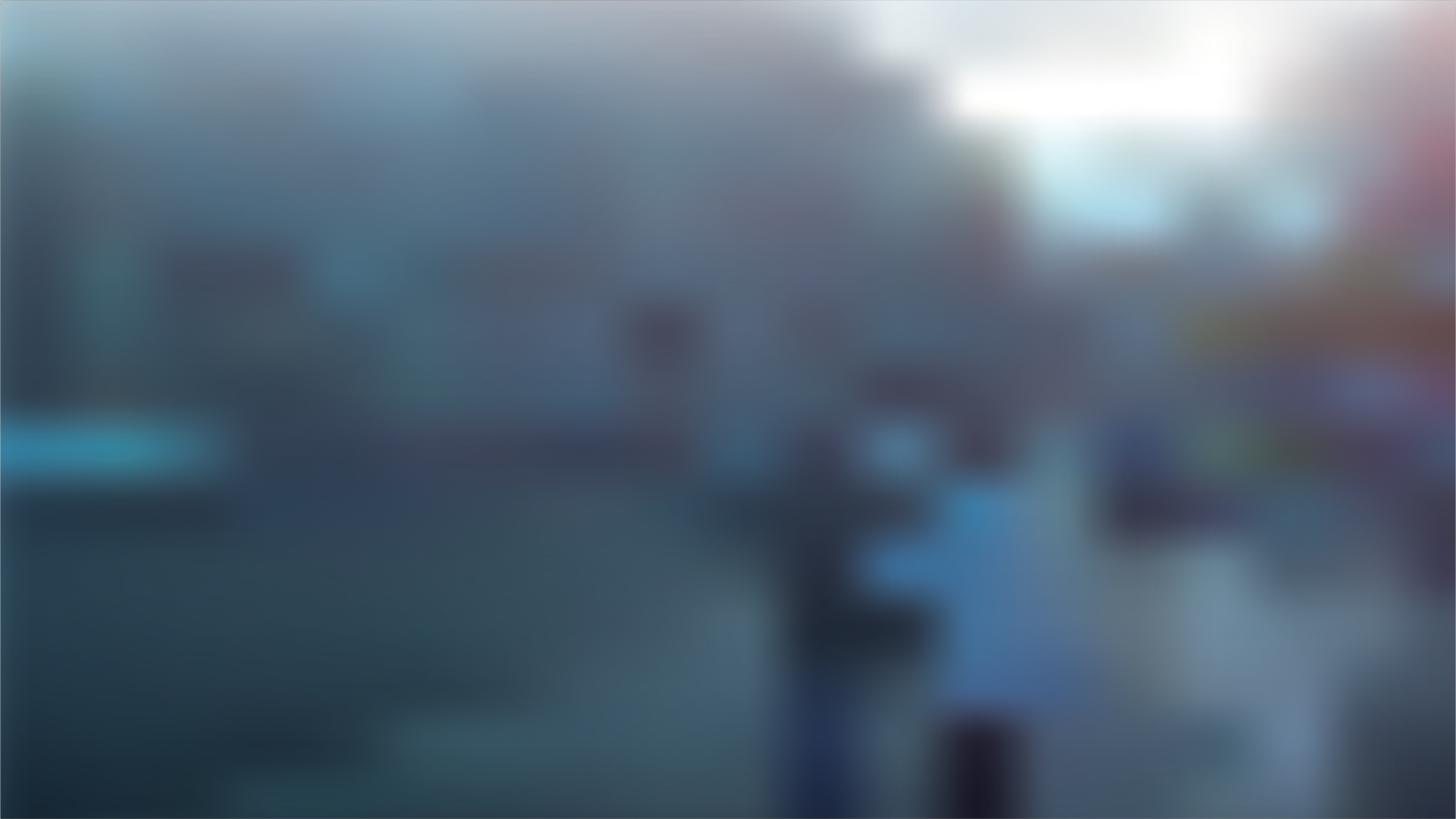 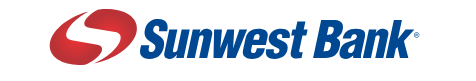 Before Every Modern Recession, the Yield Curve Had Inverted
Preceding every recession since WWII, the yield curve had inverted. 

The yield curve first inverted in April and then inverted again in July and has remained negatively positioned since.

The yield curve is a measurement between 10-year treasury yields versus 2-year treasury yields. Inversion occurs when long-dated yields fall below short-dated yields.
Grey bars indicate recession
Source: St. Louis Fed
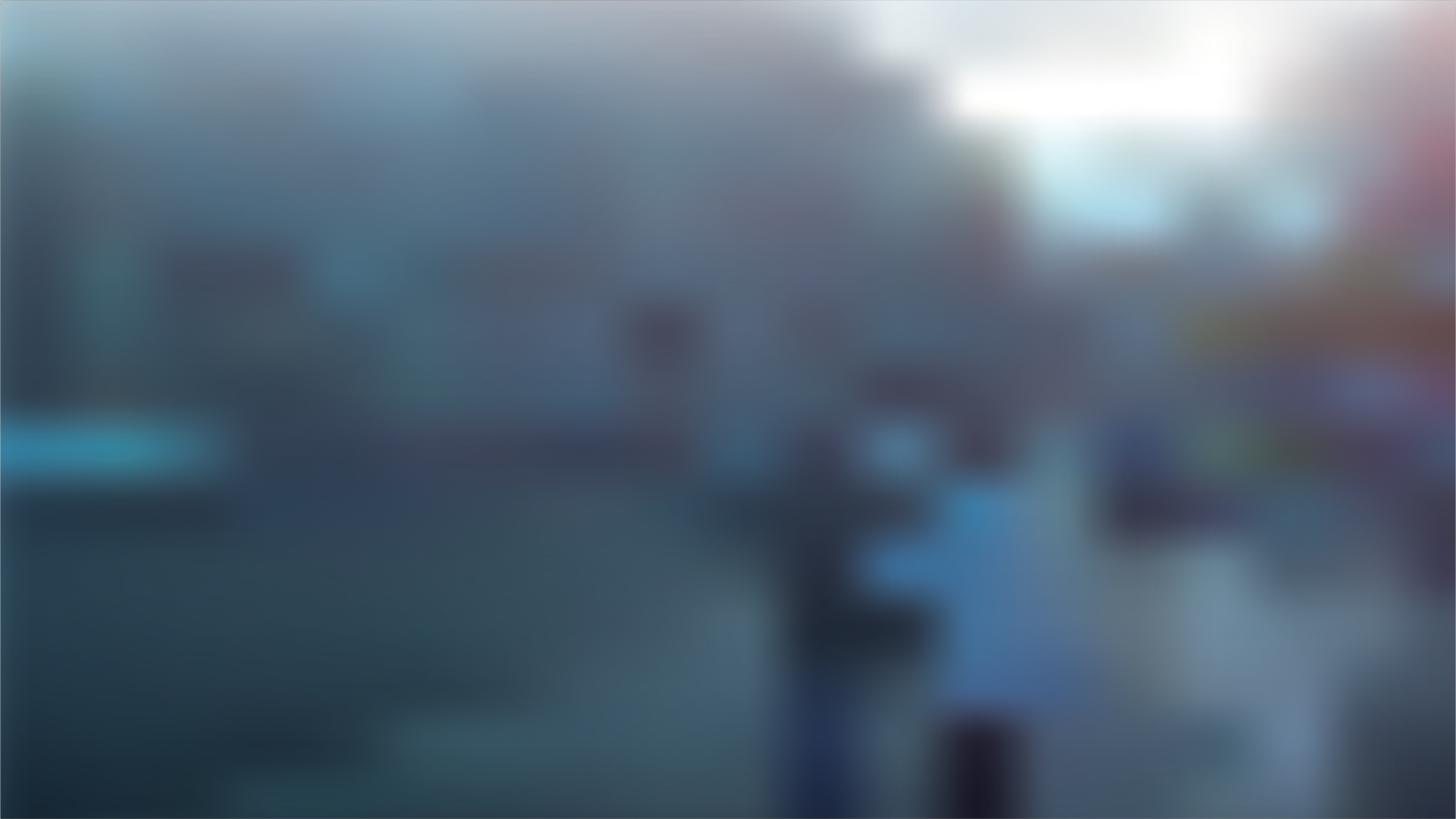 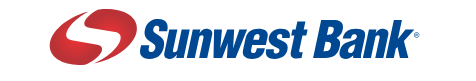 Money Supply Is Now Collapsing
M2 Money Supply on a month-over-month basis has declined -0.6%.
Grey bars indicate recession
Source: St. Louis Fed
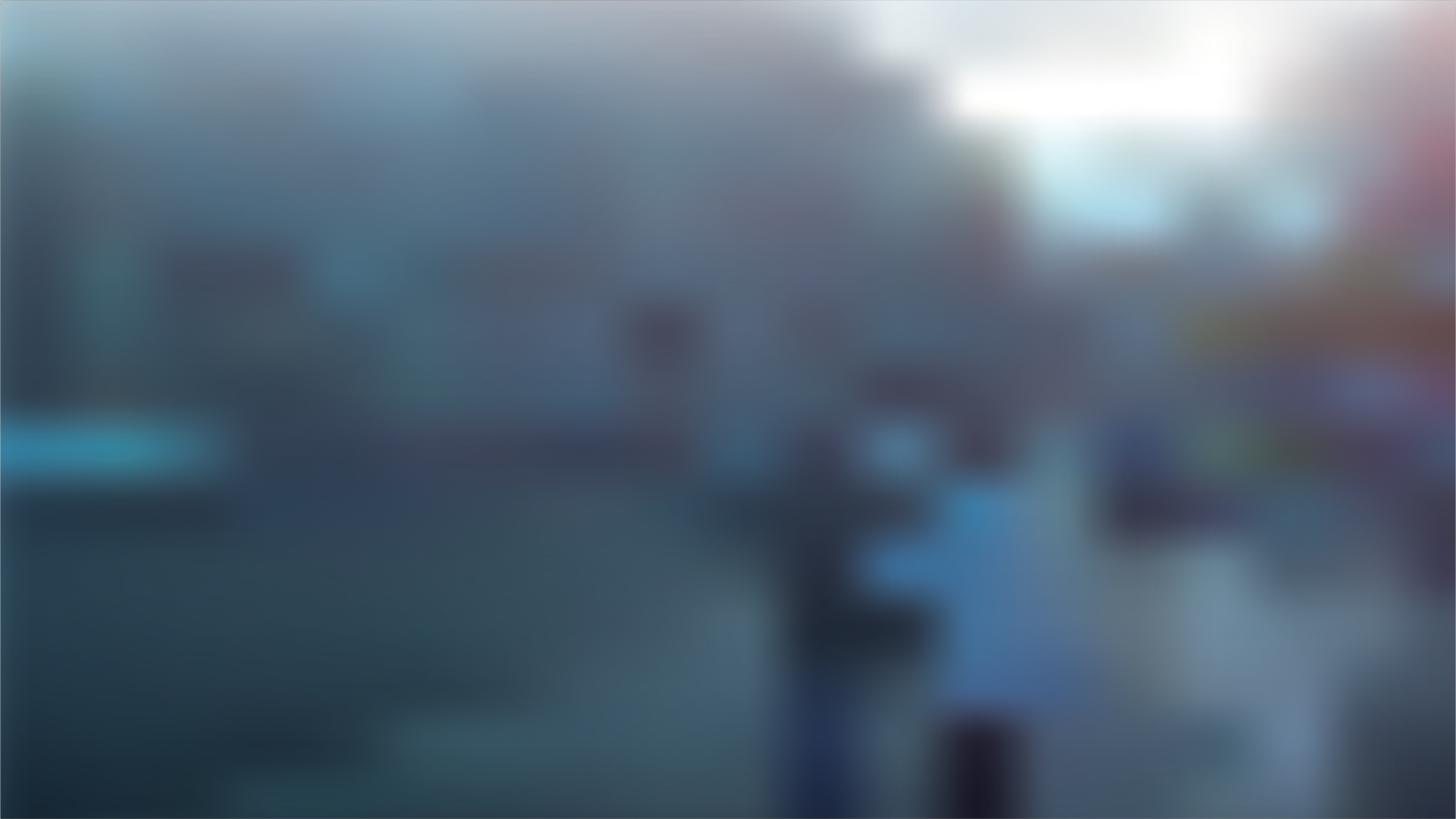 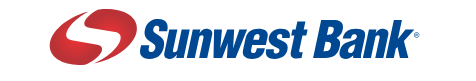 Negative Wealth Effect Will Impact Consumption
Investors have lost approximately $18T in value between U.S. equities and fixed income.

The Wealth Effect influences spending, capital investment, and economic growth.

During the COVID lockdowns, the Fed targeted asset markets to create a positive Wealth Effect, bolstering consumer spending, investment, and the economy as a whole. Now, the Fed is creating a negative Wealth Effect to collapse demand and slow inflation.
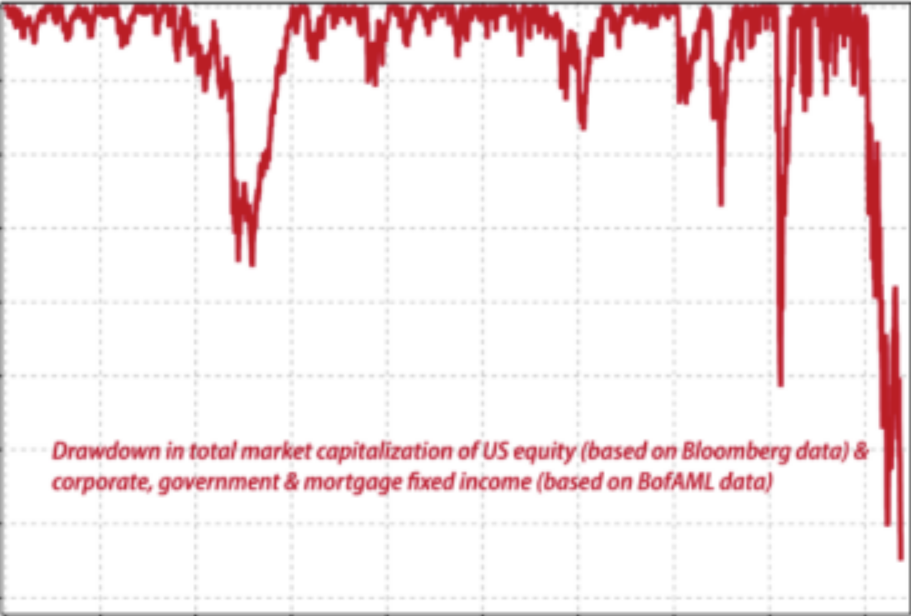 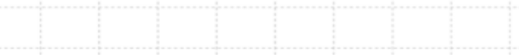 Source: Bloomberg, BoAML, Gavekal
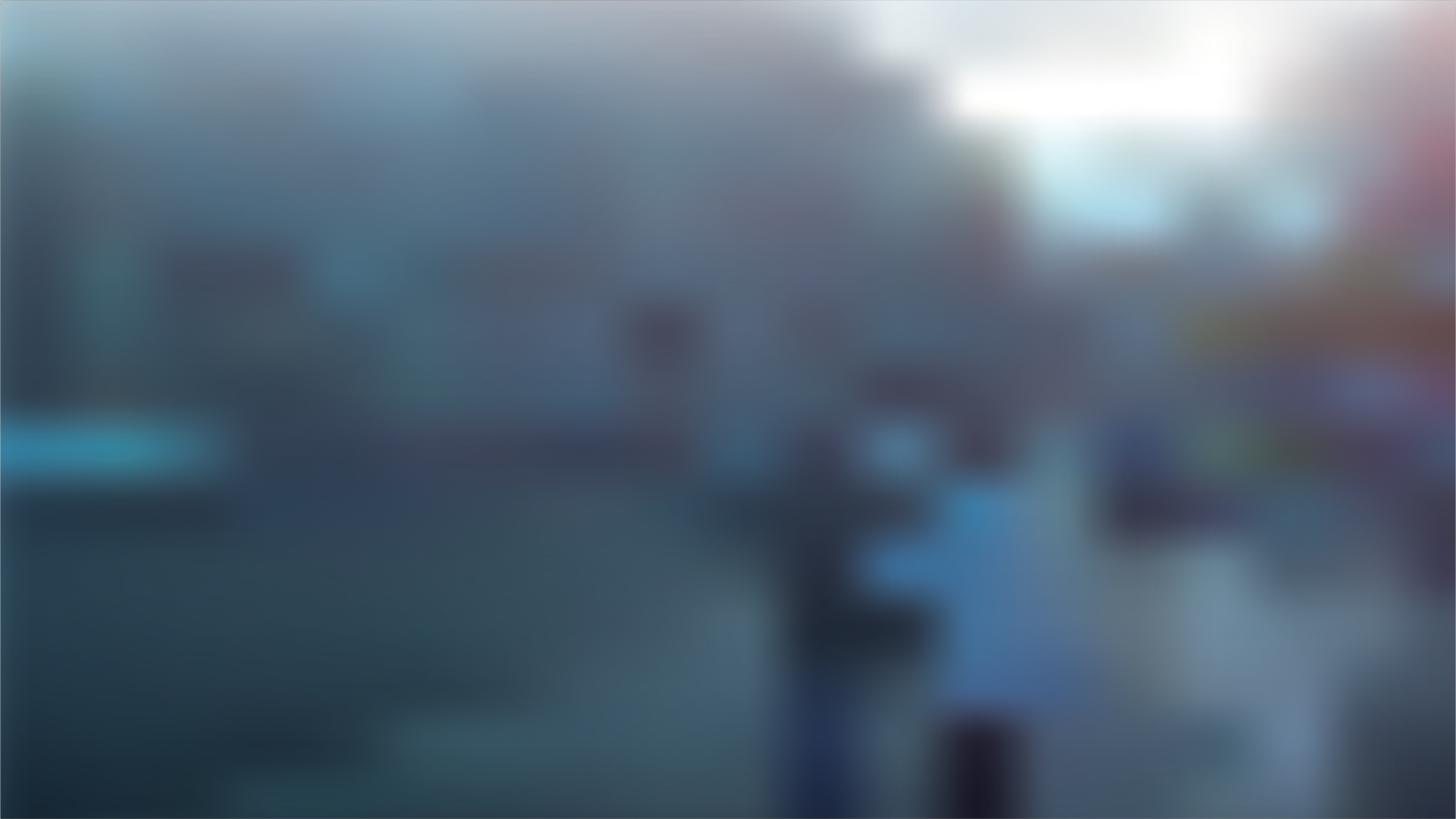 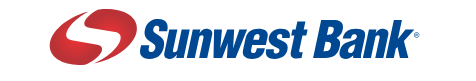 What Will the Fed Break This Time?
Large Pension, Investment Fund, Financial Entity, or Foreign Government?
Source: St. Louis Fed
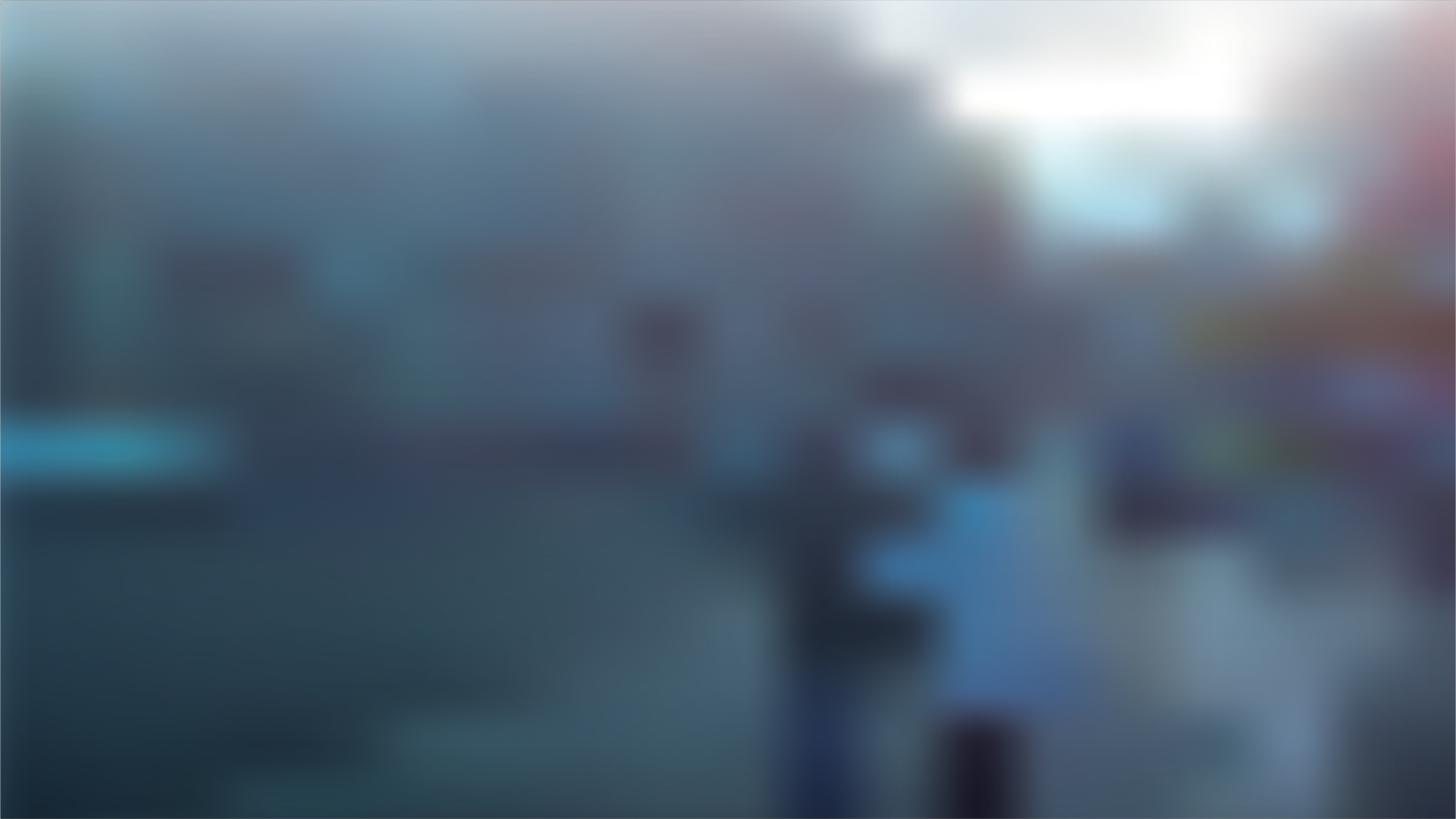 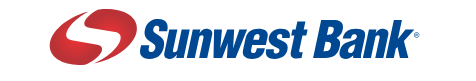 Potential Black Swan Event – China Invades Taiwan
“We will continue to strive for peaceful reunification with the greatest sincerity and the utmost effort, 
but we will never promise to renounce the use of force, and we reserve the option of 
taking all measures necessary.”

-Xi Jinping, General Secretary of Chinese Communist Party
During His October 2022 Speech at the Opening of the 20th National Congress
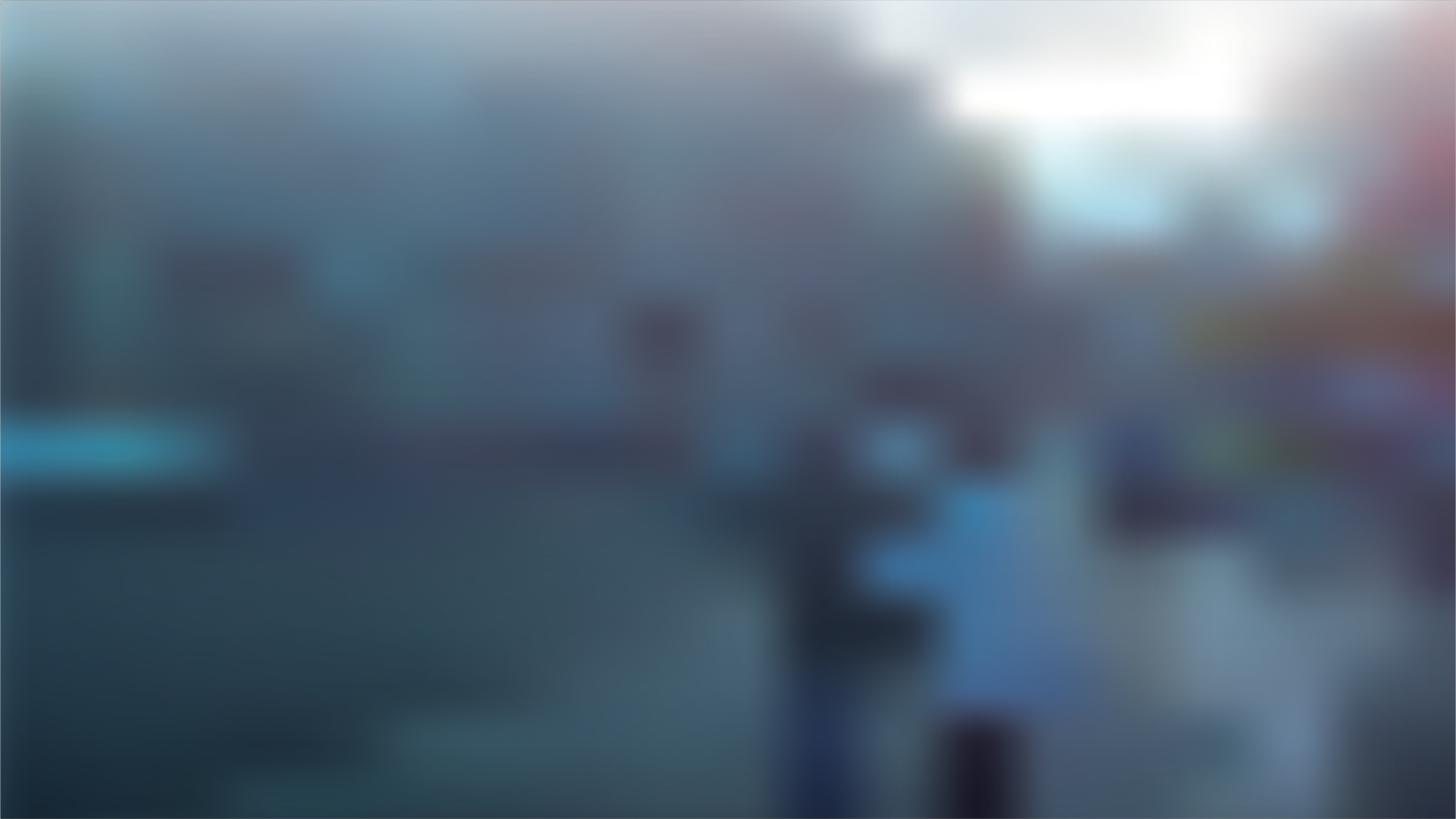 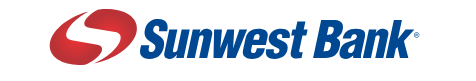 Second Potential Black Swan Event
Phillies Win the World Series
Over the past 100 years, the surest sign of an oncoming financial crisis has been a Philadelphia based baseball team winning the World Series:

1929 – Philadelphia Athletics (Won WS) - Depression
1930 – Philadelphia Athletics (Won WS) - Depression
1980 – Philadelphia Phillies (Won WS) – Horrible Recession
2008 – Philadelphia Phillies (Won WS) – Great Recession
2022 – Philadelphia Phillies (TBD)
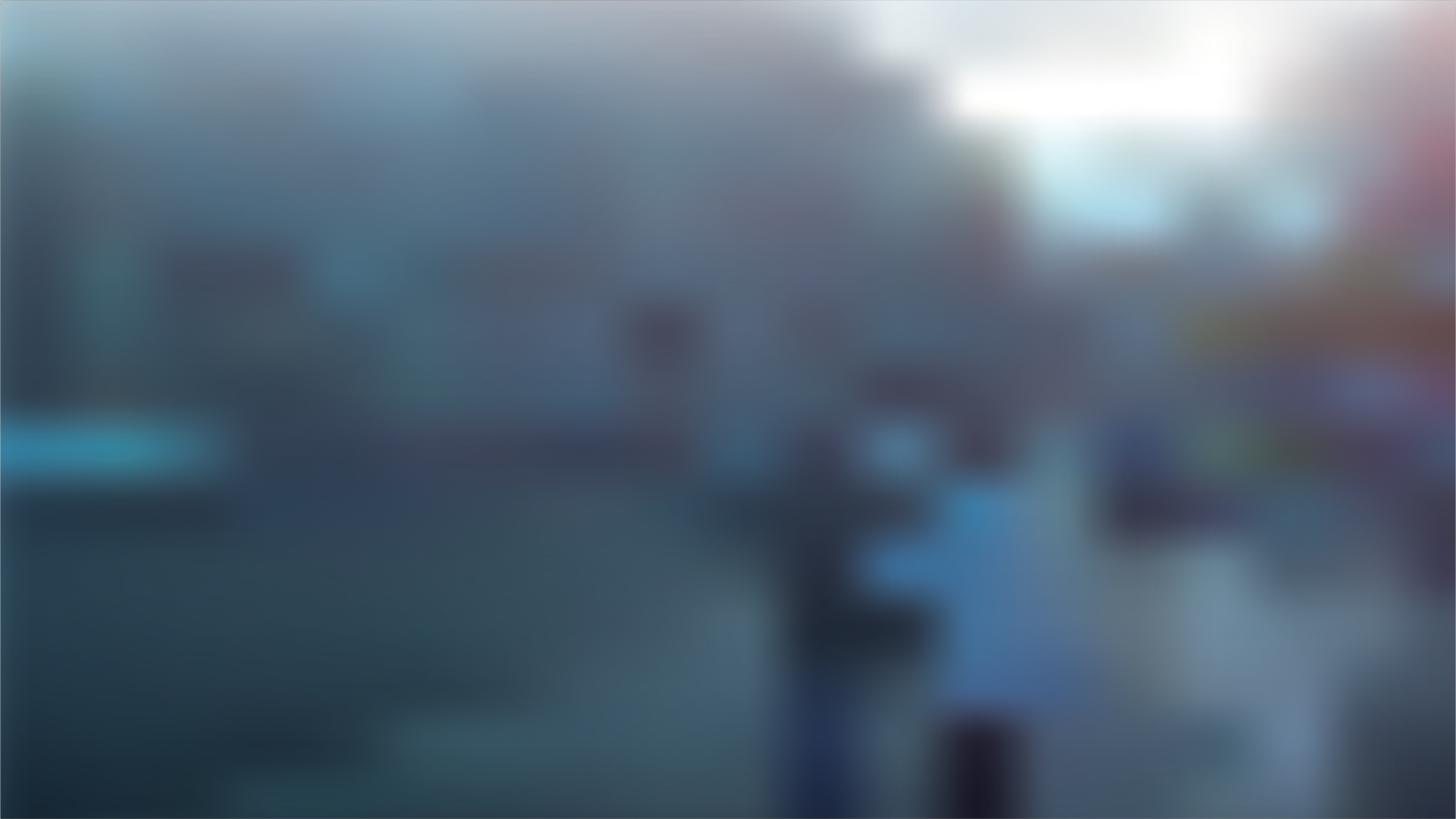 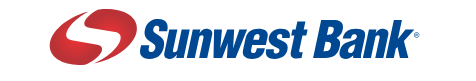 Economic and Political Predictions
“The goal of forecasting is not to predict the future but to tell you what you need to know to take meaningful action in the present.” – Paul Saffo


Drumroll…
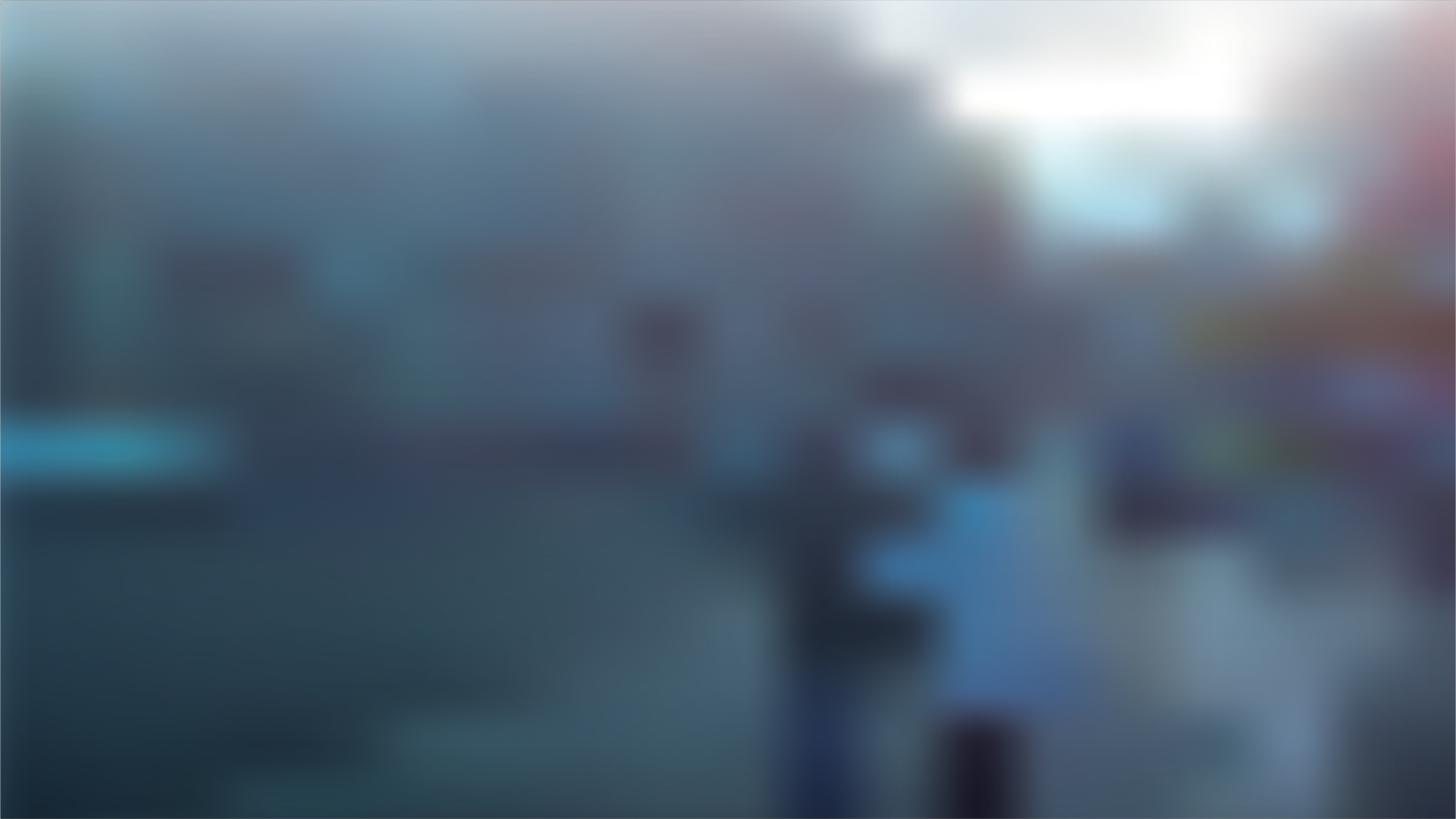 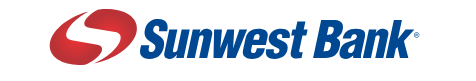 Predictions for the Economy in 2023
U.S. Economy – We will be in recession for most of 2023. There could be a quarter of positive growth during the year, but the U.S. will largely be in contraction.

Unemployment Rate – It will rise and reach at least 5% by the end of the year. Job losses will impact the white-collar worker more than blue-collar employees.

Interest Rates – After the rate move of yesterday, the Fed will move short-term rates by another 50-100 basis points and then pause.

Once a crisis occurs, the Fed will start to cut rates, but it is too hard to determine the size of rate cuts, which will depend on the severity of the crisis.

The Fed’s Balance Sheet – The Fed will have to halt Quantitative Tightening in the first half of next year due to U.S. dollar liquidity pressures, both domestically and globally.
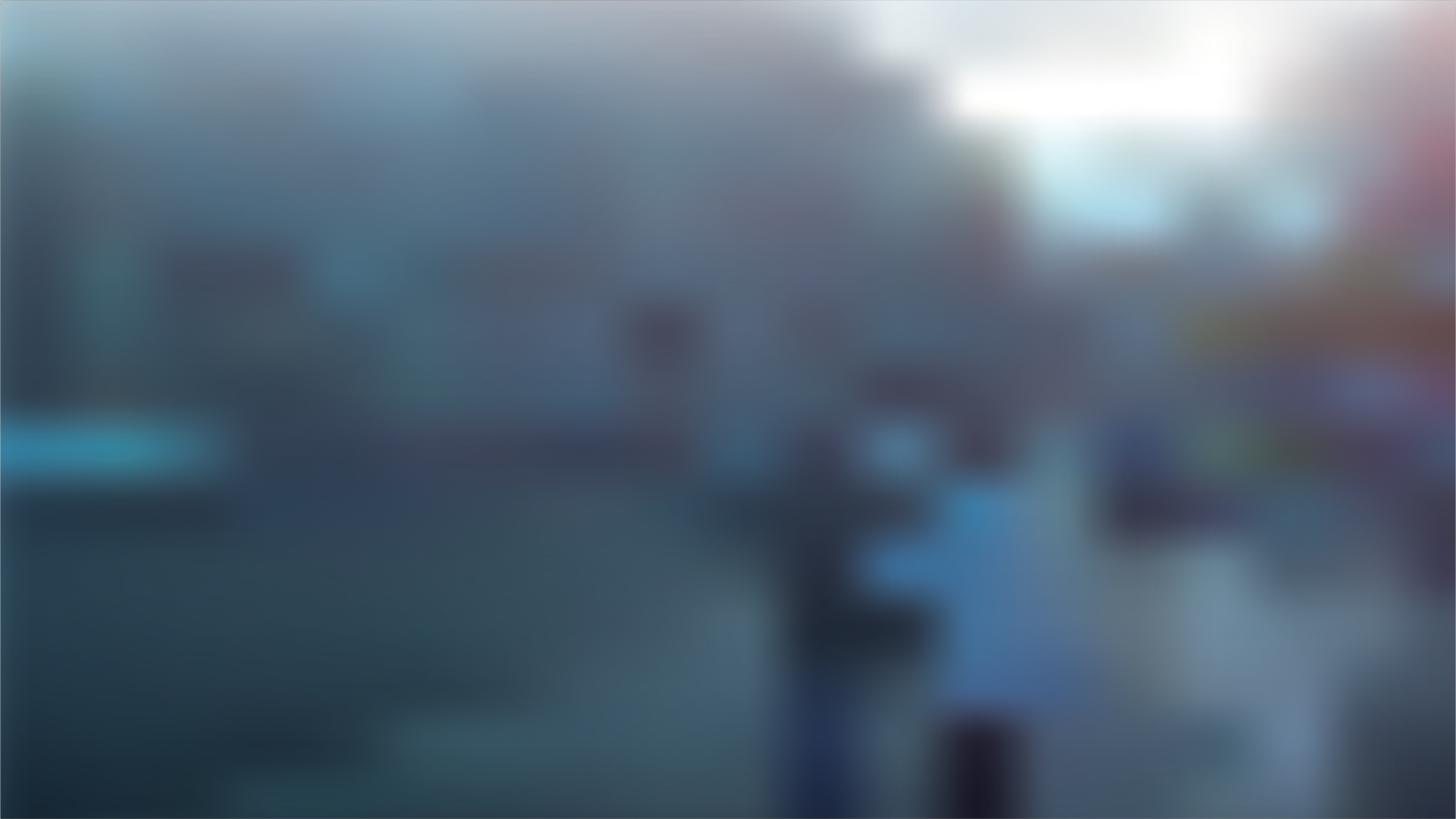 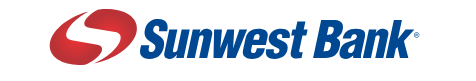 Predictions for the Global Economy in 2023
Europe – It will fall into a severe recession with the risk of one of the PIGS (Portugal, Italy, Greece, Spain) having a full-blown funding crisis.

China – When China rescinds their lockdowns, it will cause a temporary economic boom in the Chinese economy but also an inflationary spike, which will send global oil prices higher. The boom will fade within a few quarters, and its property market will continue to collapse. China could also set the whole globe into severe turmoil if it invades Taiwan, odds 50/50. China will be critical to watch.
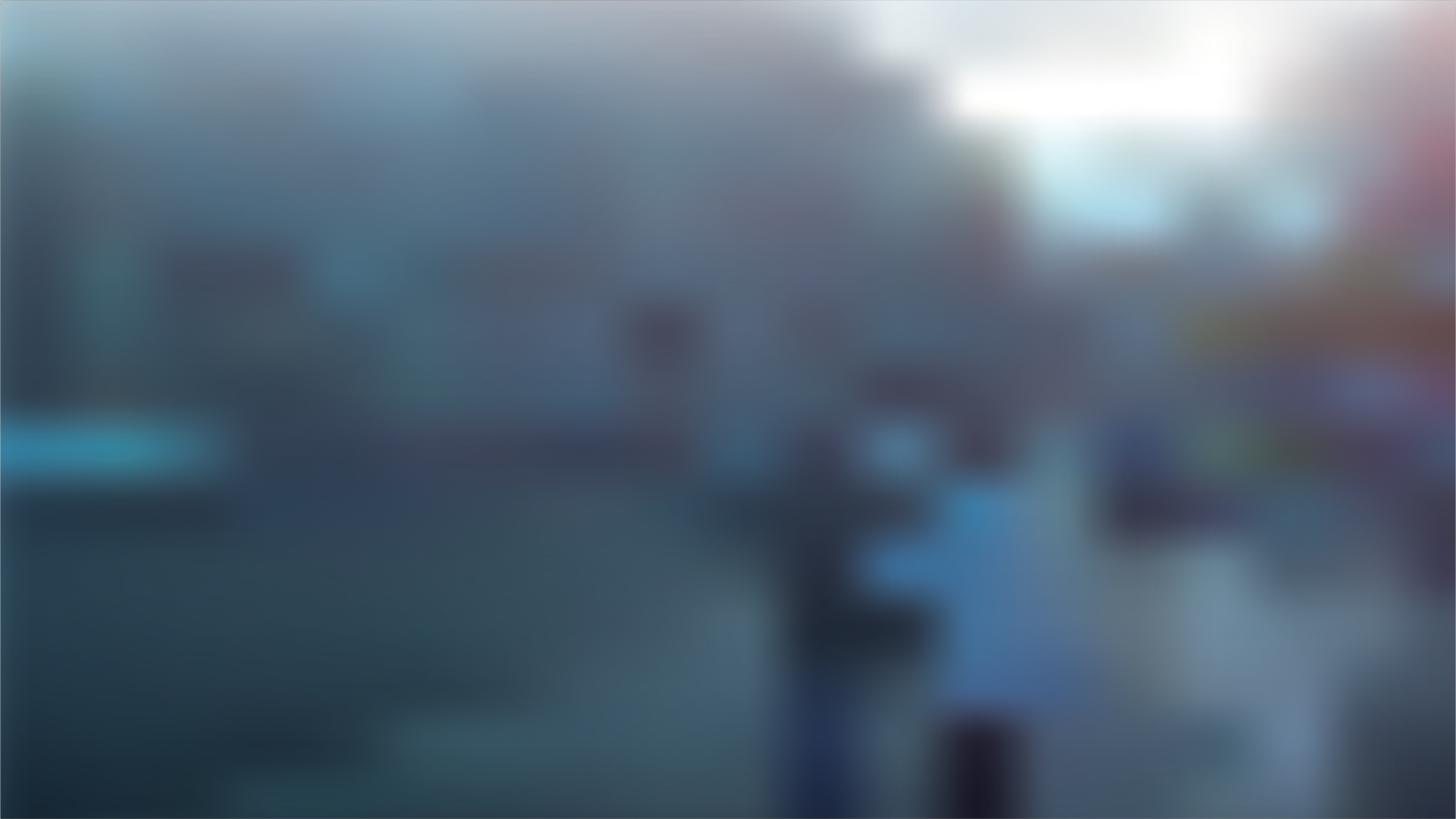 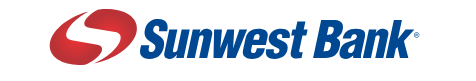 Predictions for Asset Values in 2023
U.S. Equity Markets – Major indices will contract by at least another 20% over the next 6 months due to downward earnings revisions and liquidity being drained from the markets. There will be at least a few bear market rallies during the year, and if the Fed pivots, there could be a larger rally that could bring the major indices back to today’s levels.

U.S. Housing – Prices will fall 10% in 2022 and will decline by another 10-15% in 2023. Transaction volumes will stay depressed because many homeowners will be locked into their homes due to low fixed-rate mortgages.

Commercial Real Estate – Cap rates will continue to rise through 2023; CRE property values will fall by 15-30% depending on the property sector and geography. 

Fixed Income – Corporate credit spreads, particularly high-yield, will blowout as defaults and credit losses materialize. The CMBS and CLO markets will seize up.
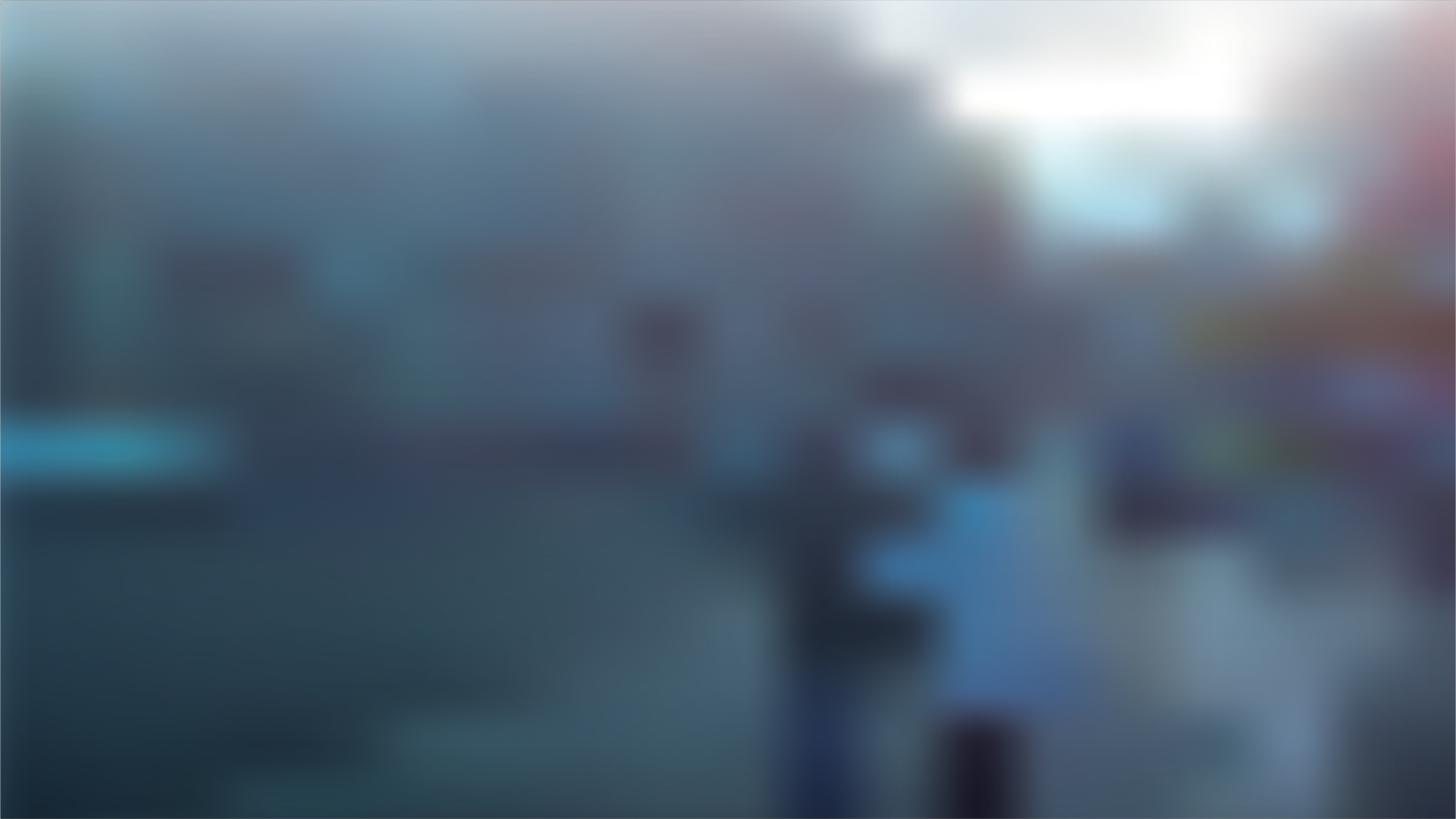 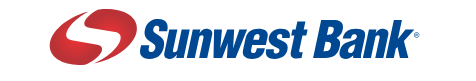 Political Predictions
House of Representatives – The Republicans will take back control of the House and win 25 plus seats.

Senate – The Republicans will pick up 2 Senate seats and regain control of the Senate.

Investigations – The Republicans will begin a series of investigations that will focus on Hunter Biden, COVID lockdowns, and Anthony Fauci’s funding of gain-of-function research of COVID.

Presidential Election – The Democrats will start to pressure Biden to step aside and find a new presidential candidate for 2024. The Republicans will have at least three candidates that will challenge former President Trump if he runs.
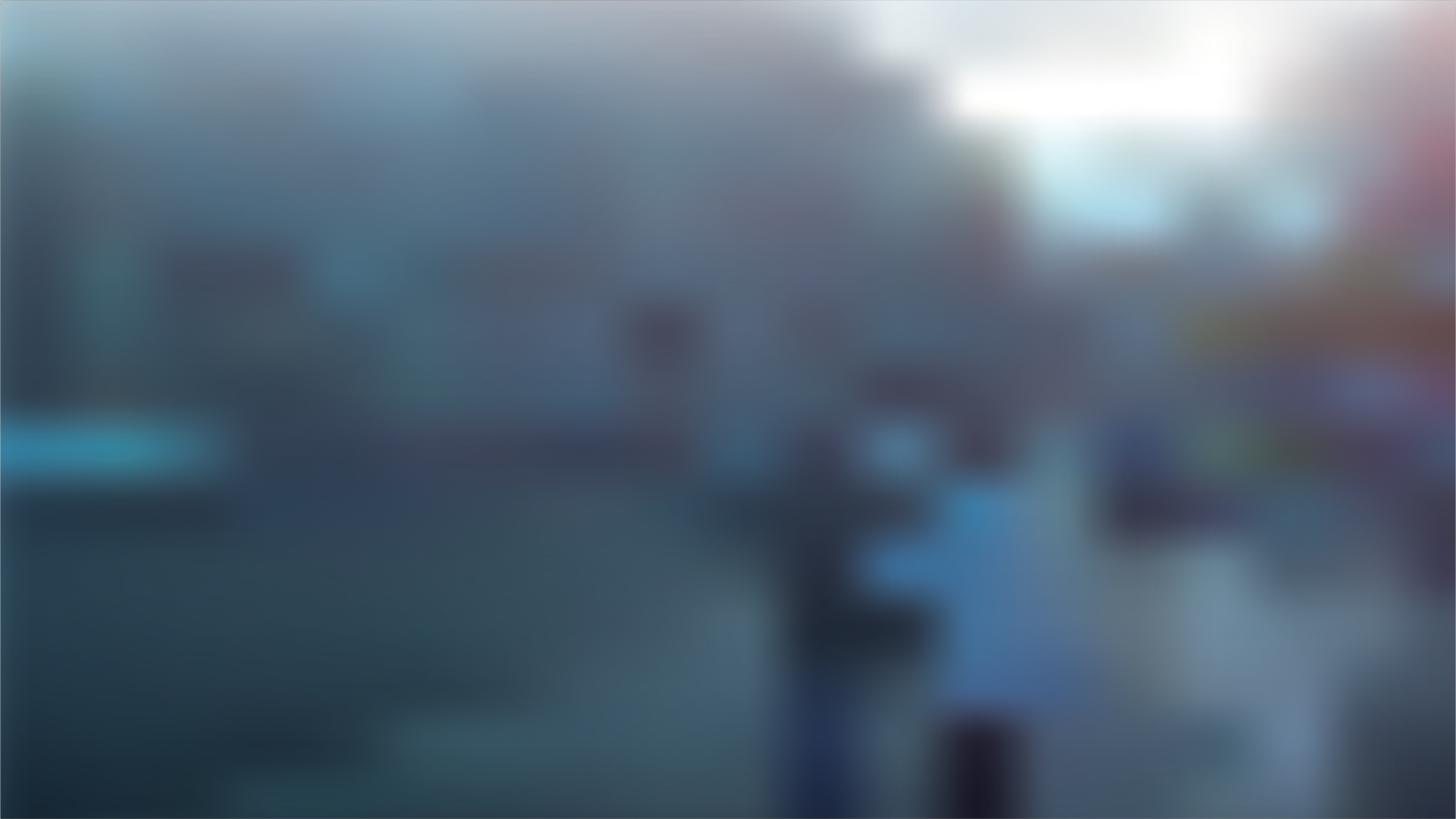 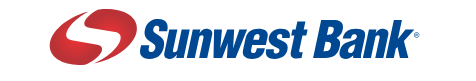 Final Word
“The primary goal of investing in the years ahead should be the return of capital and not the return on capital.”

- Eric Hovde
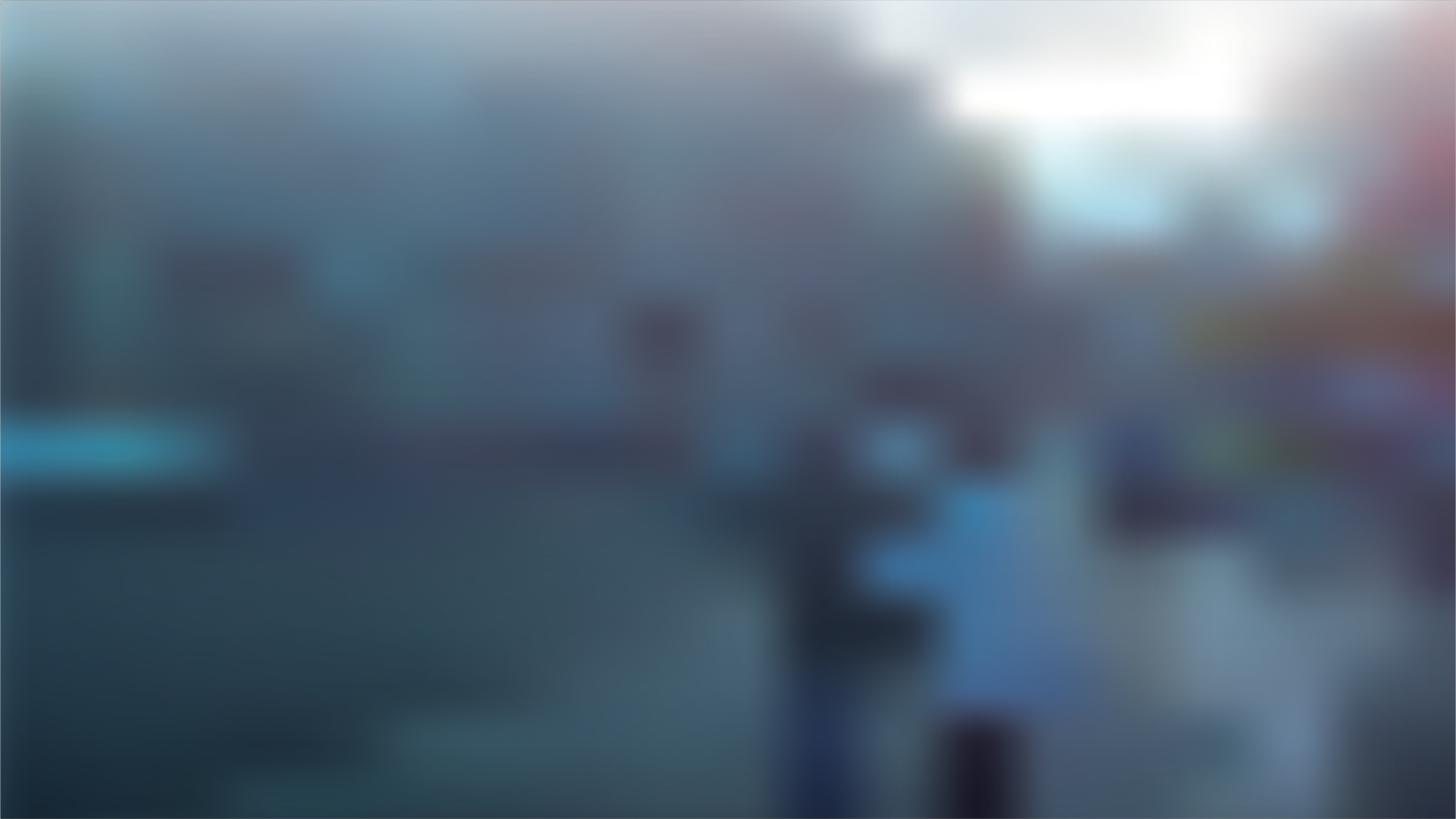 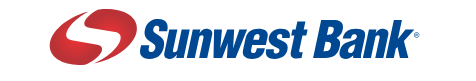 Questions?
For all feedback or questions, please free to email us at 
econupdate@sunwestbank.com


Thank You